Volunteers
FSPA
Organic Gardening Practices
Summer Interns
Mulching
Raised Beds
Minimizing the Work

Maximizing the Results
Compost & Compost Tea
Companion Planting
Black Plastic
Using Trellises
Mychorizal Innoculant
Manager
5 Ton from an Acre
				2010
Sr. Lucy Slinger, FSPA, Ph. D.
Ecological Advocate
912 Market Street
La Crosse, WI 54601
www.fspa.org
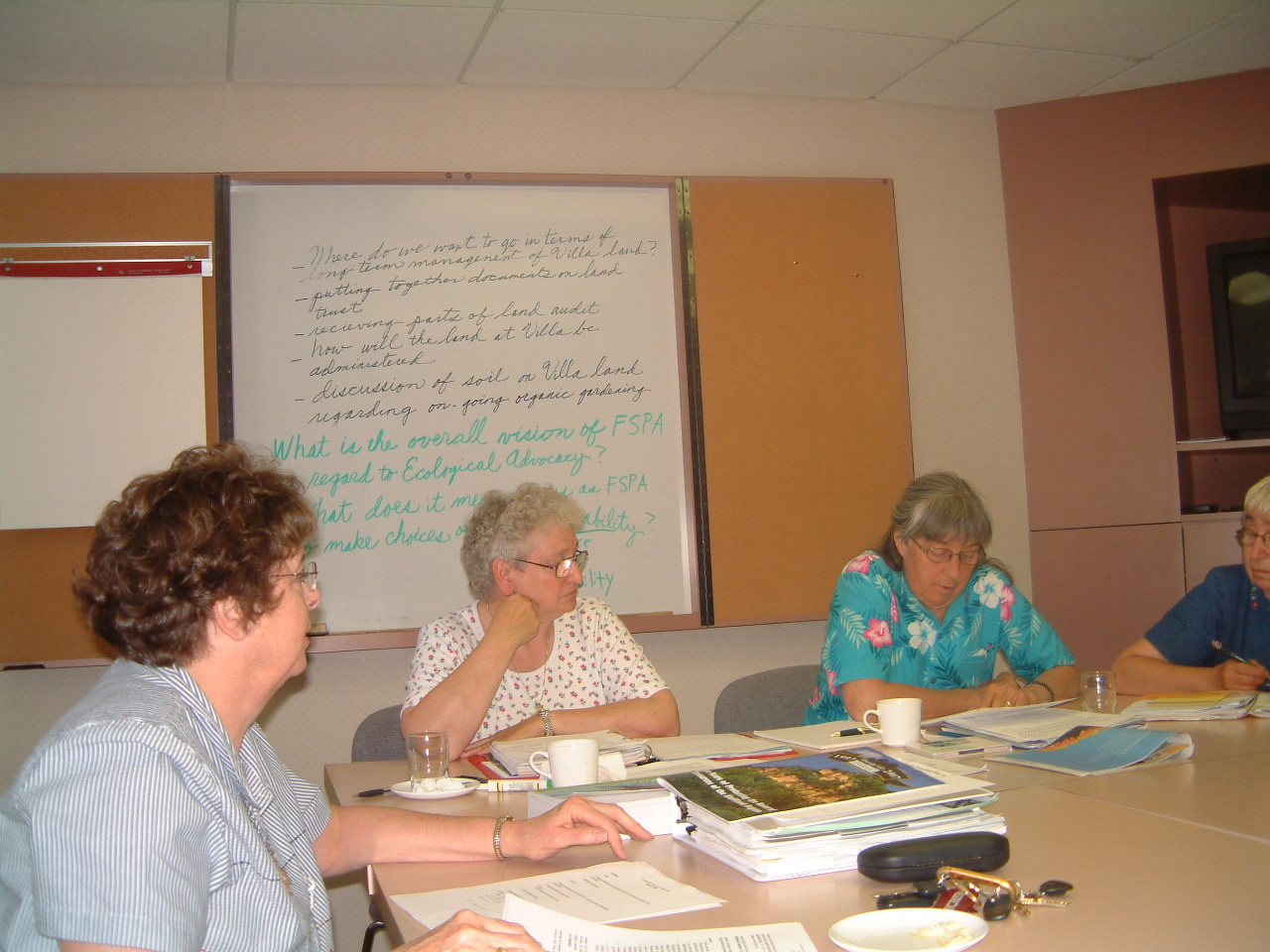 Ecospirituality 
Committee Input
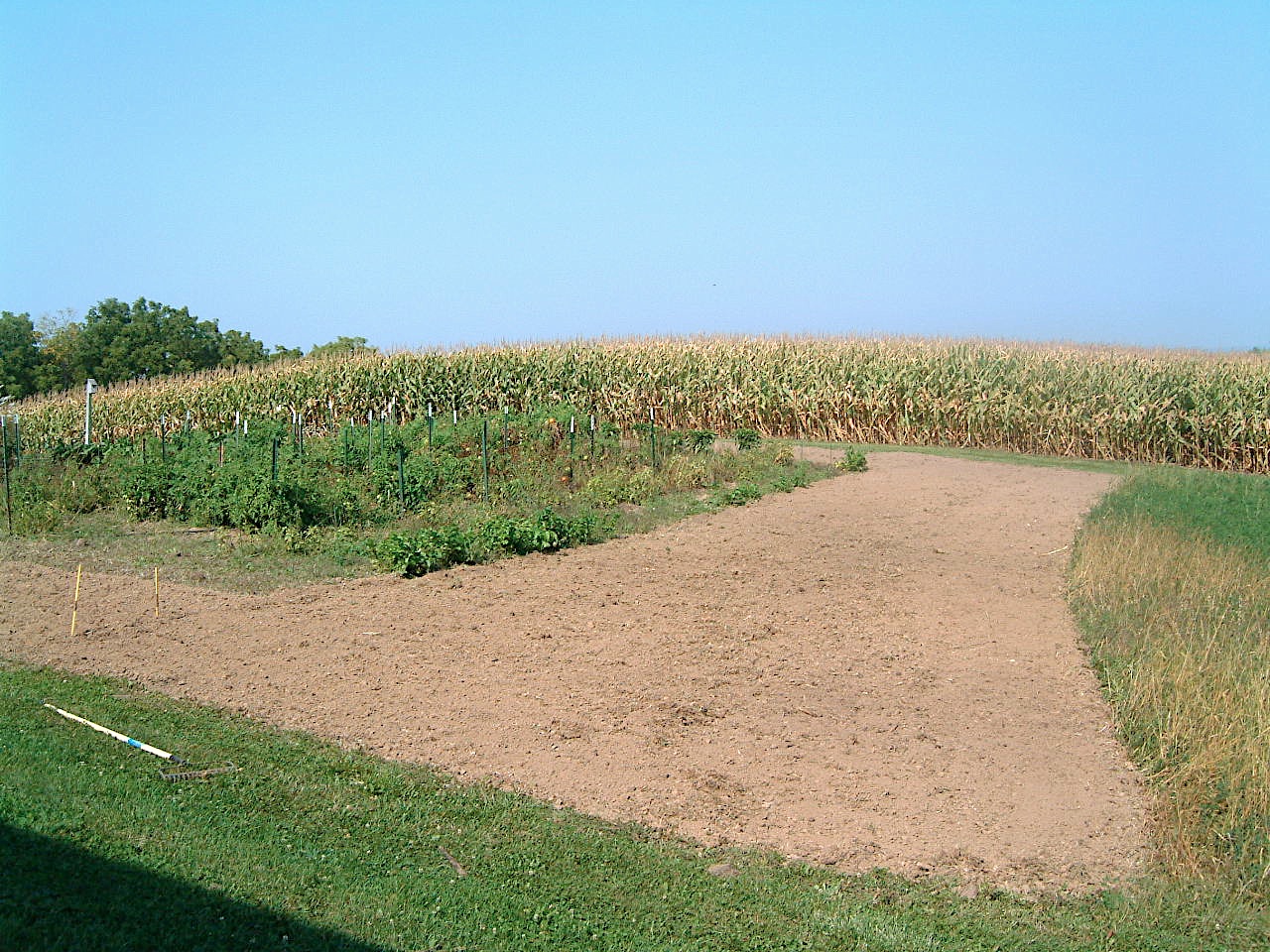 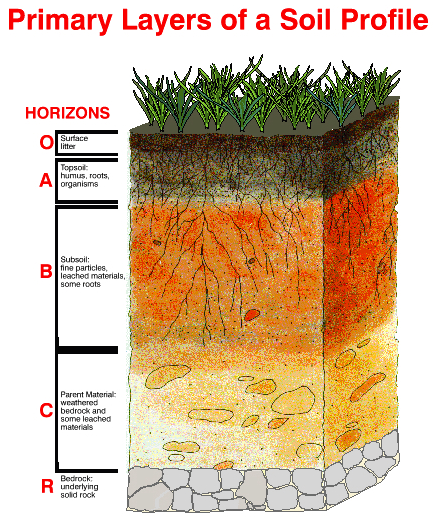 No top soil left

Conventional gardening
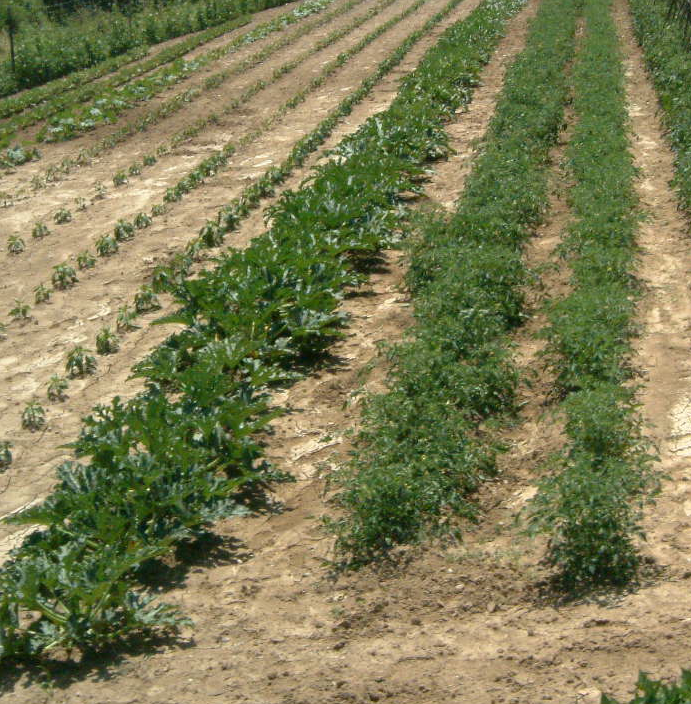 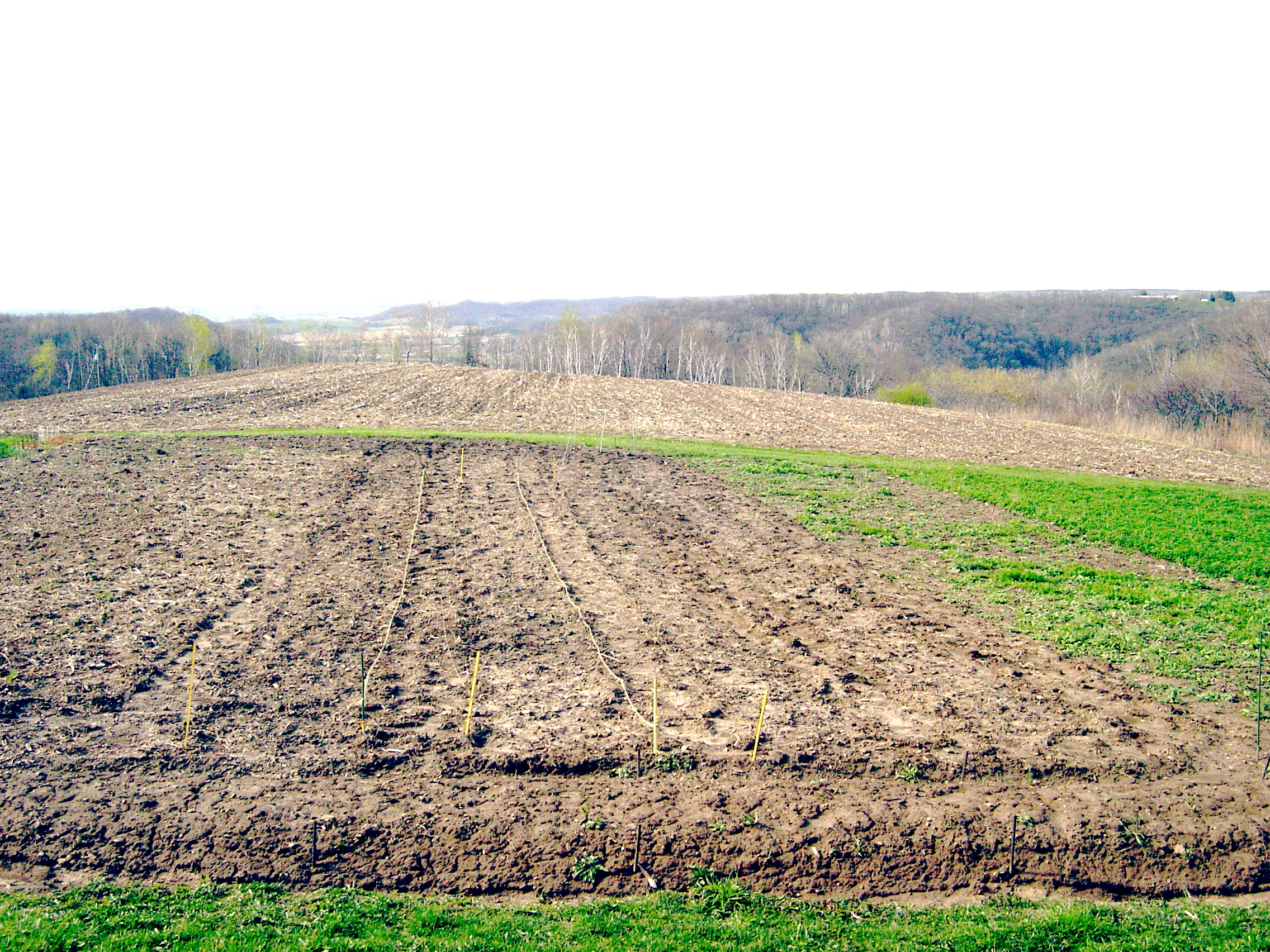 Compost 
Enriched
Green manure
Heavy Clay Loam
B horizon
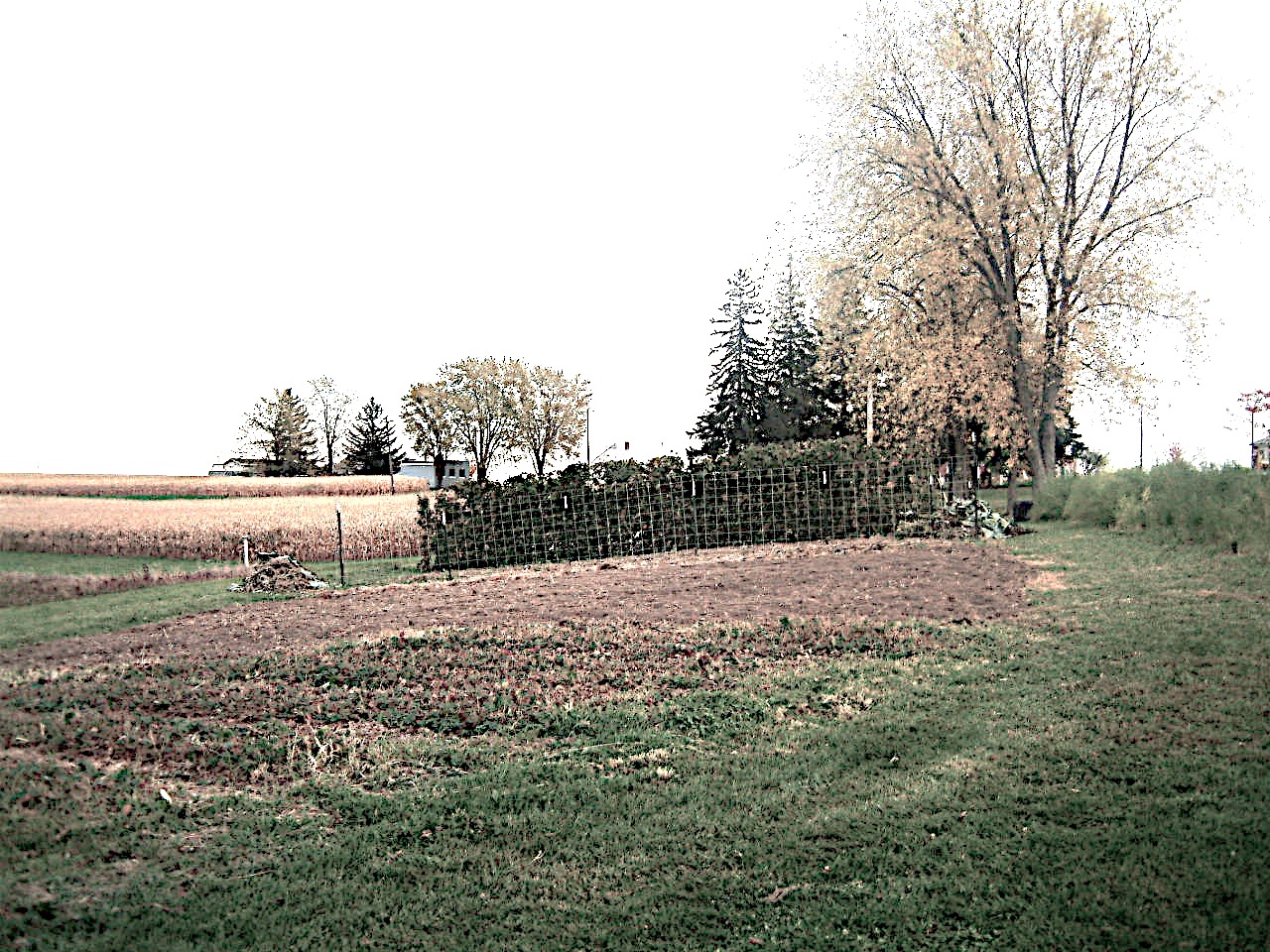 Growing Soil
Enriched 
5 years
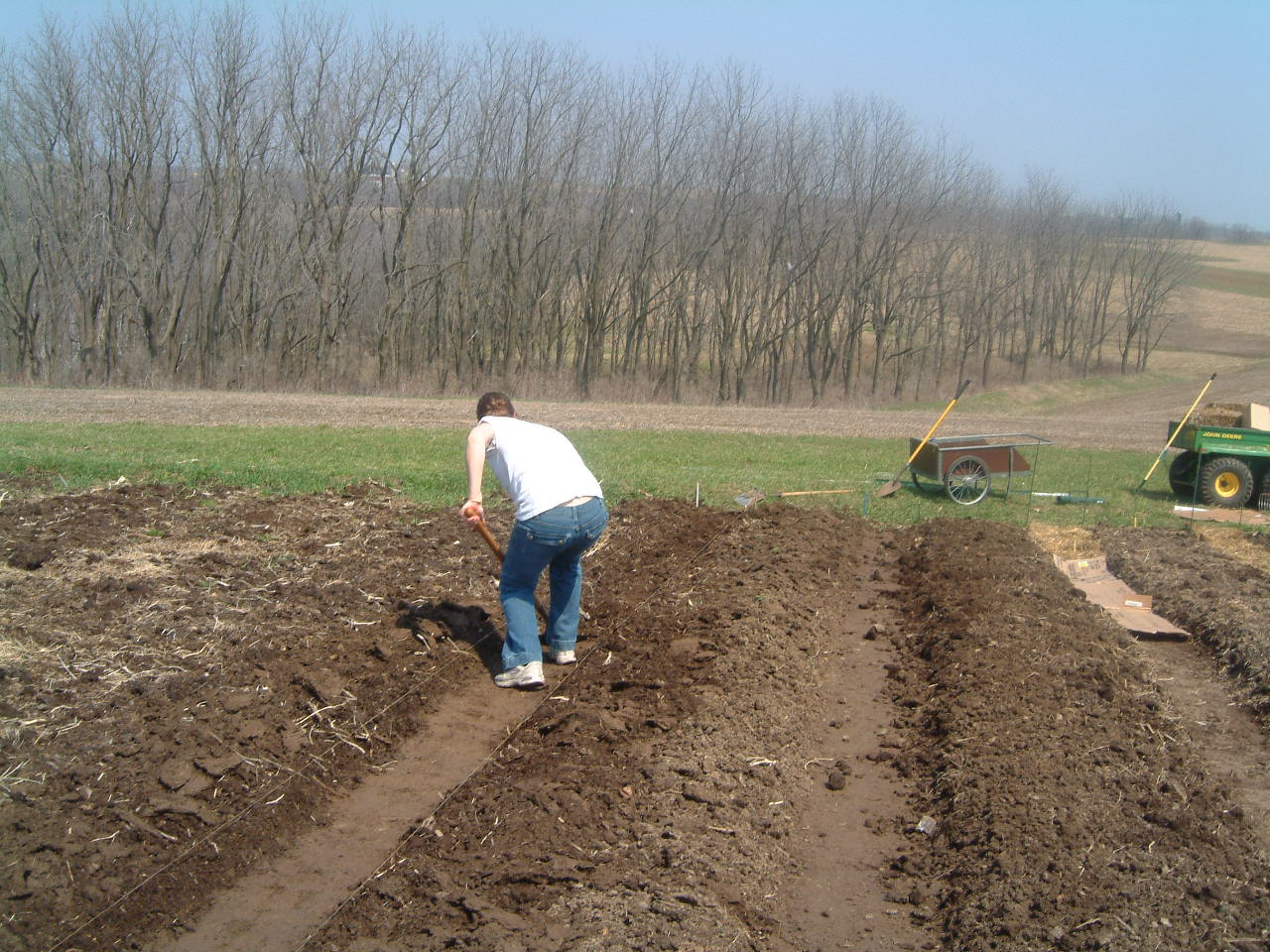 Raised beds

 reduces soil compaction

 Improves soil drainage

 Increases soil humus
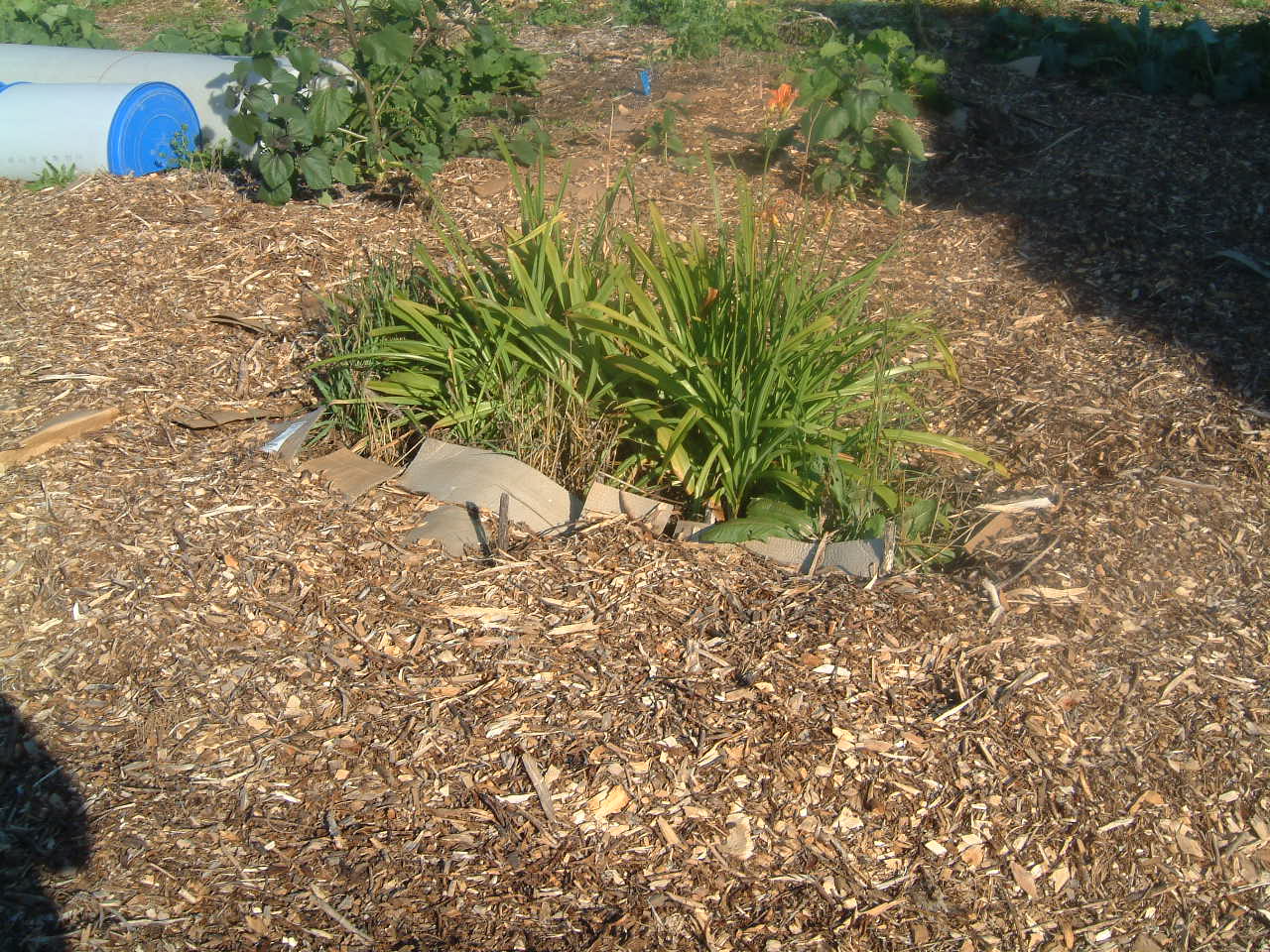 Mulching
Cardboard with Woodchips
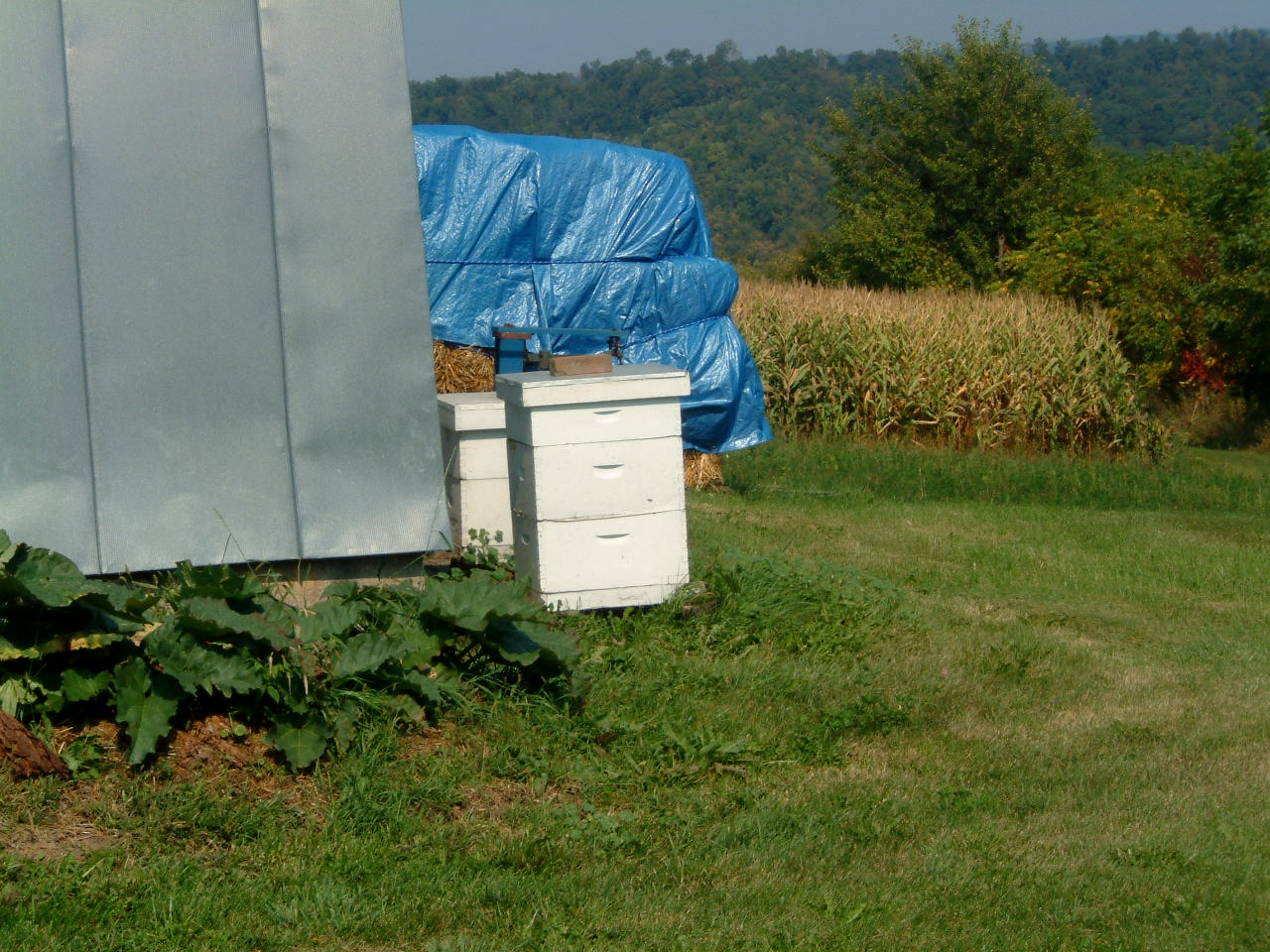 Honey Bees
 for 
Pollination
Mulch we use
Old Hay
Straw
Cardboard
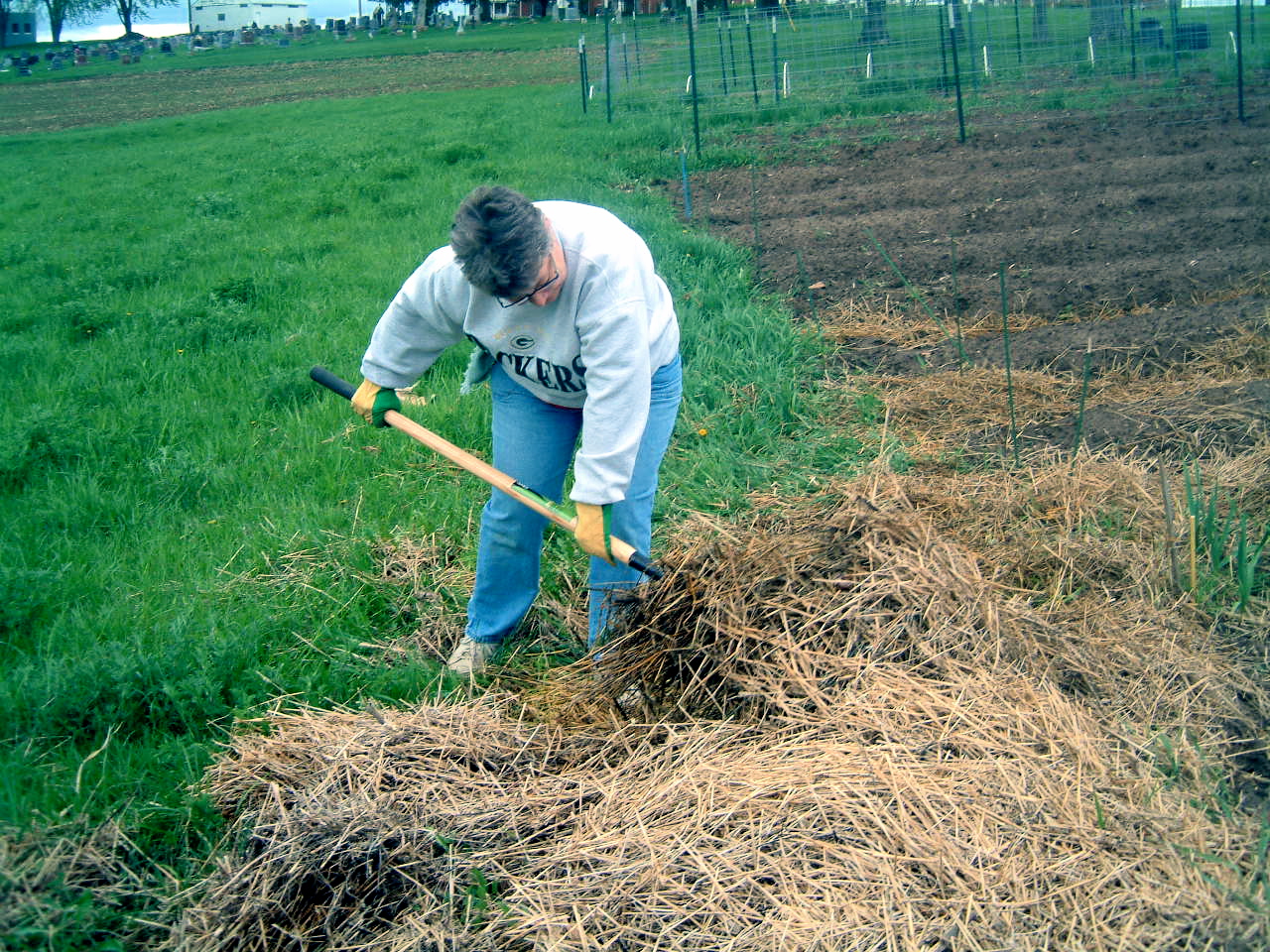 Prevents weed growth
Soil flora & fauna food
Prevents soil erosion
Retains soil moisture
Increases soil humus
Why Mulch?
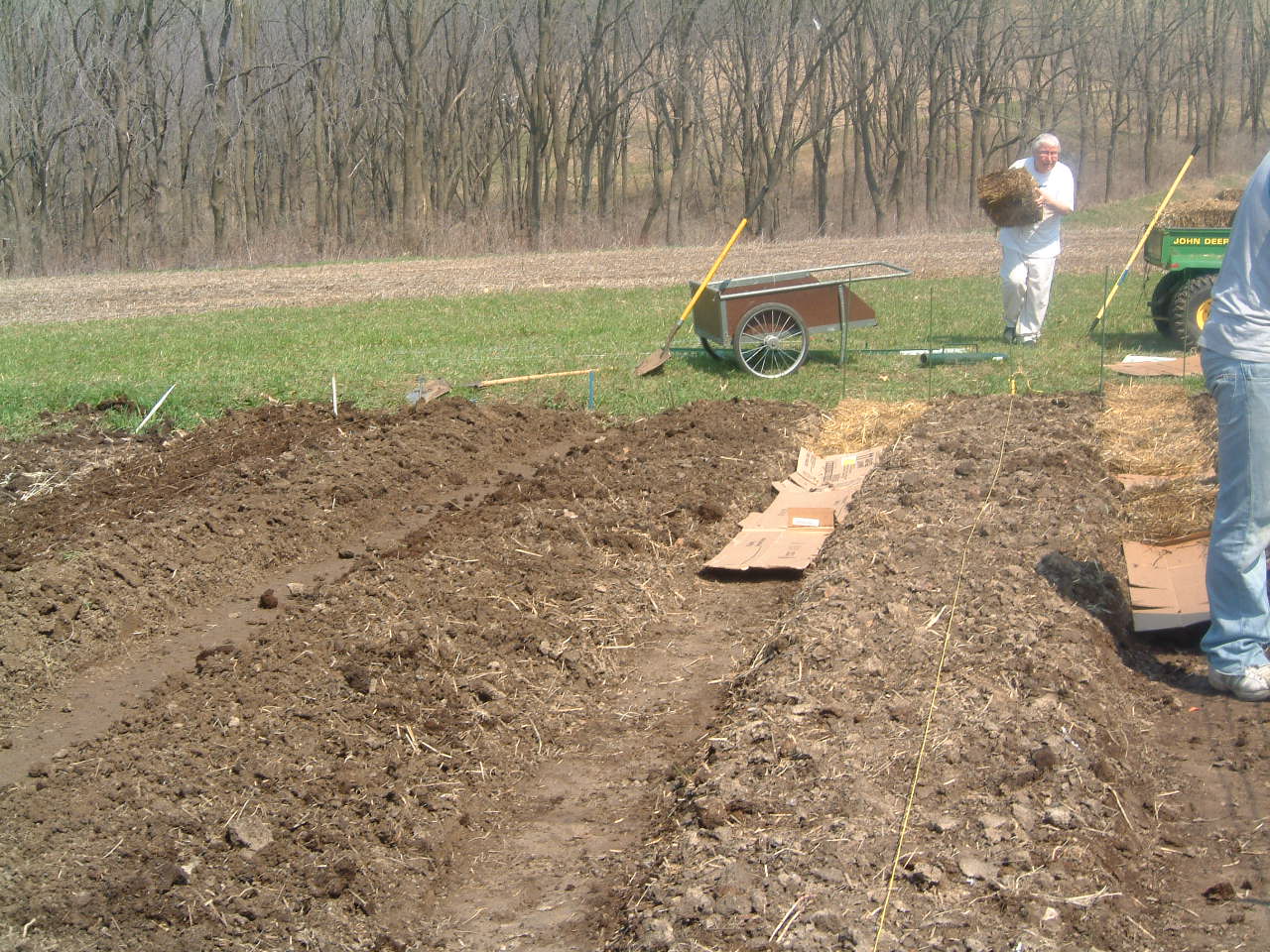 Mulching Walkways
36 inches
18 Inches
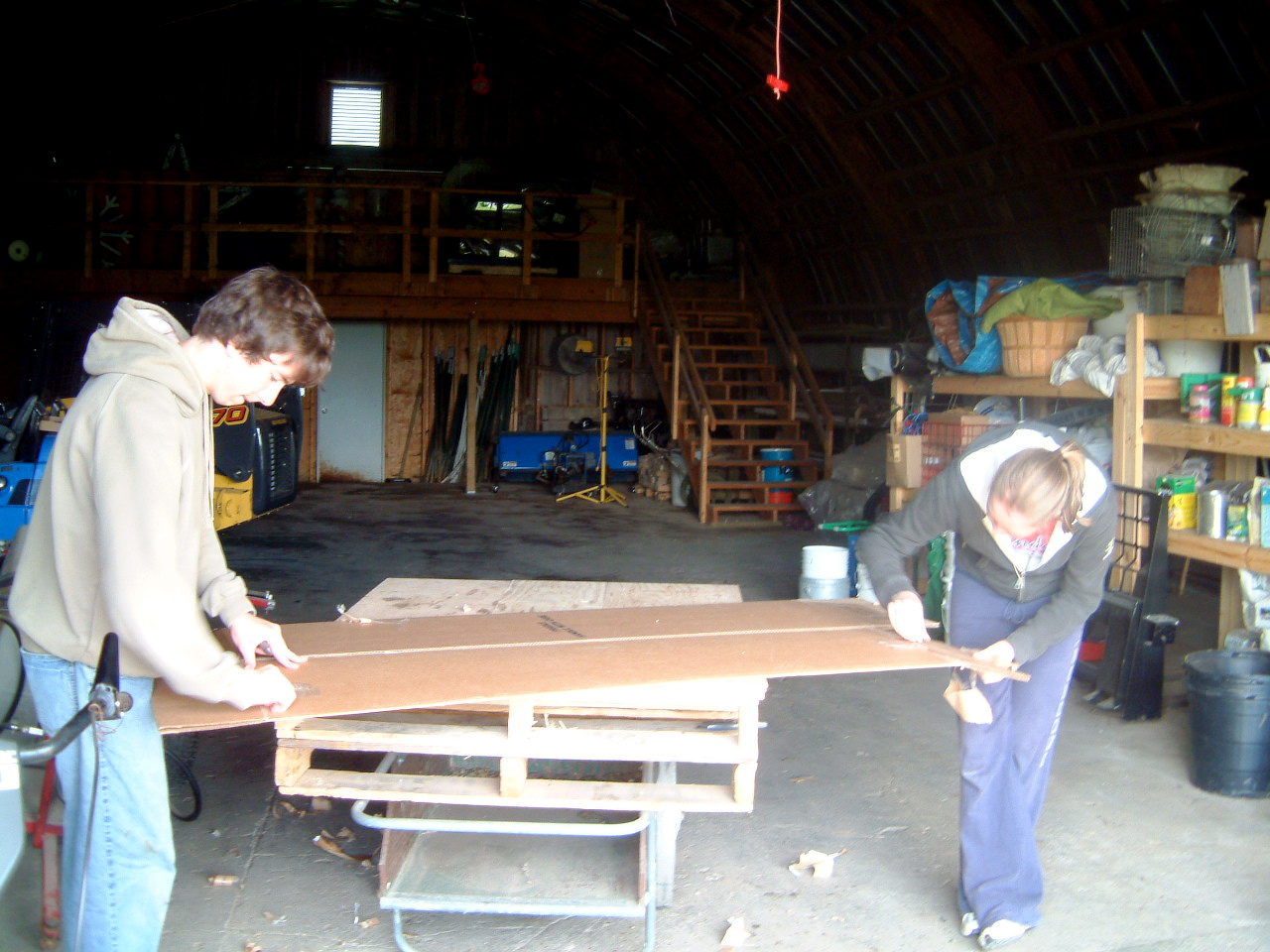 Cardboard
From appliance stores
Remove all tape
Secure flat surface for cutting
Use box cutter – new blades
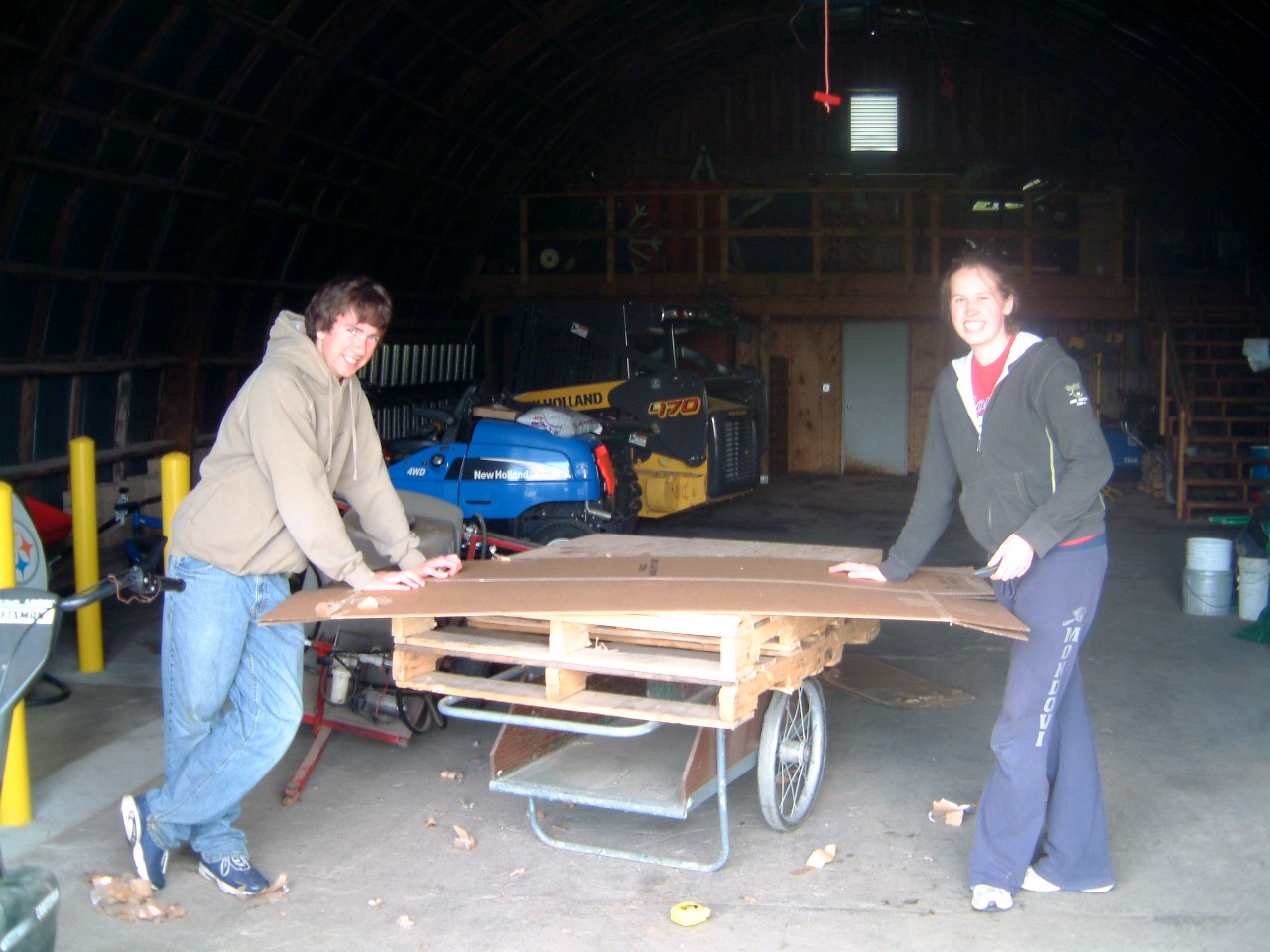 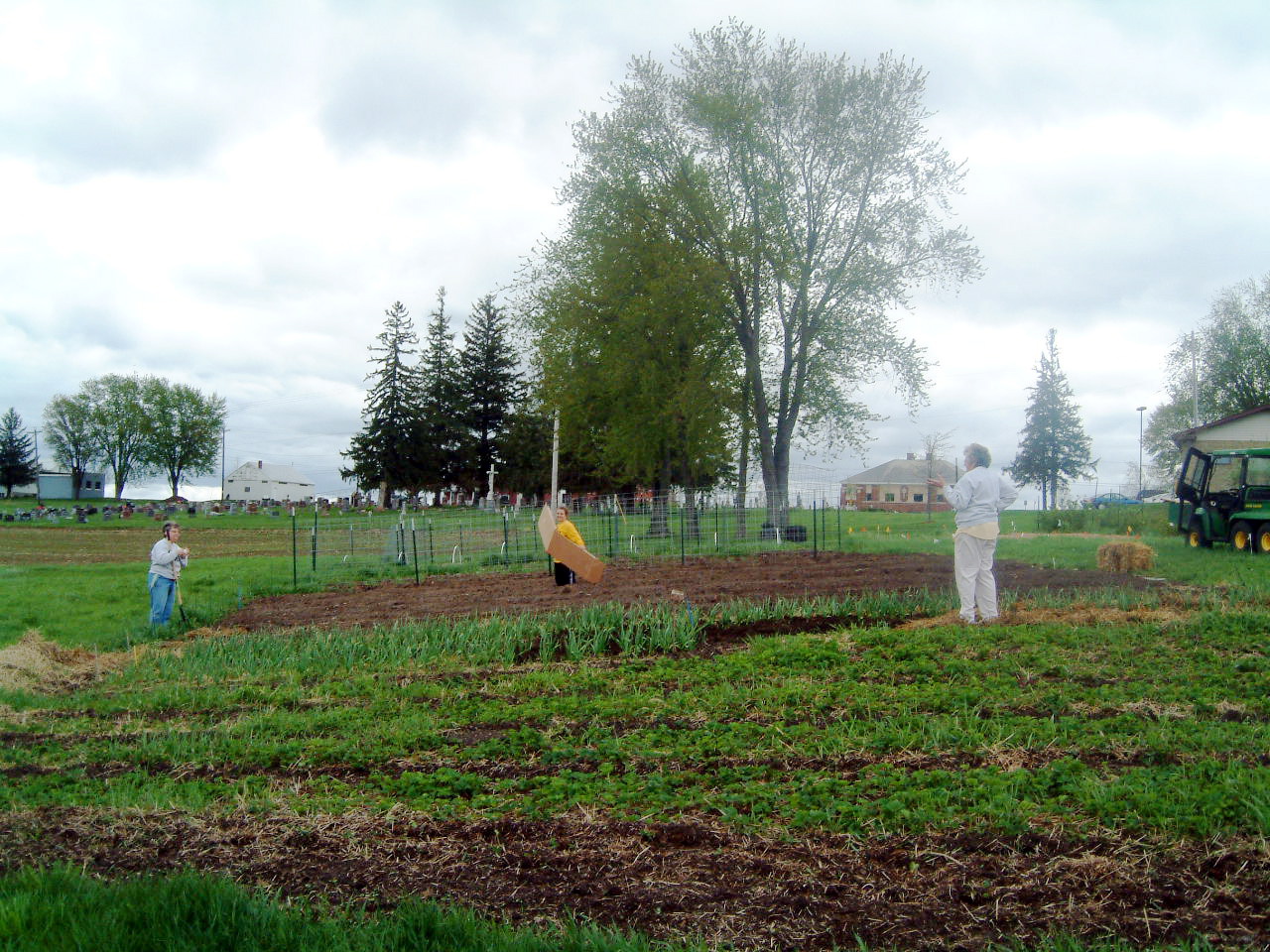 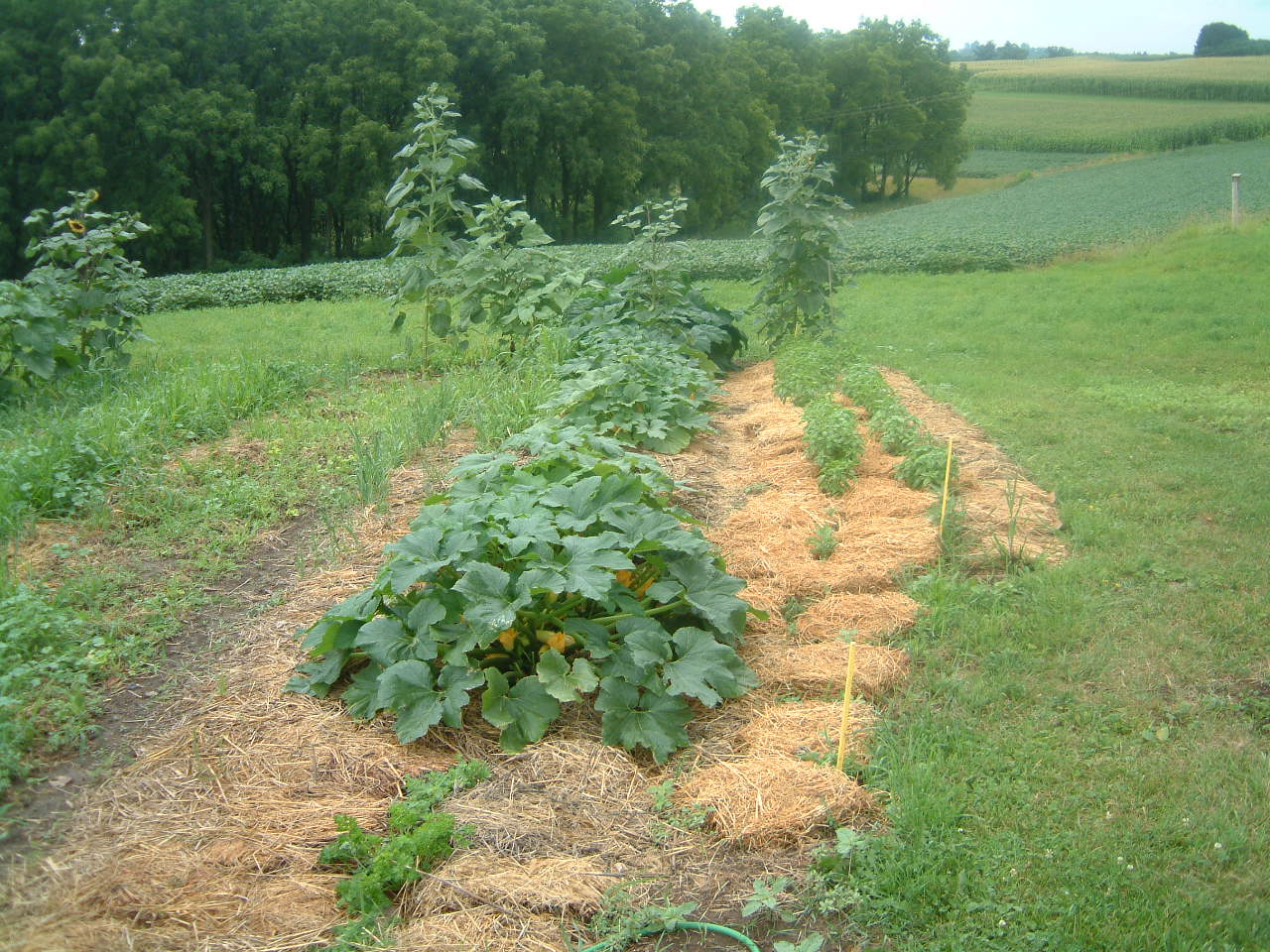 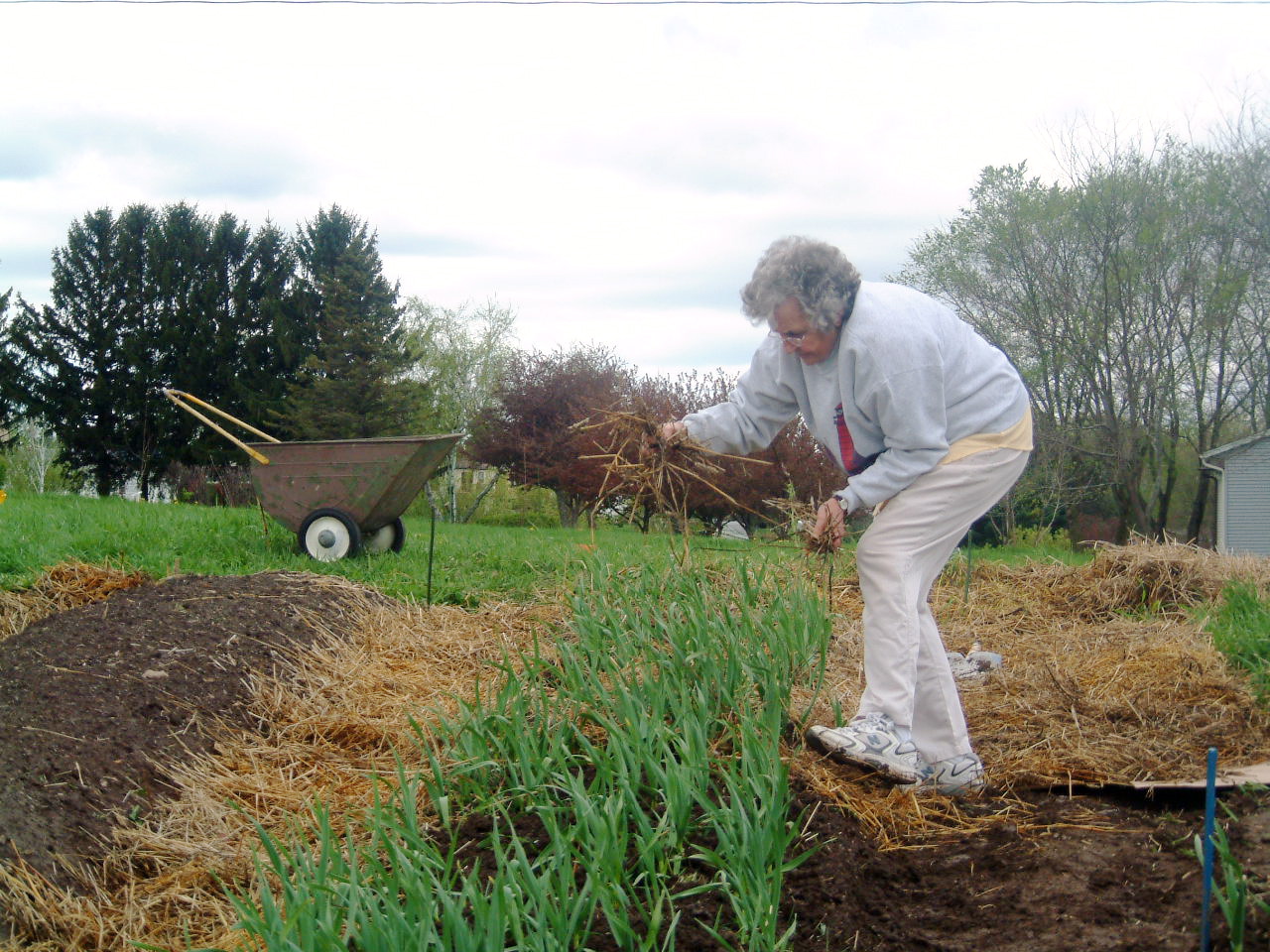 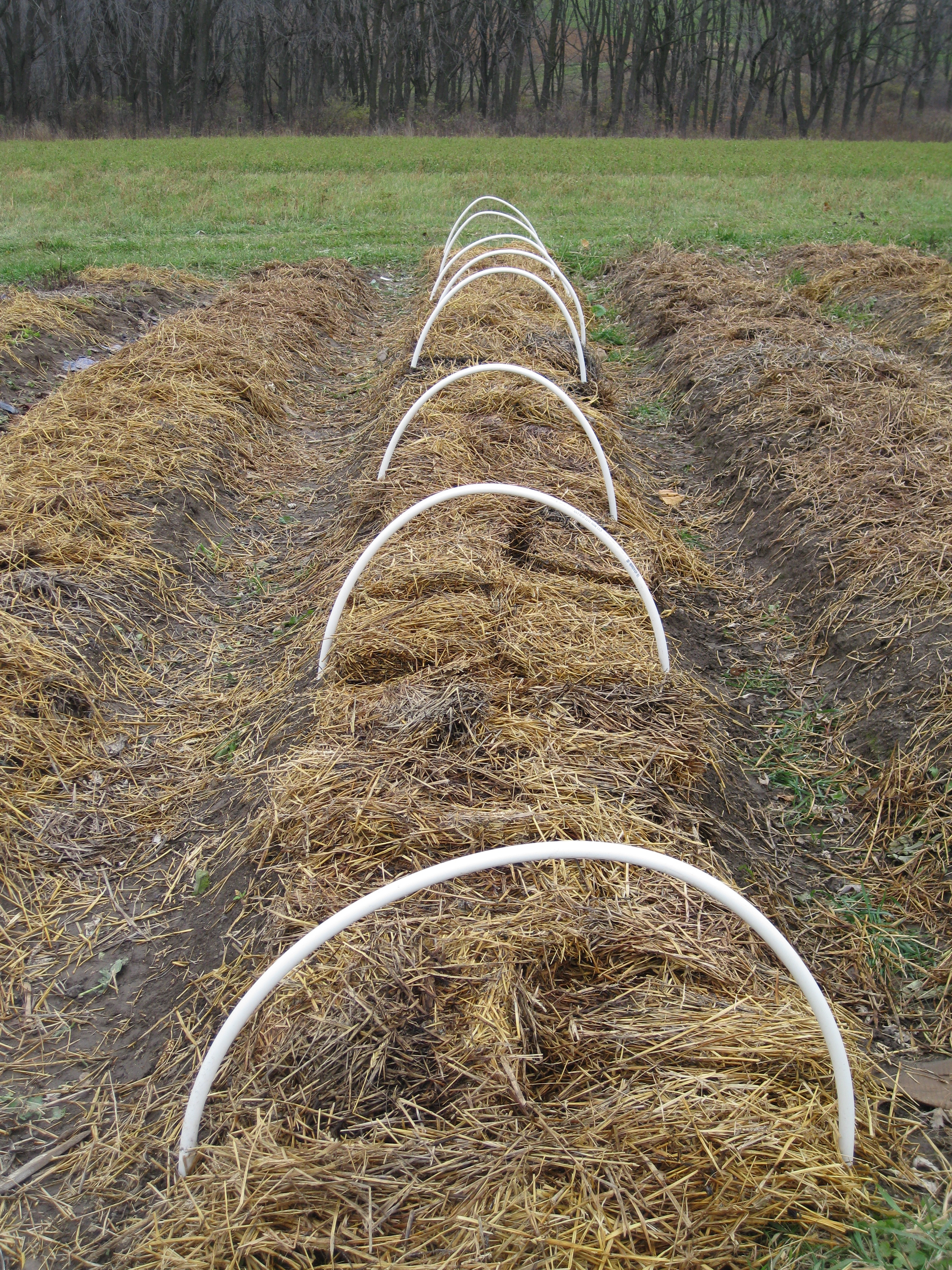 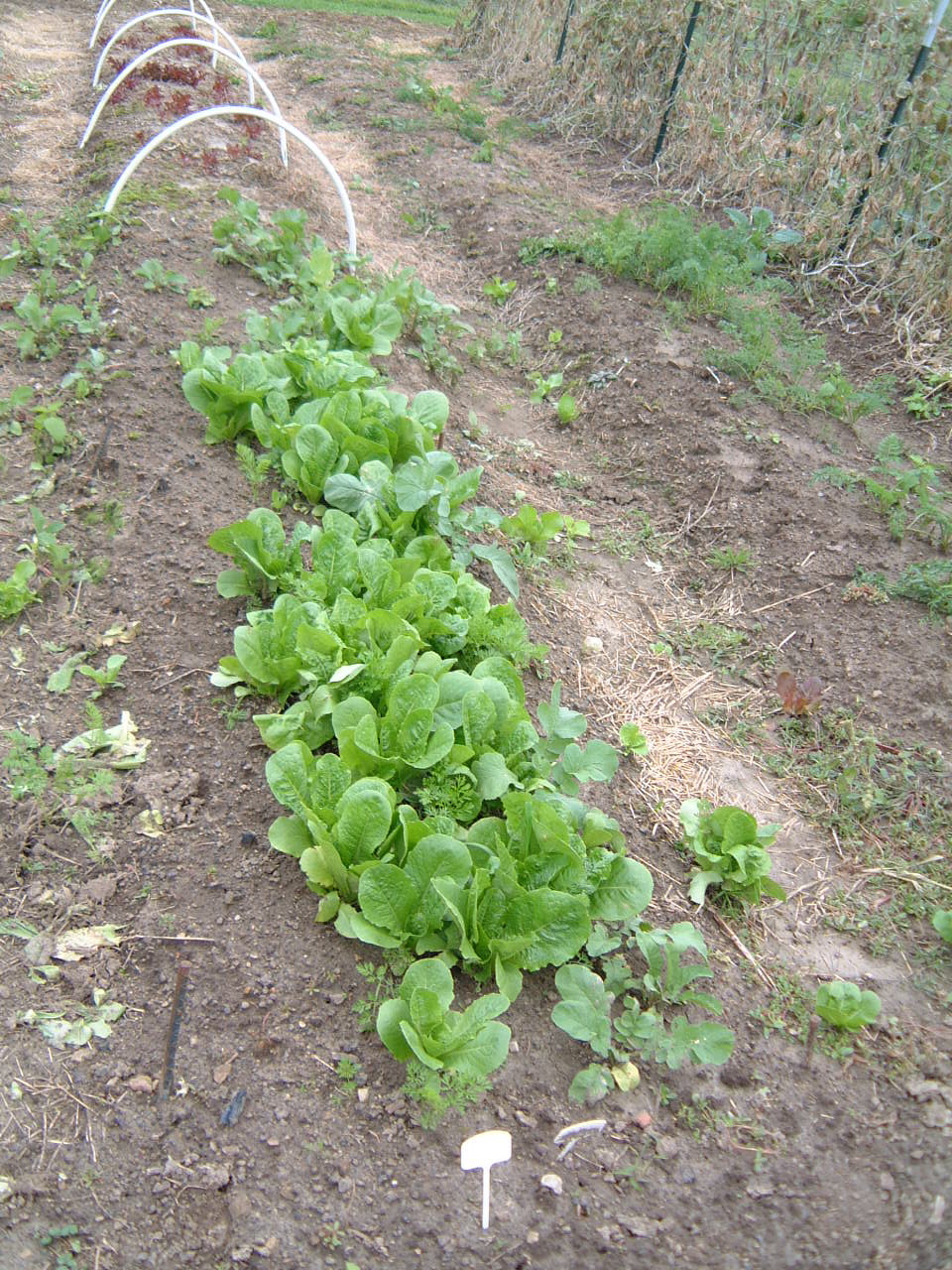 Fall Planted Lettuce
Hooped & mulched
Uncovered as soon as snow is gone

Covered with plastic
Harvesting by early June
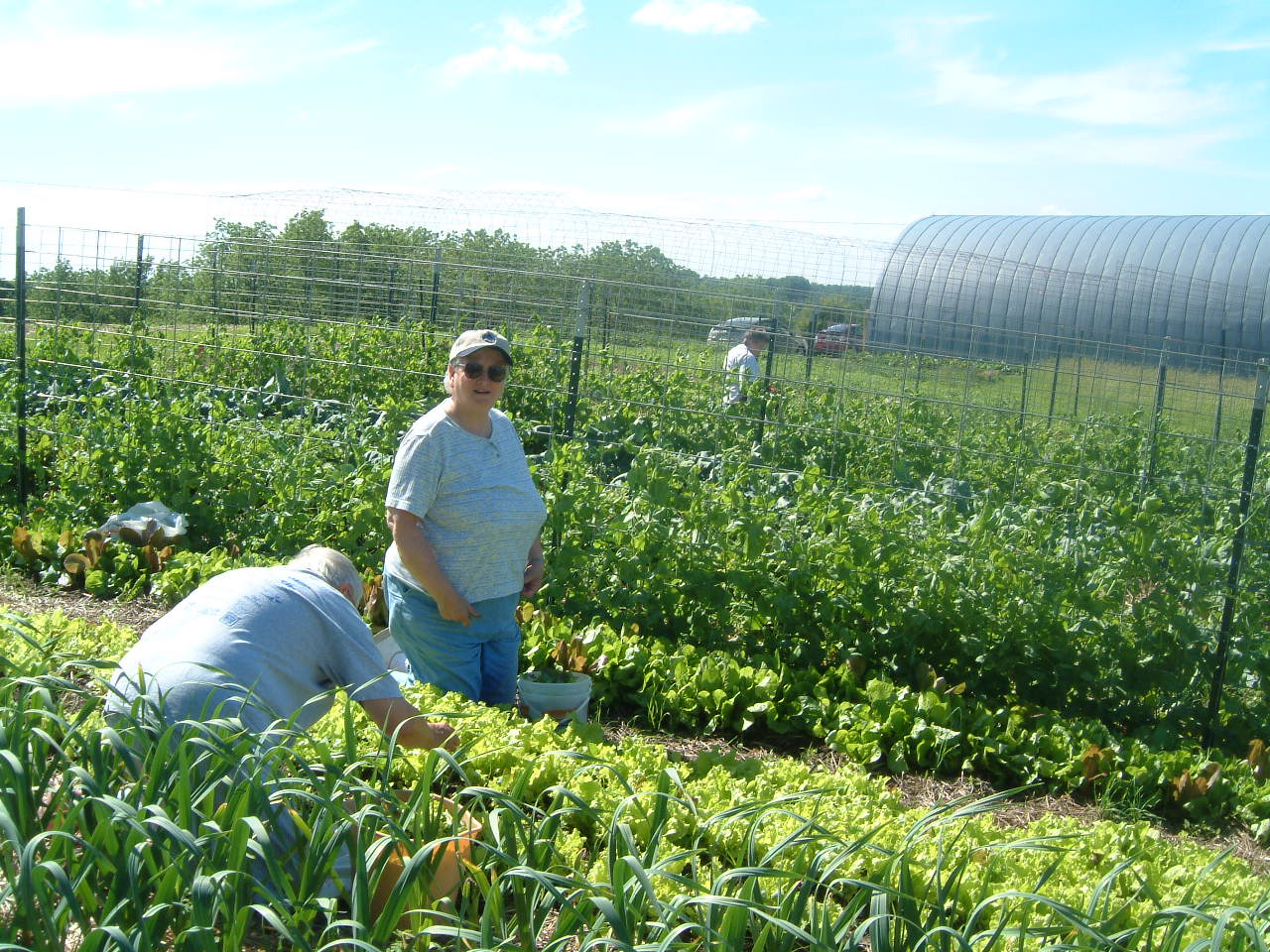 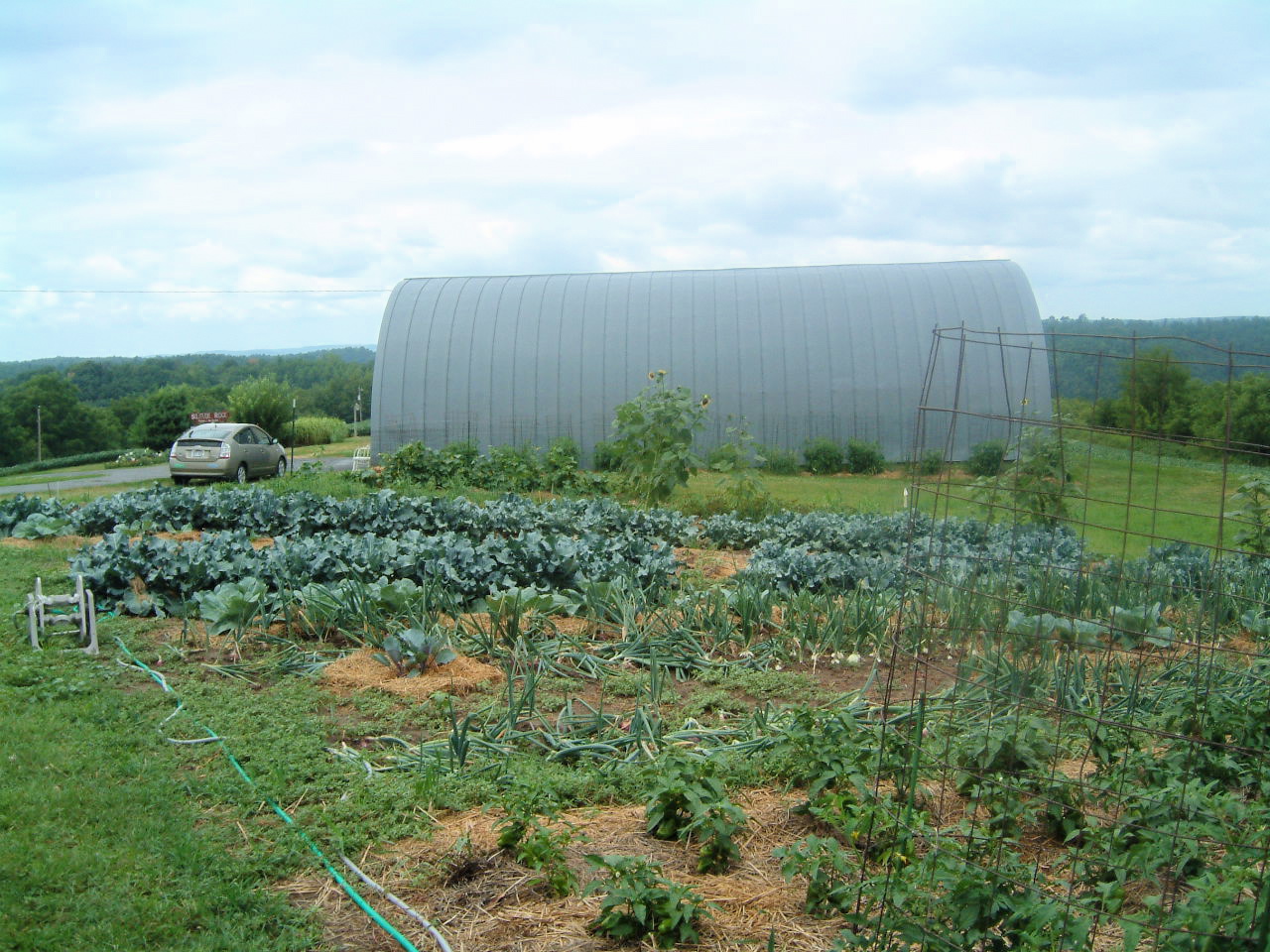 Permaculture 
before raised beds
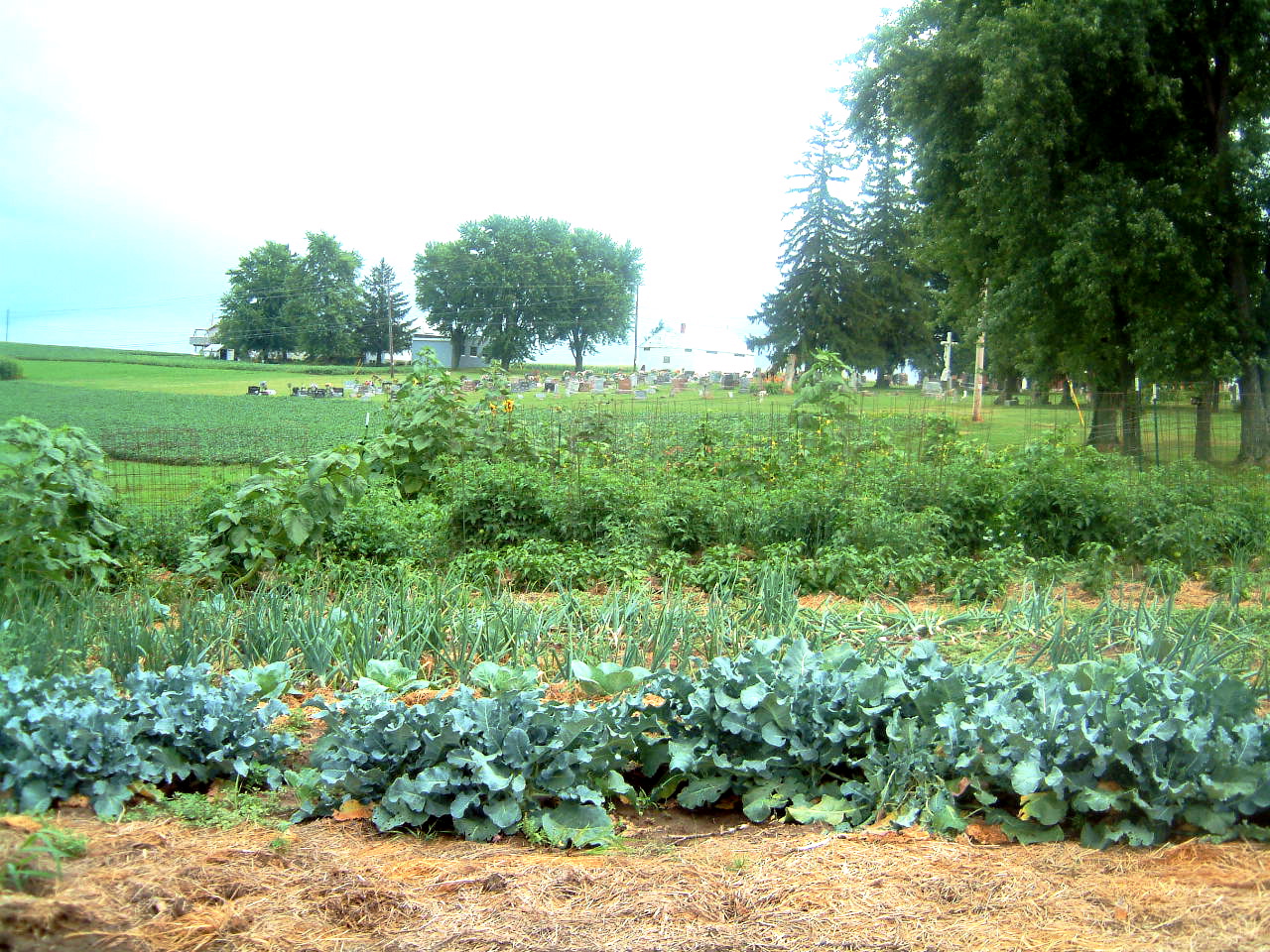 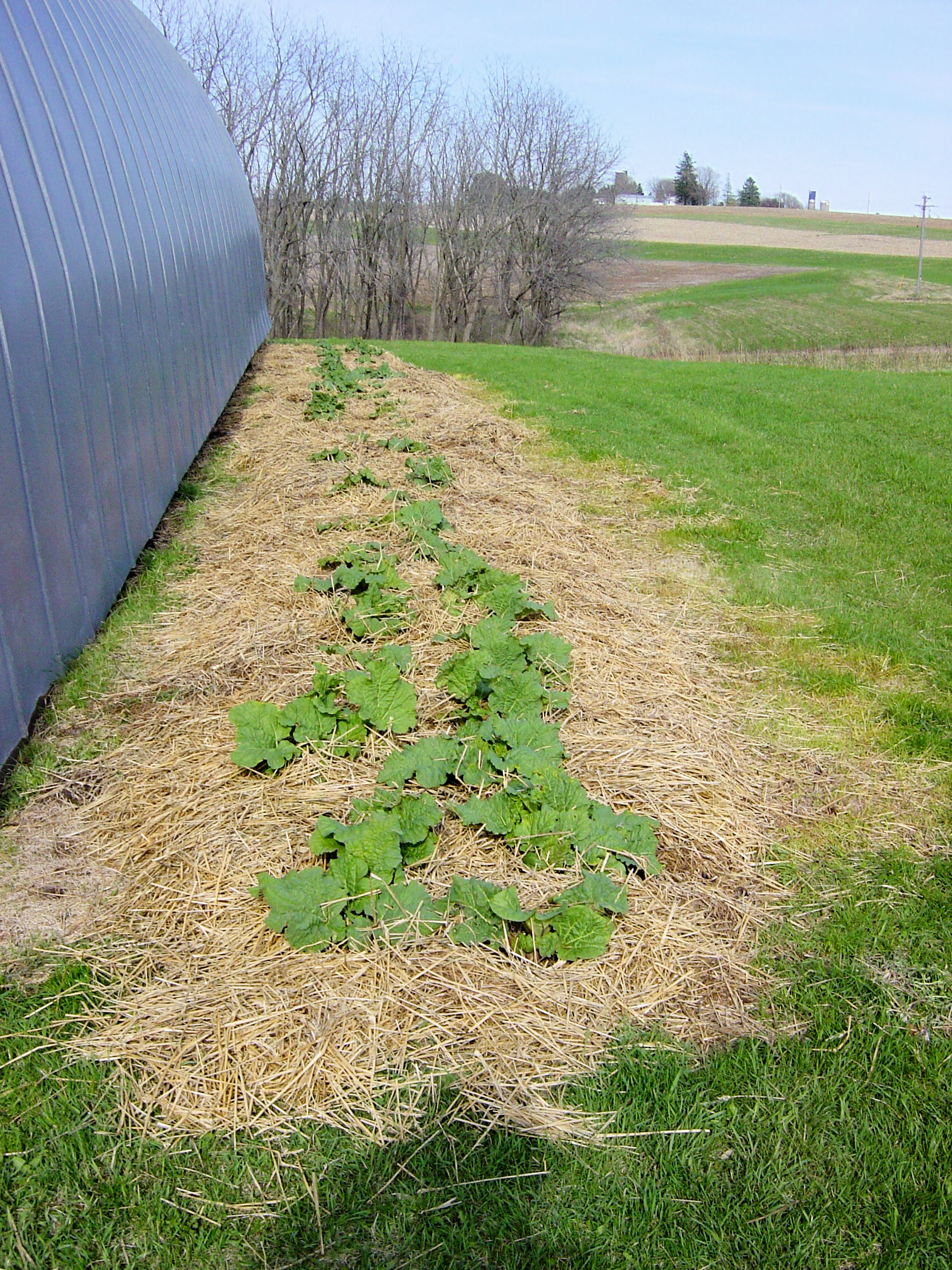 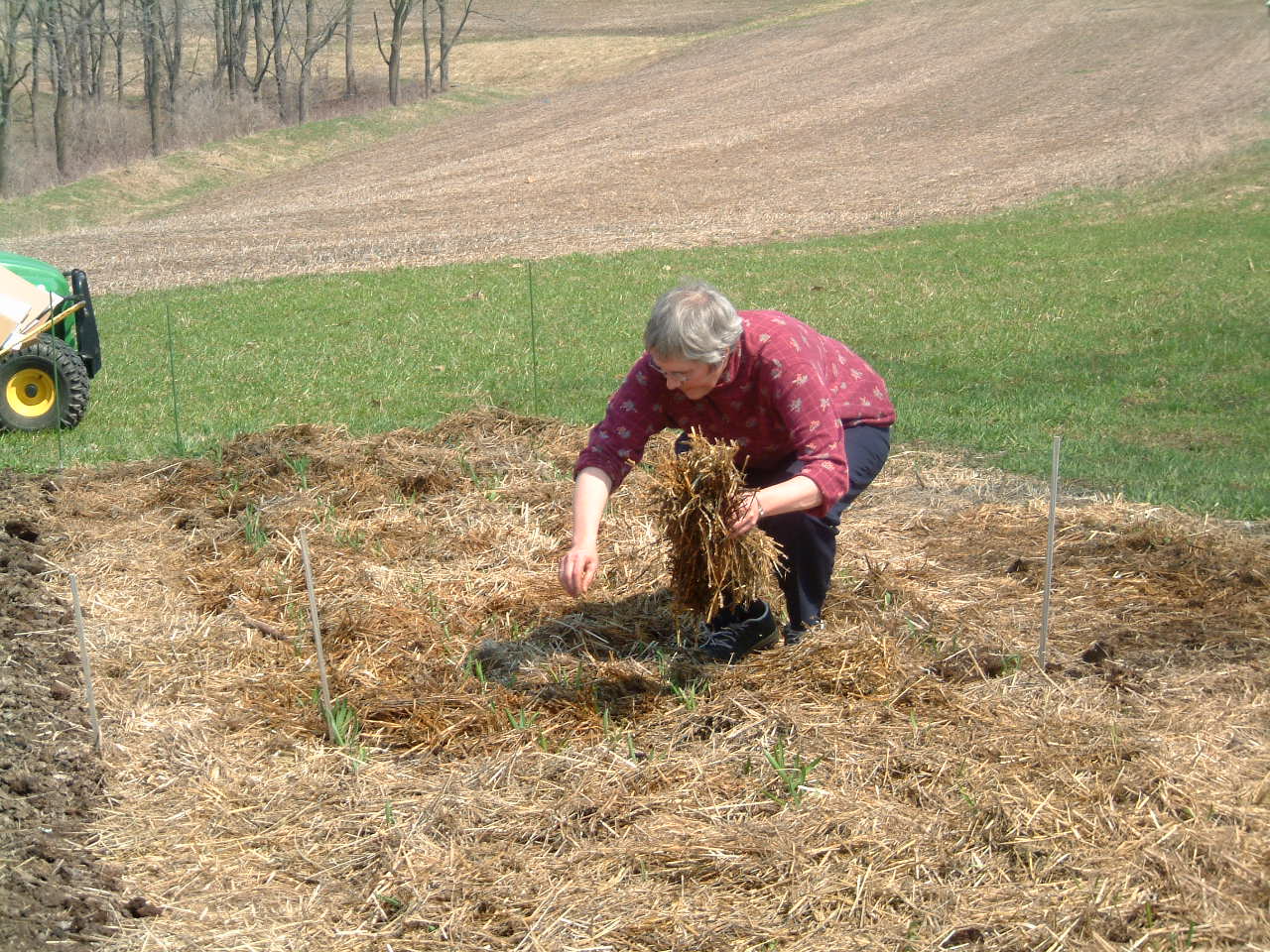 Perennials & never weeding
By thick straw/hay mulch
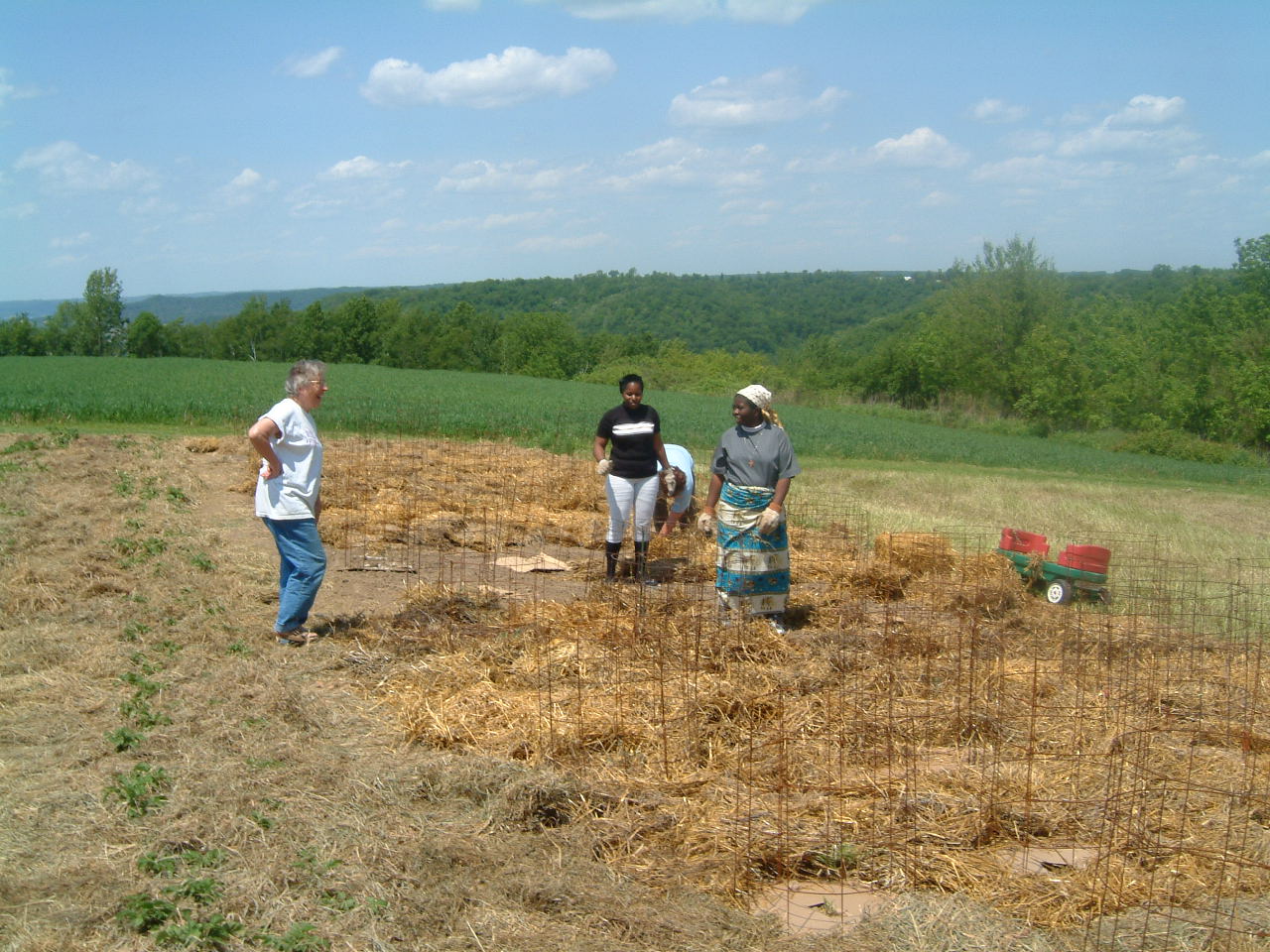 1 X Weeding
Potatoes                                                        Tomatoes  
Permaculture
North Garden soil building
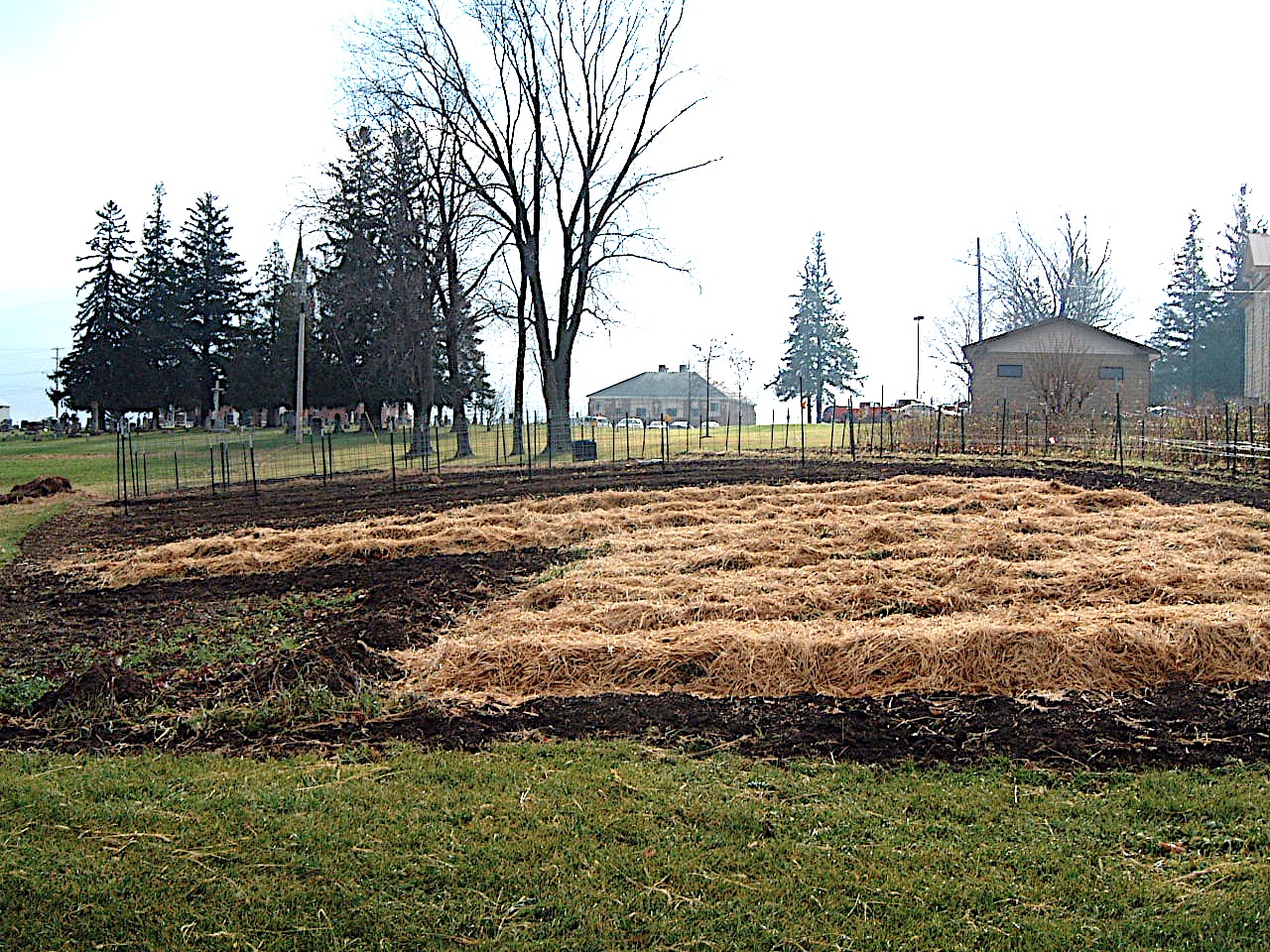 Strawberries thickly blanketed for Winter
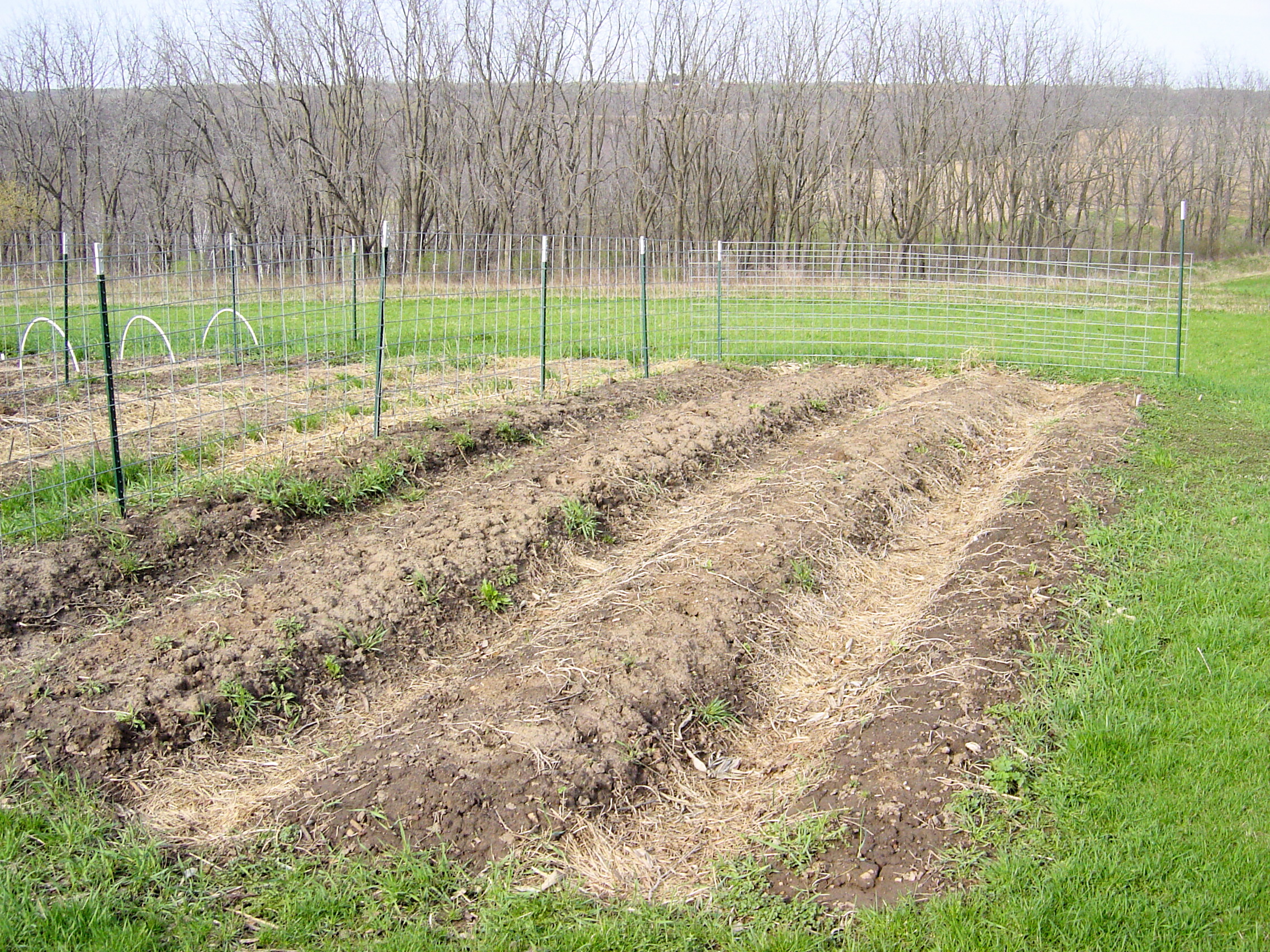 Bare soil areas lightly covered
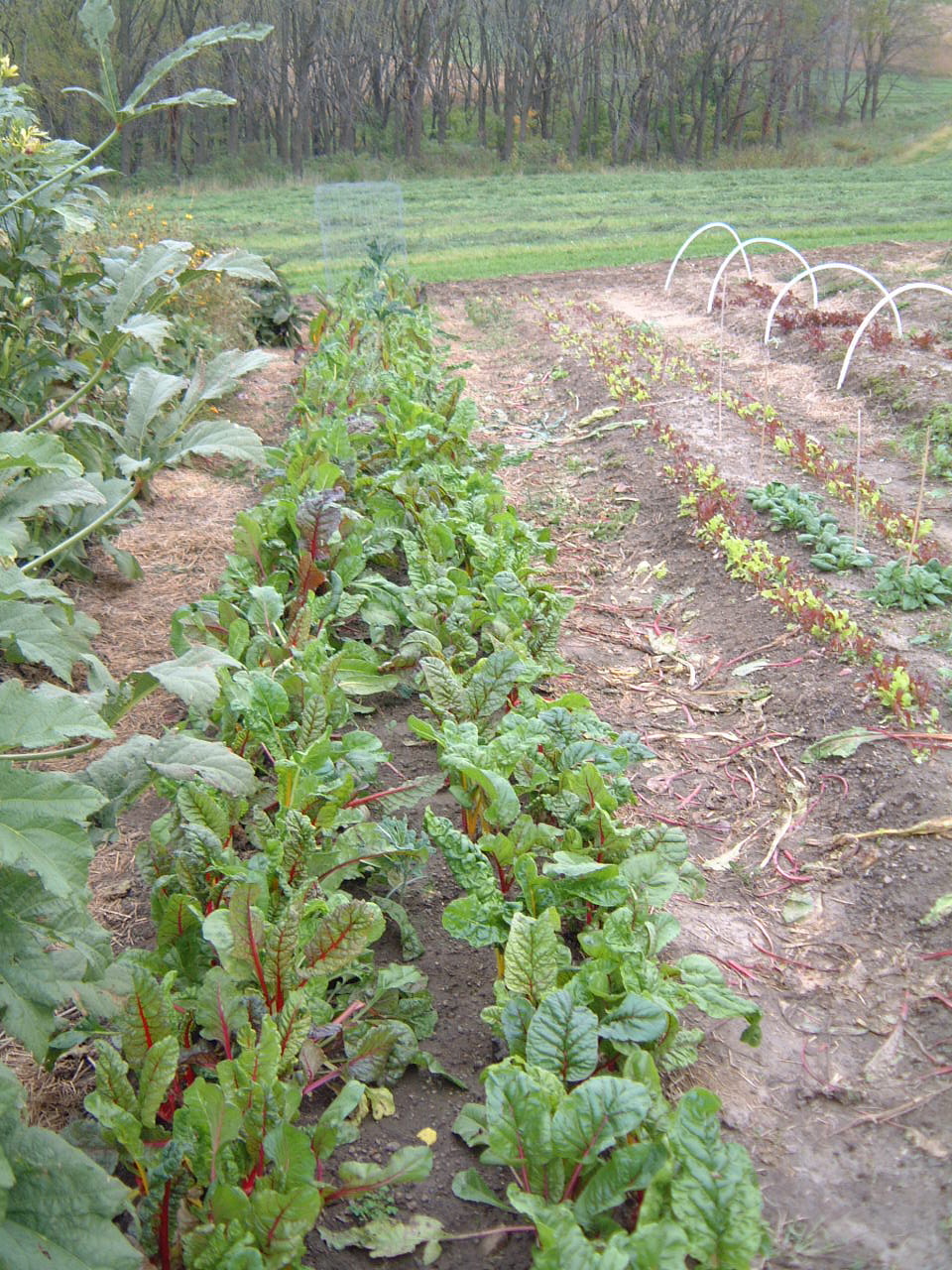 Variety Selection & Seeding
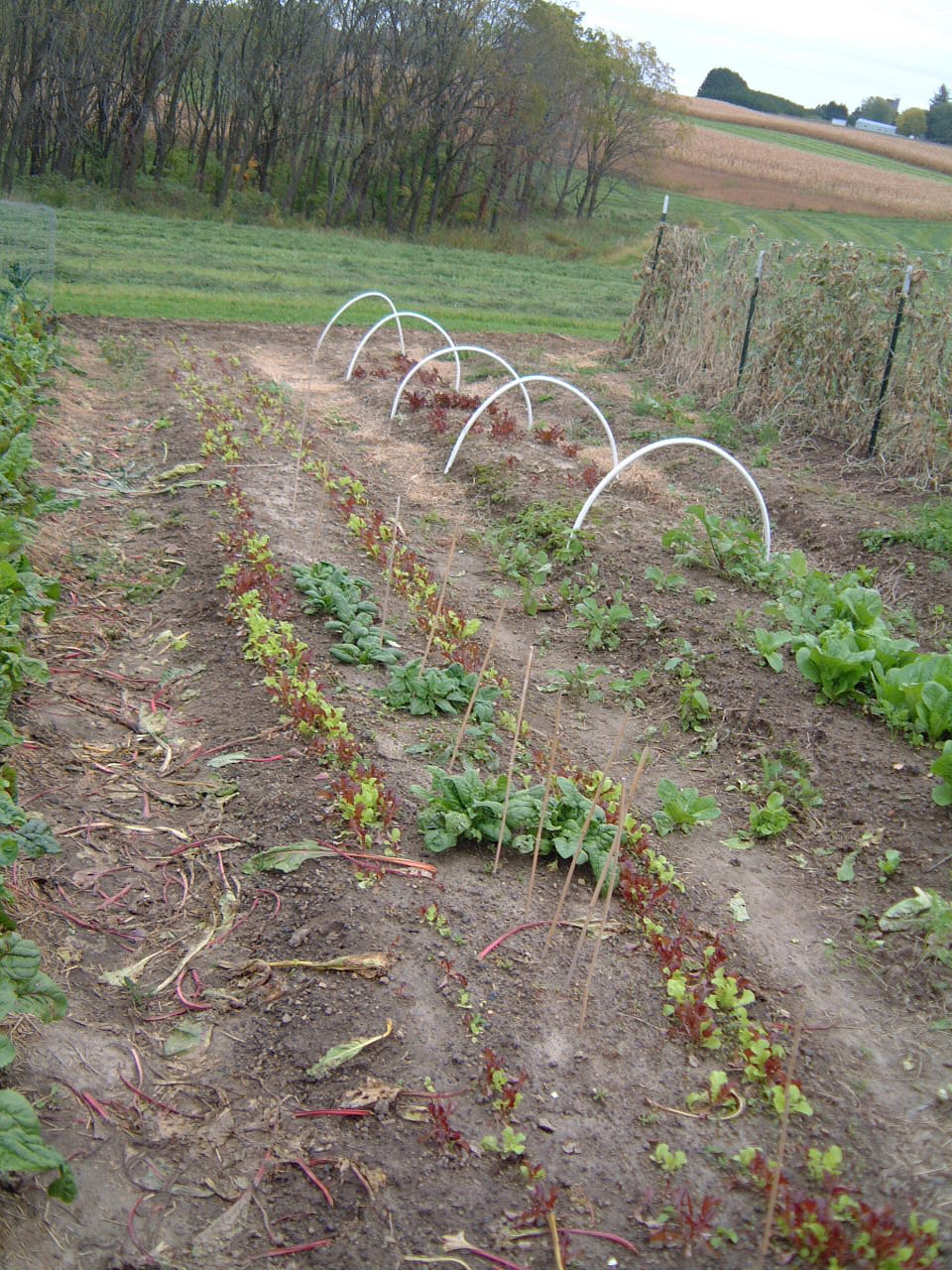 Heirloom & Traditional varieties – test trials
Own transplants – save own seeds
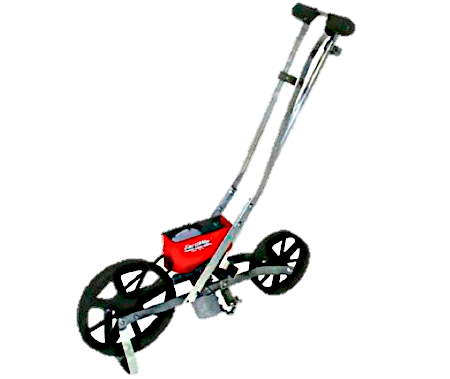 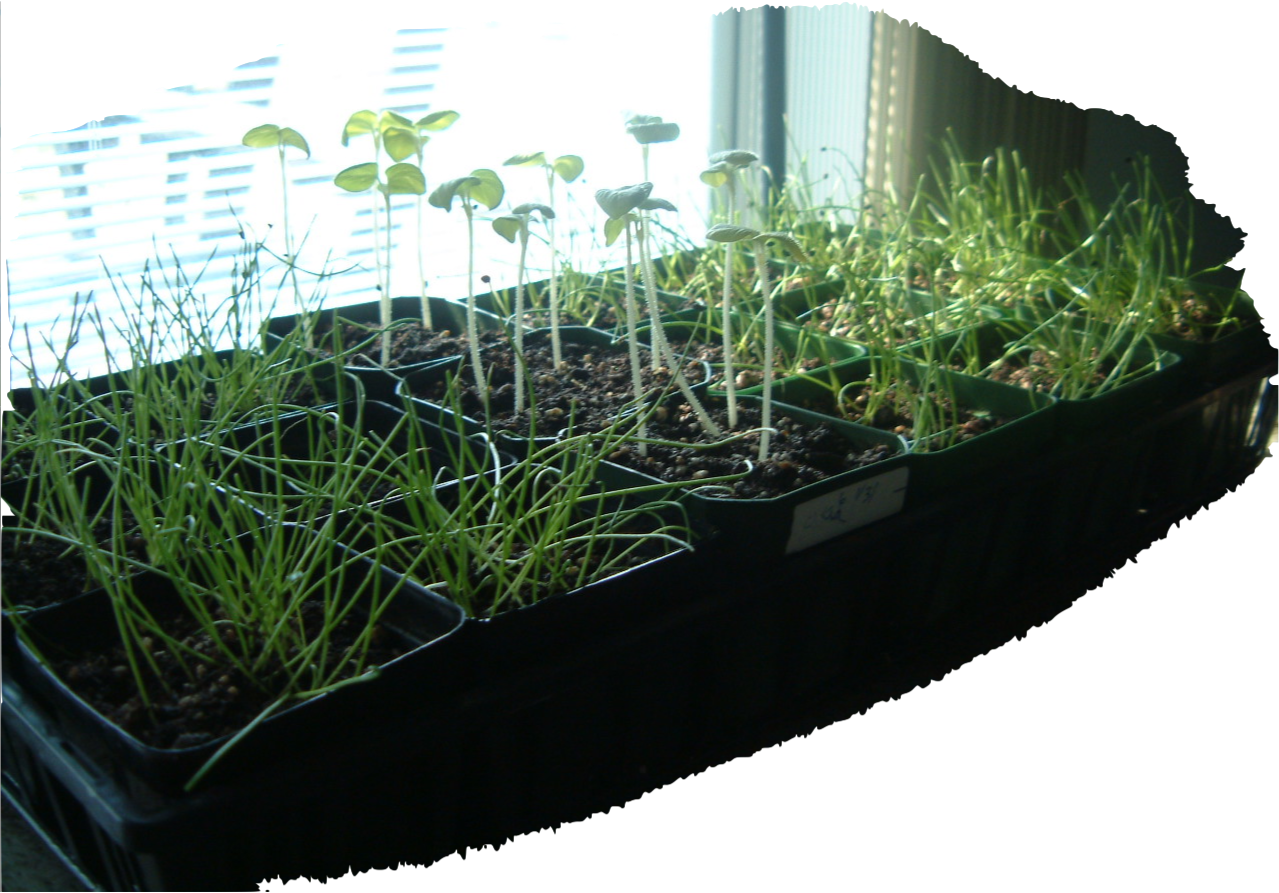 Earthway Garden Seeder
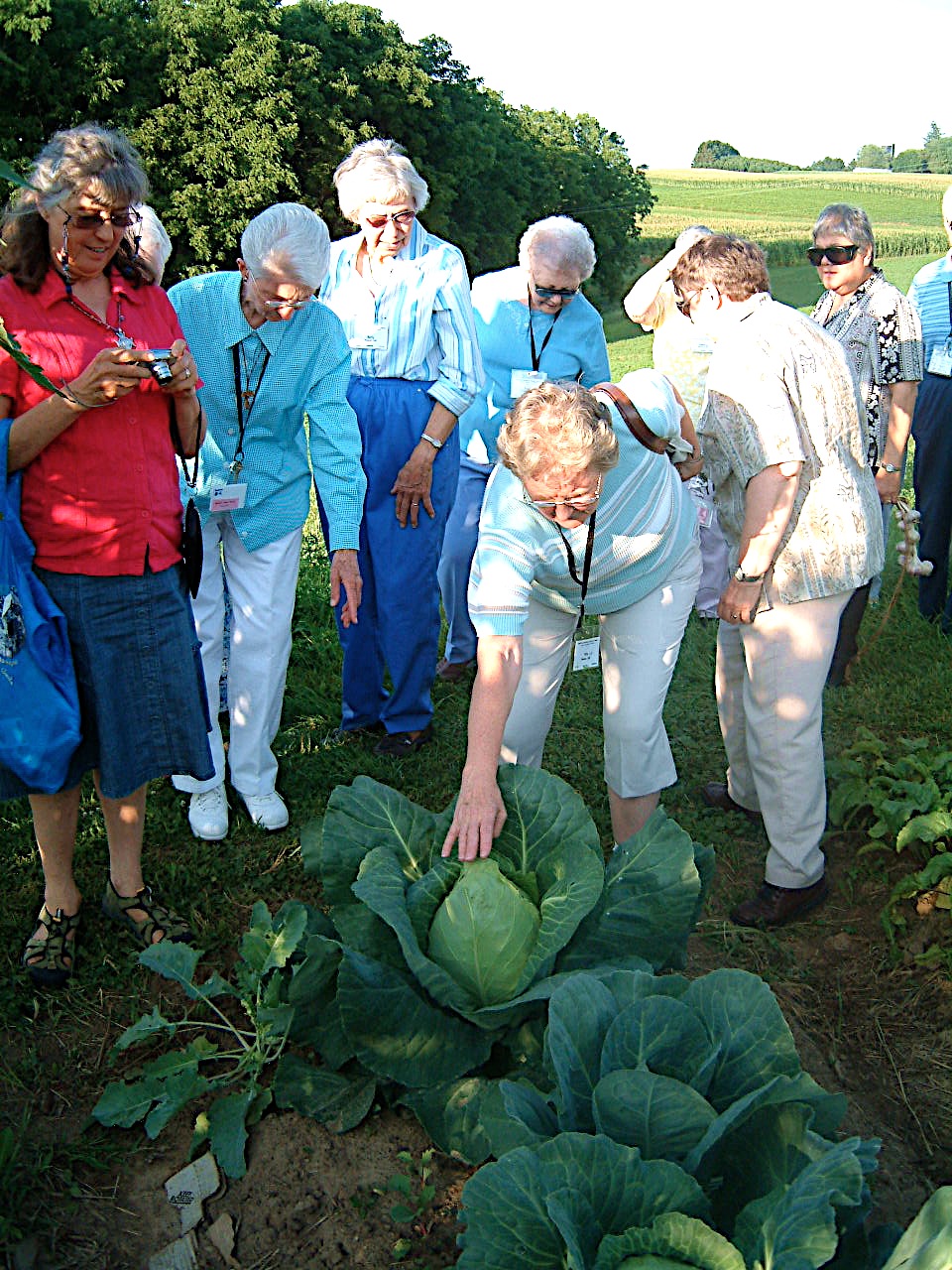 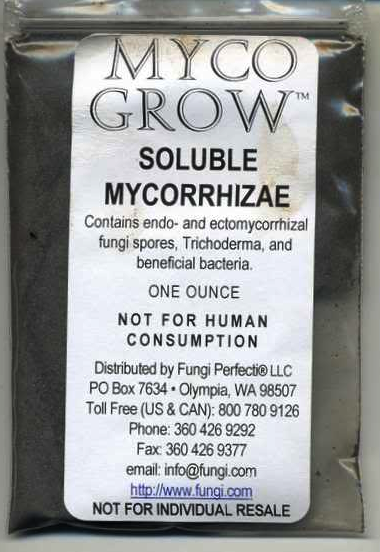 Mychorizal
 Inoculant
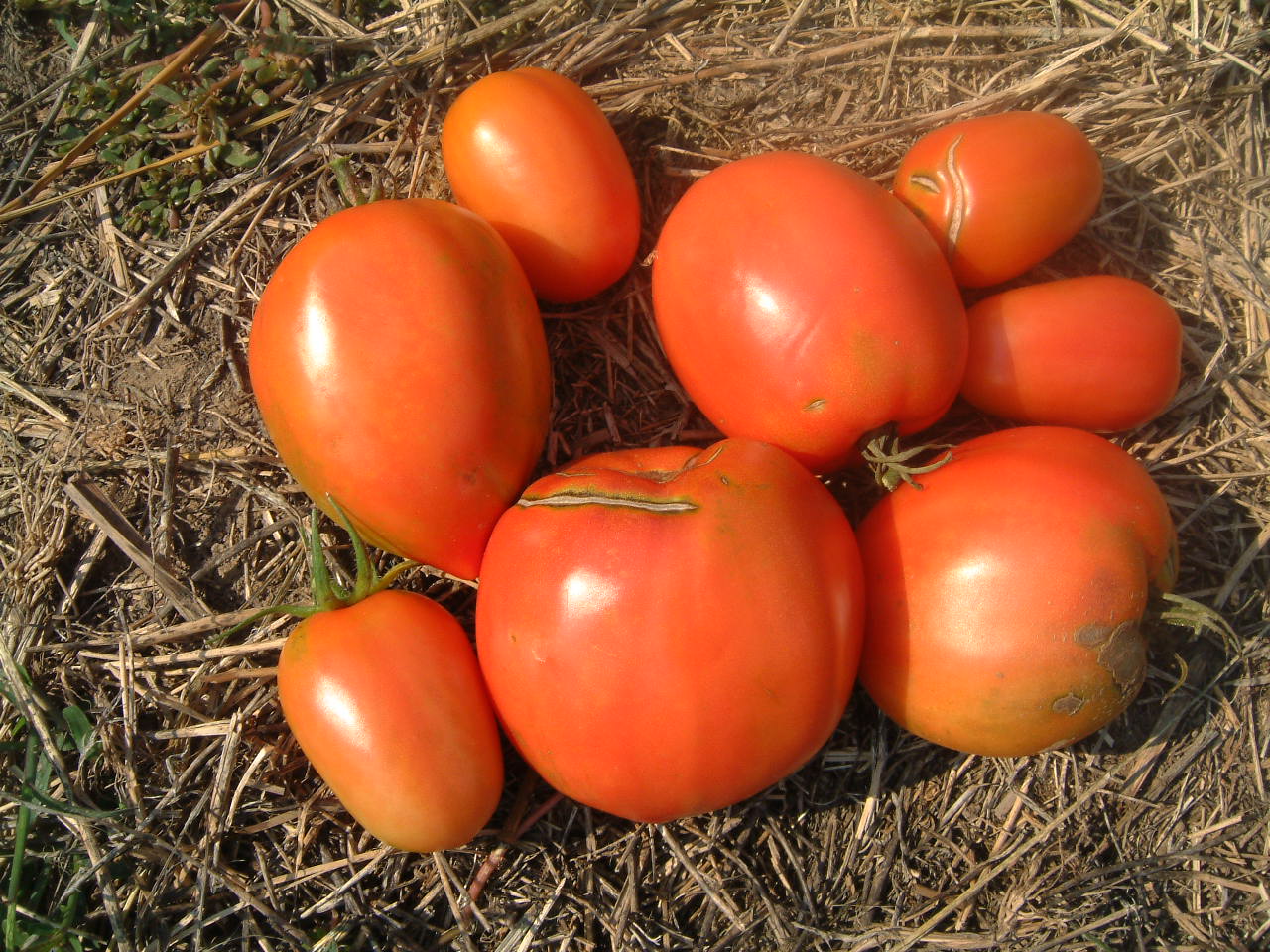 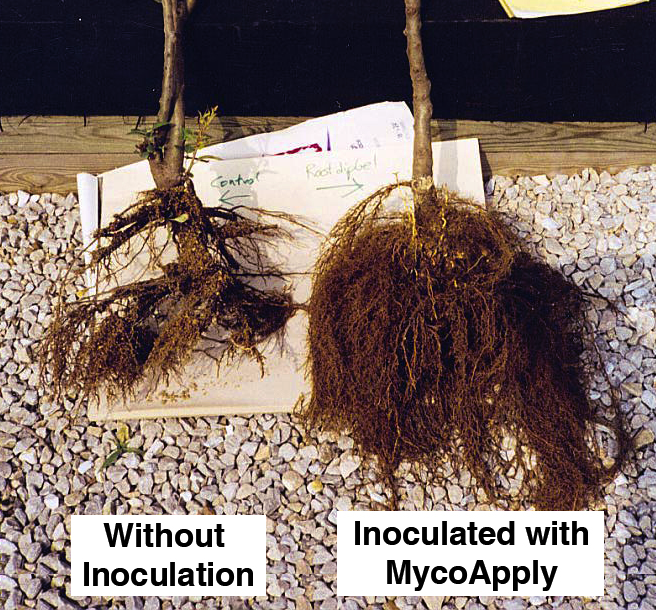 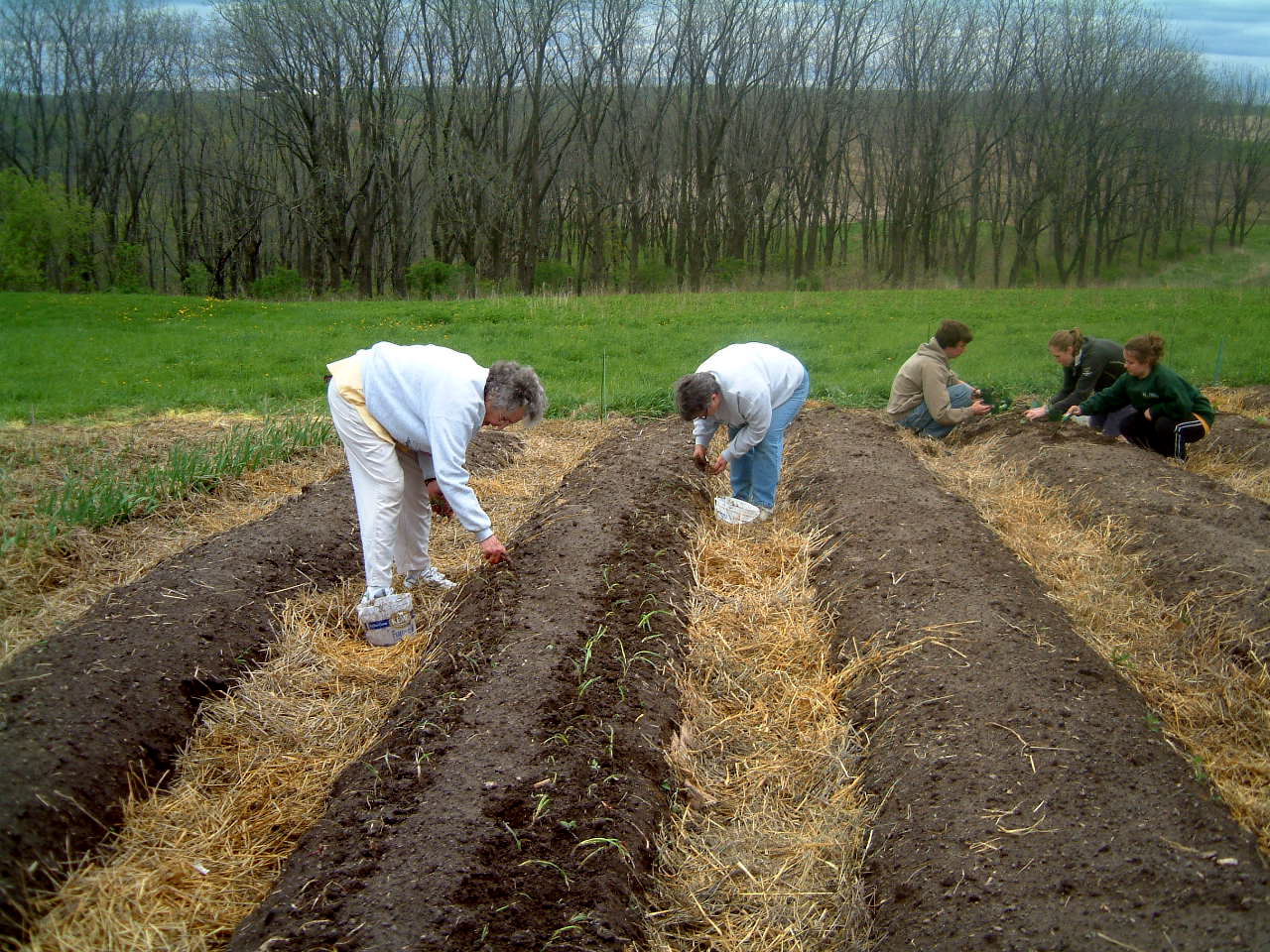 Root dip for transplants
Band Drench or powder seeds
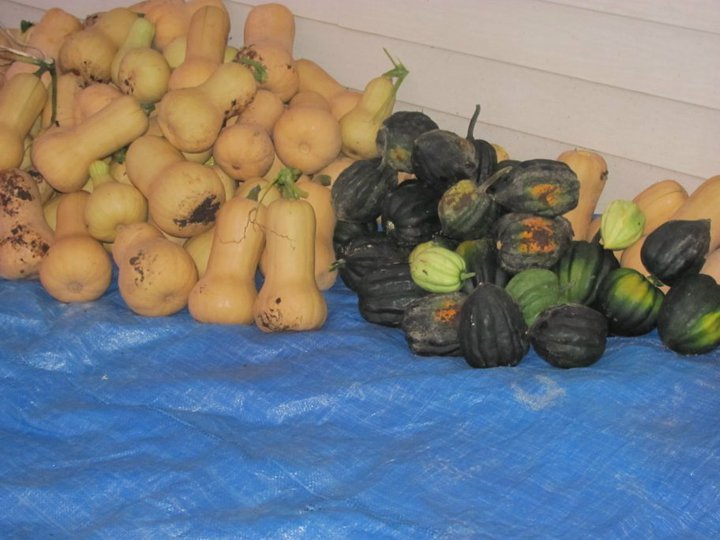 Mychorizal
 Advantage
Transplant shock reduction
Size & number of fruit/veggies
Drought, Disease & Pest resistance
Natural part of healthy soils
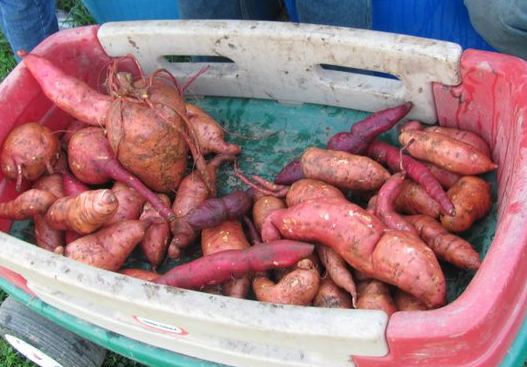 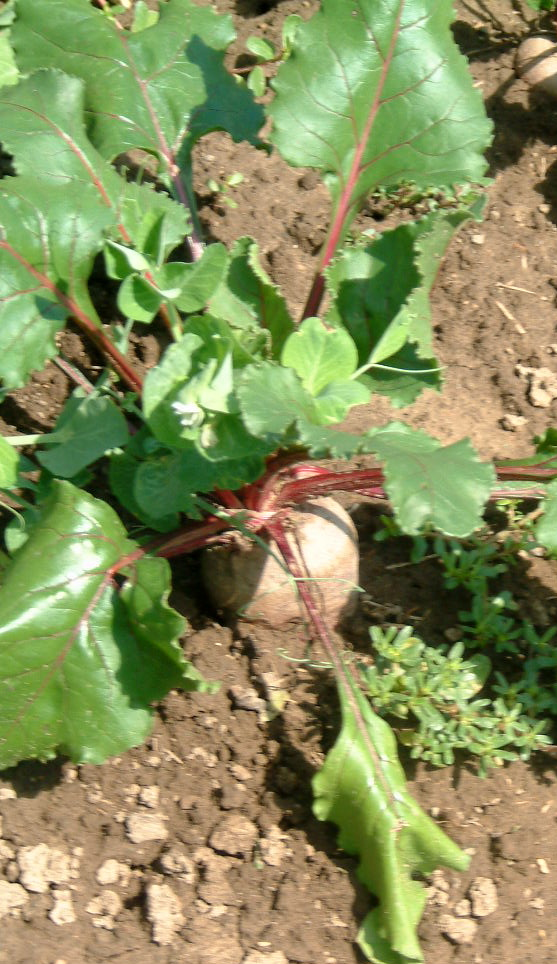 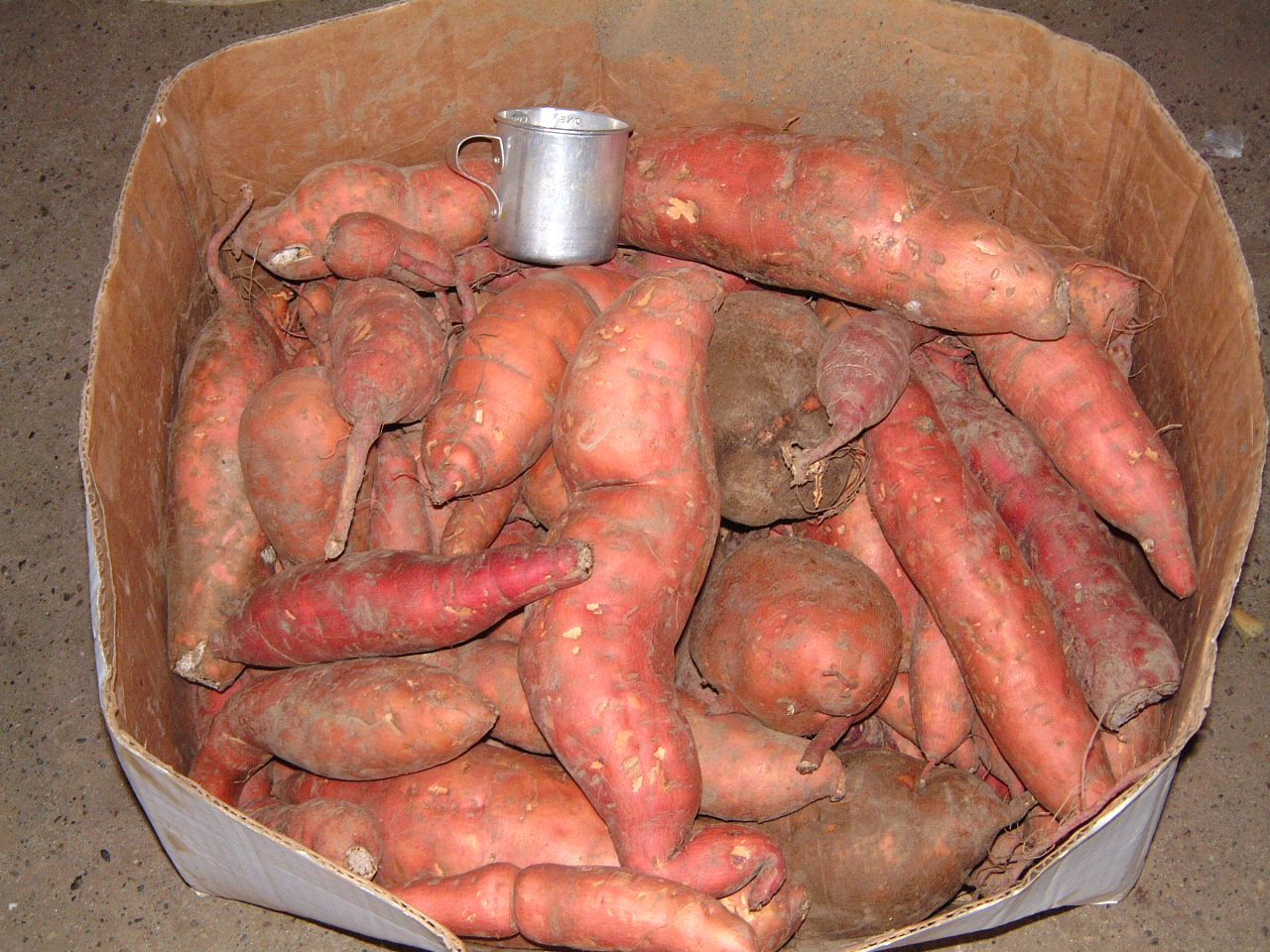 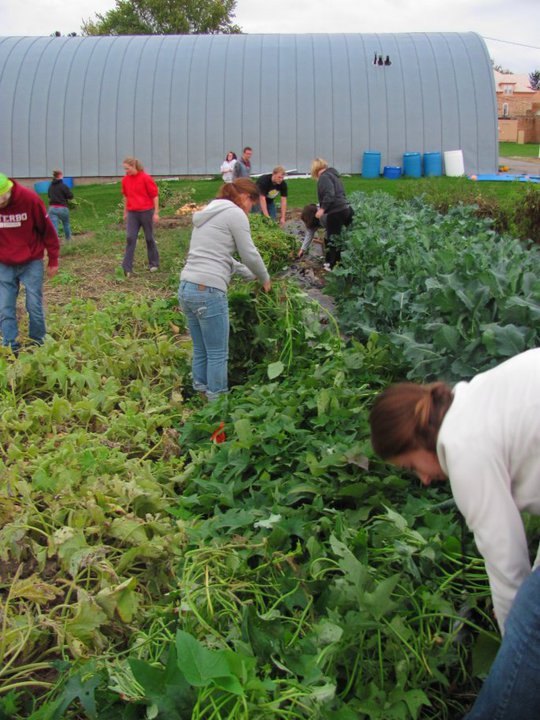 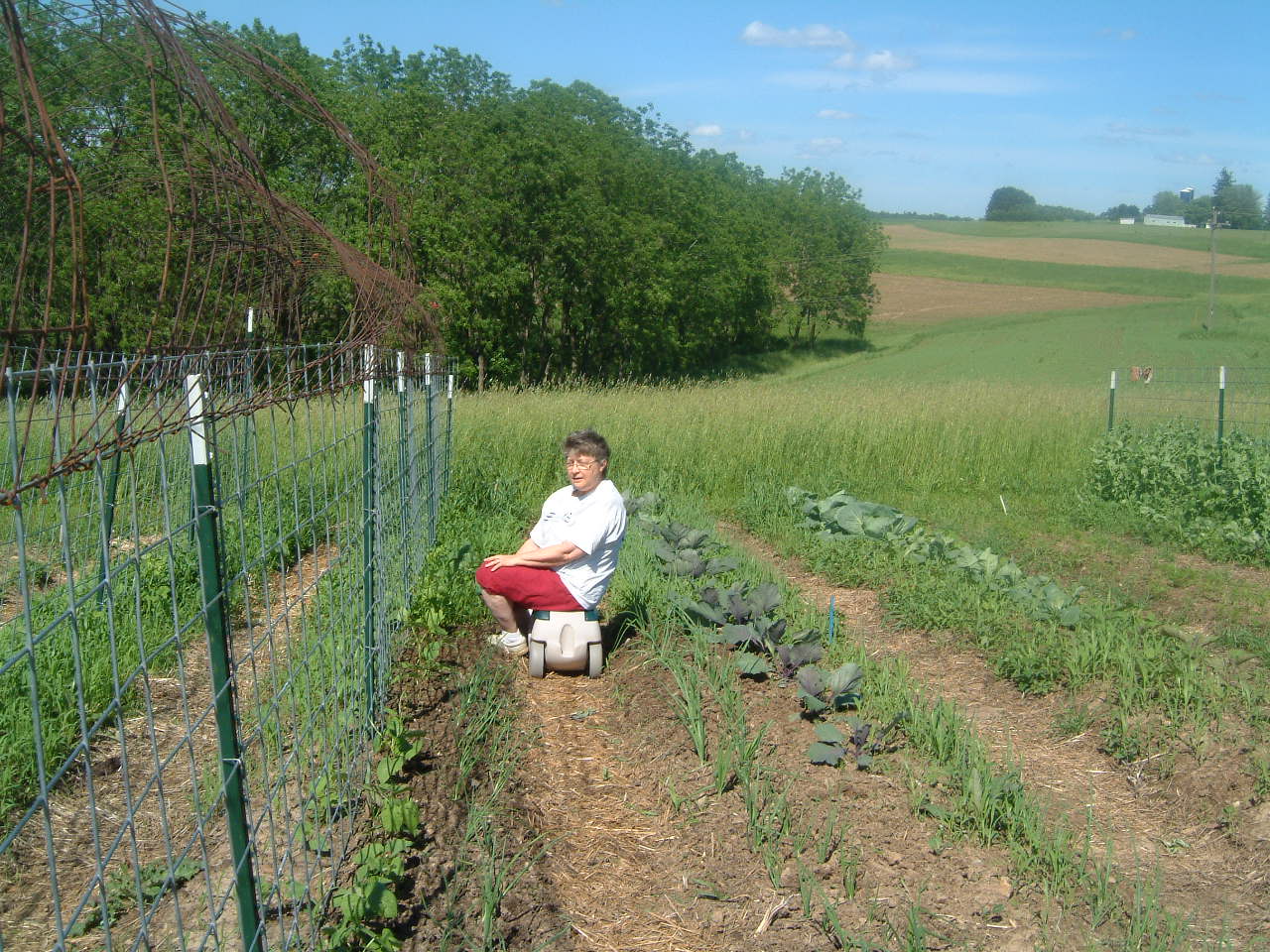 Garden 
Carts &
Trellises
Thick planting
Thick Vegetation
Blocking weeds
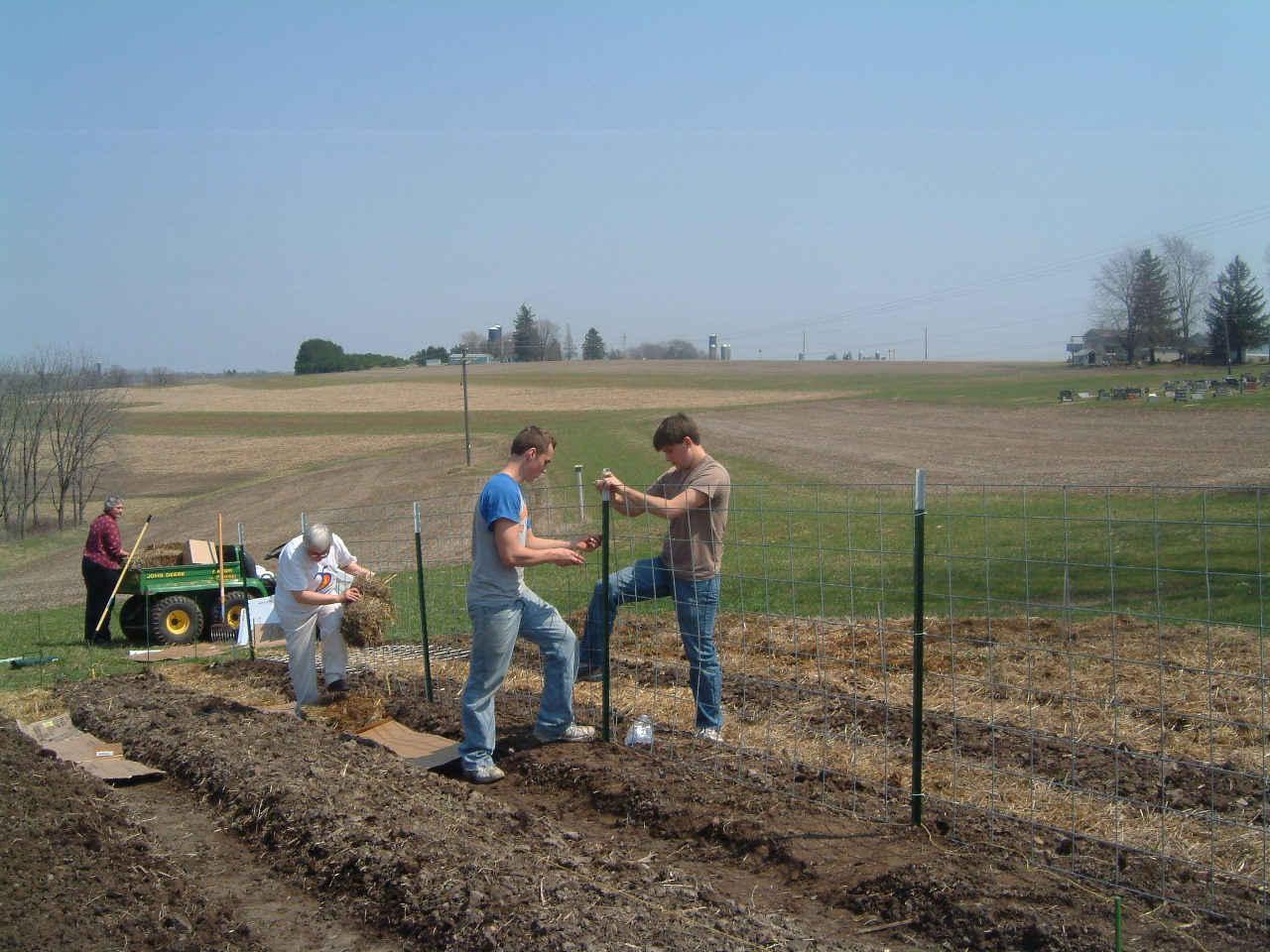 Edible pod peas
Pole beans
Cucumbers
Trellises 
Deer deterrents
Harvesting aids
Using cattle panels
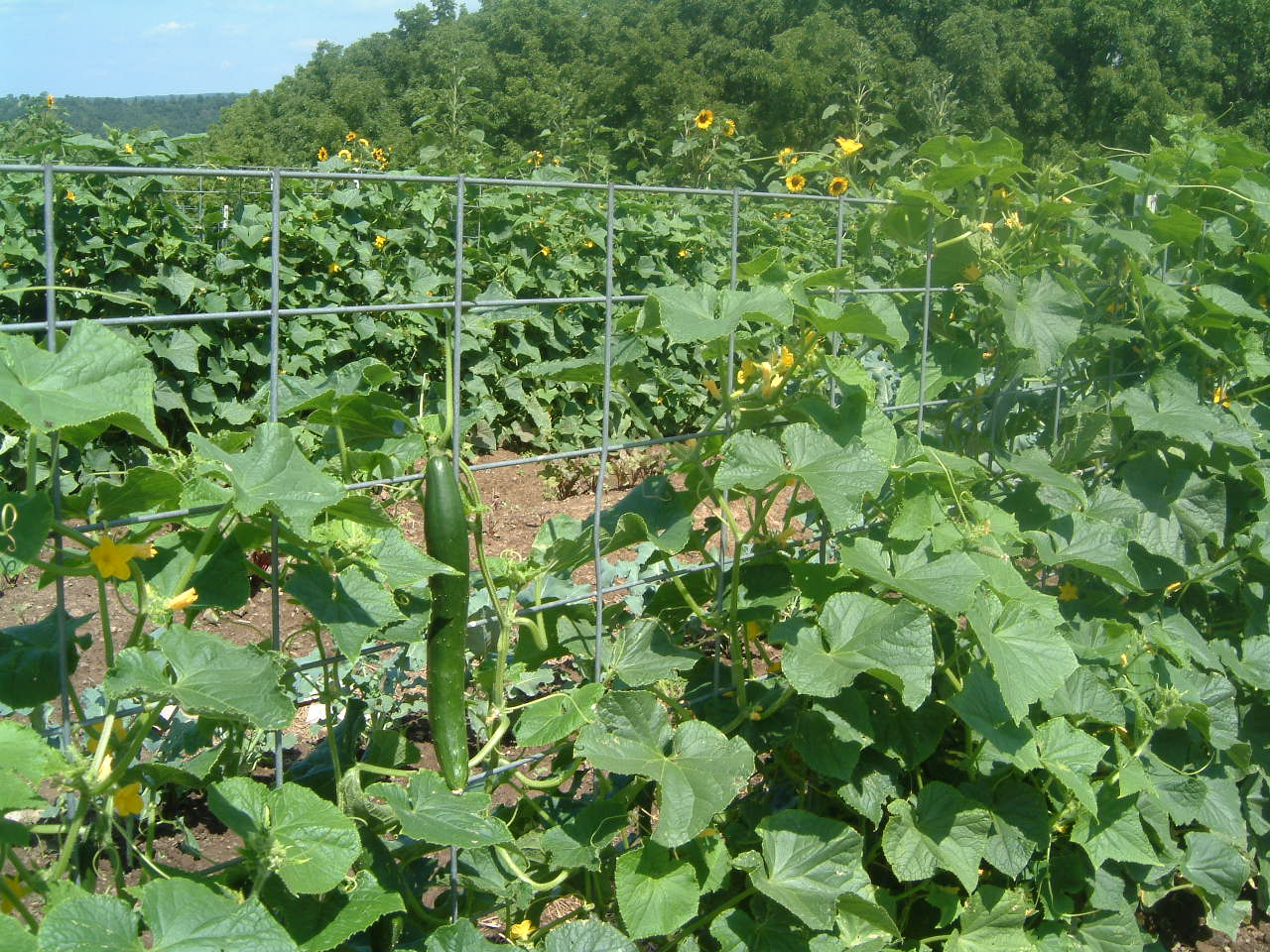 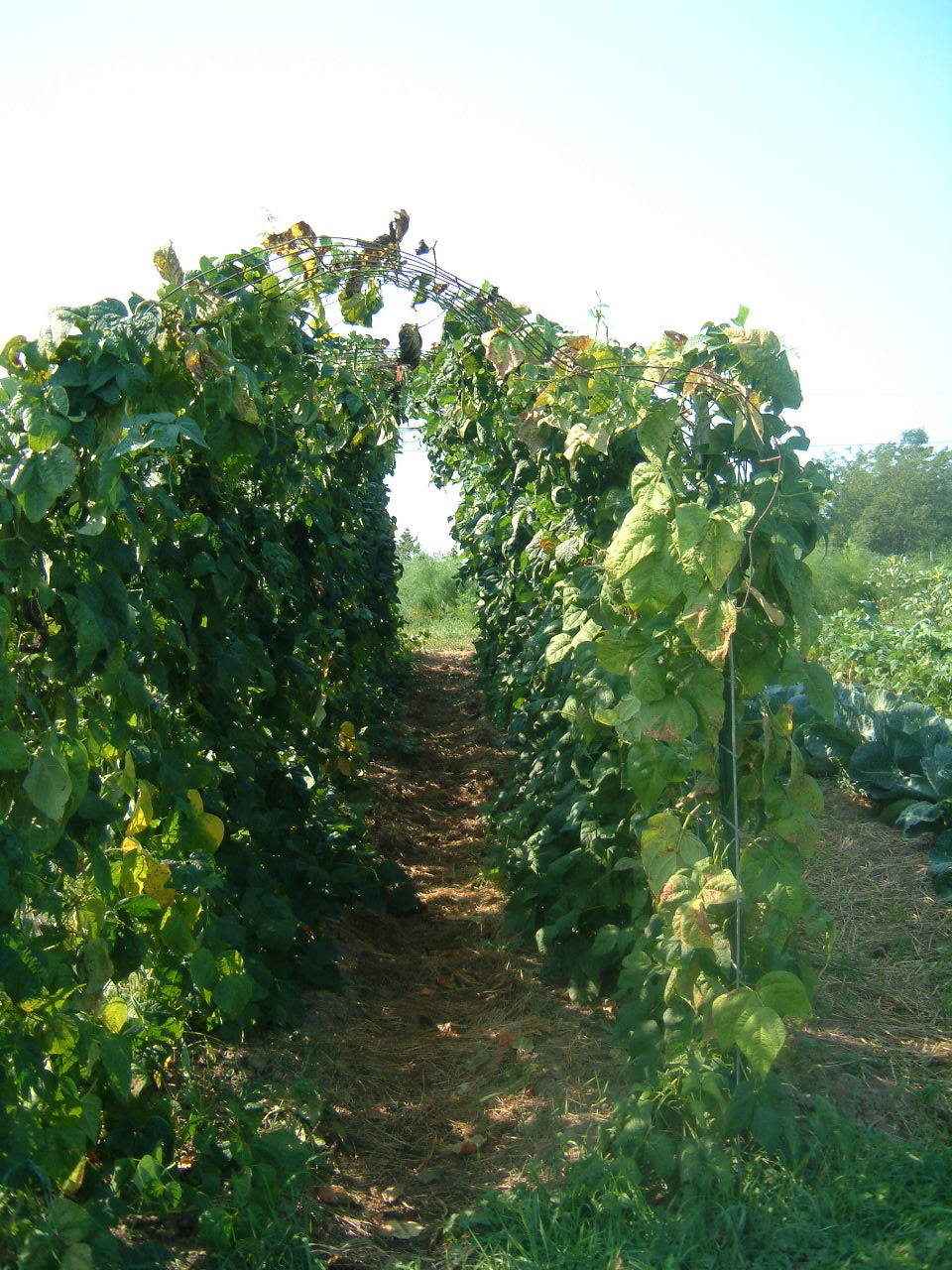 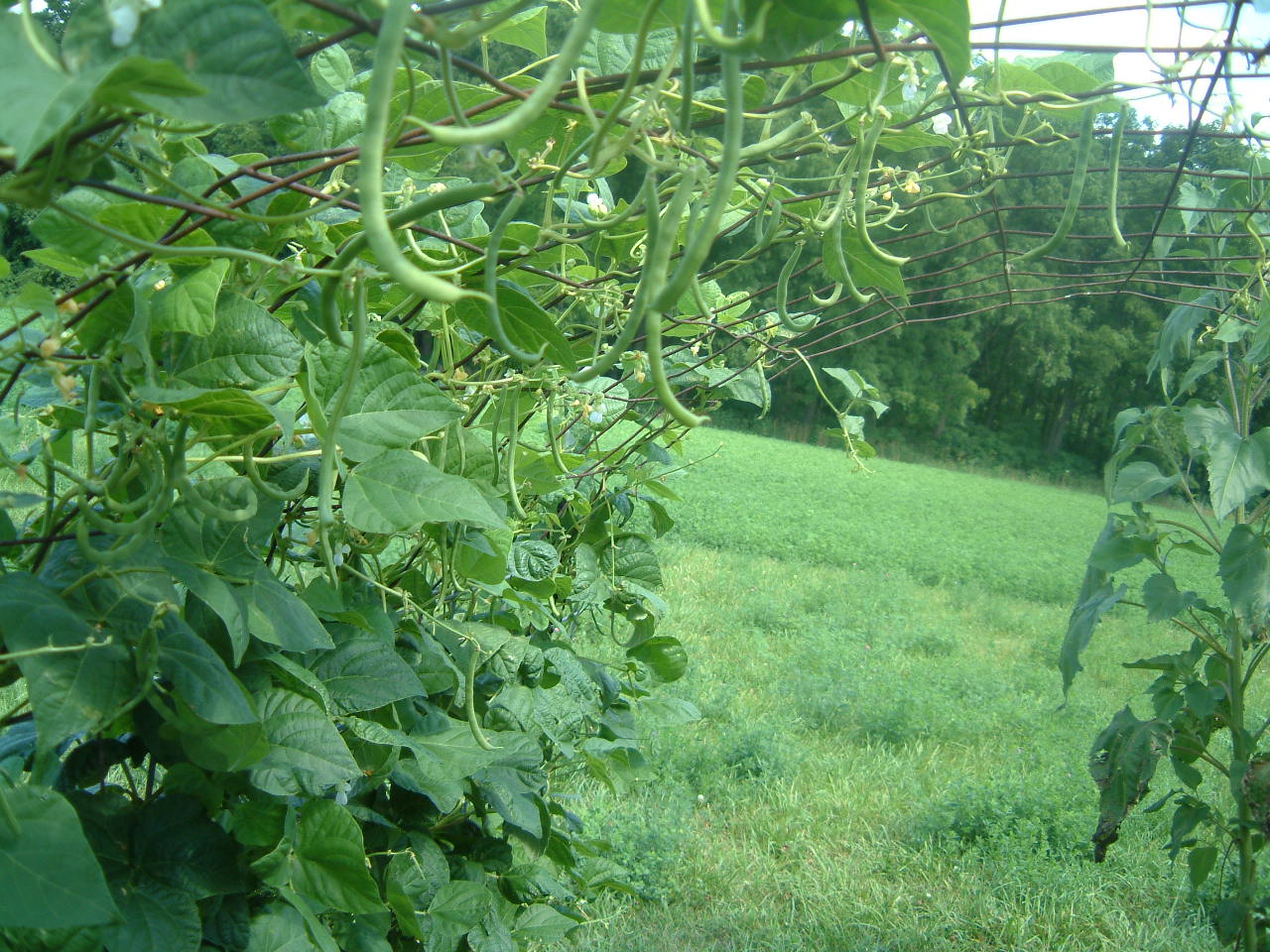 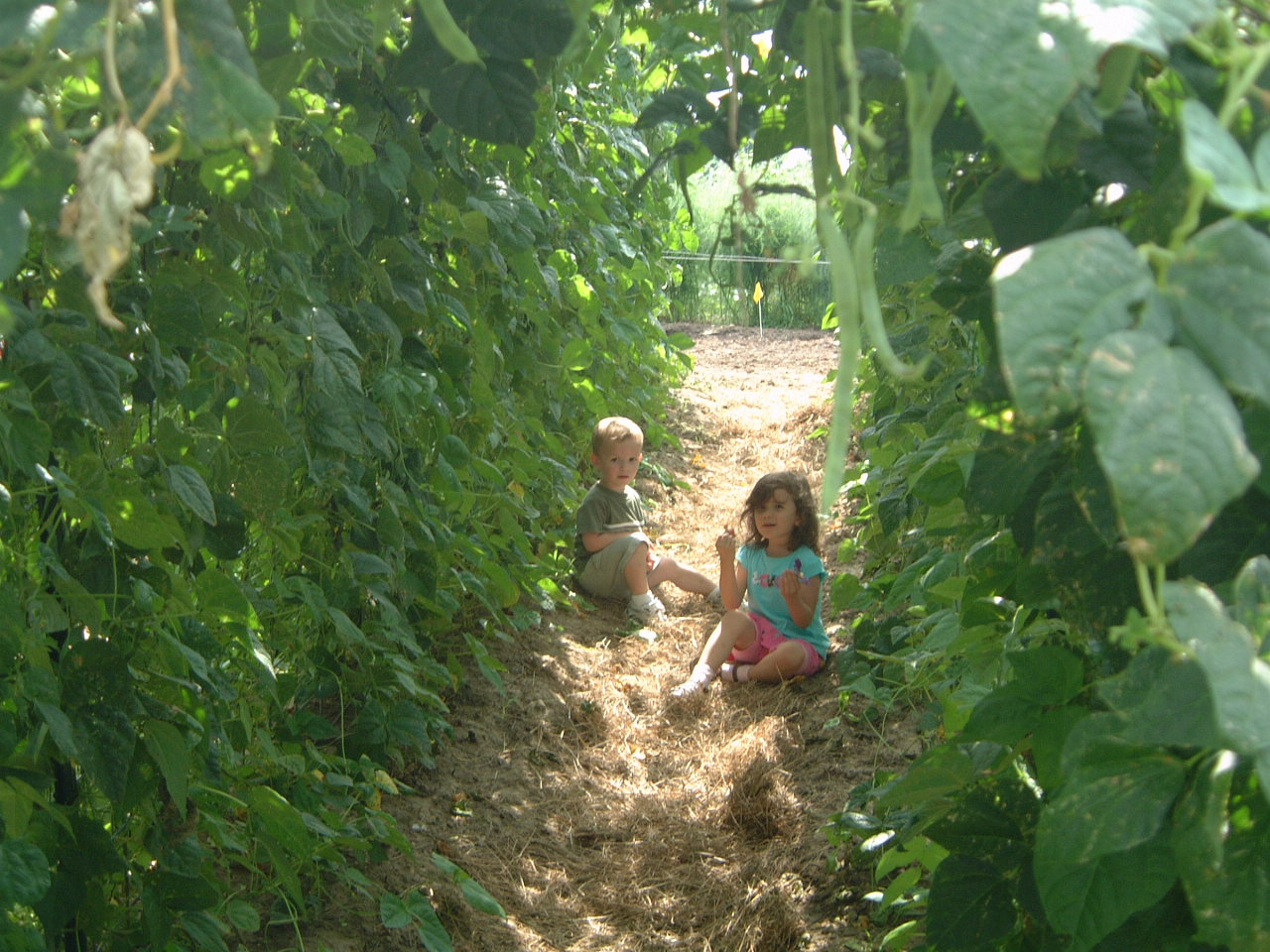 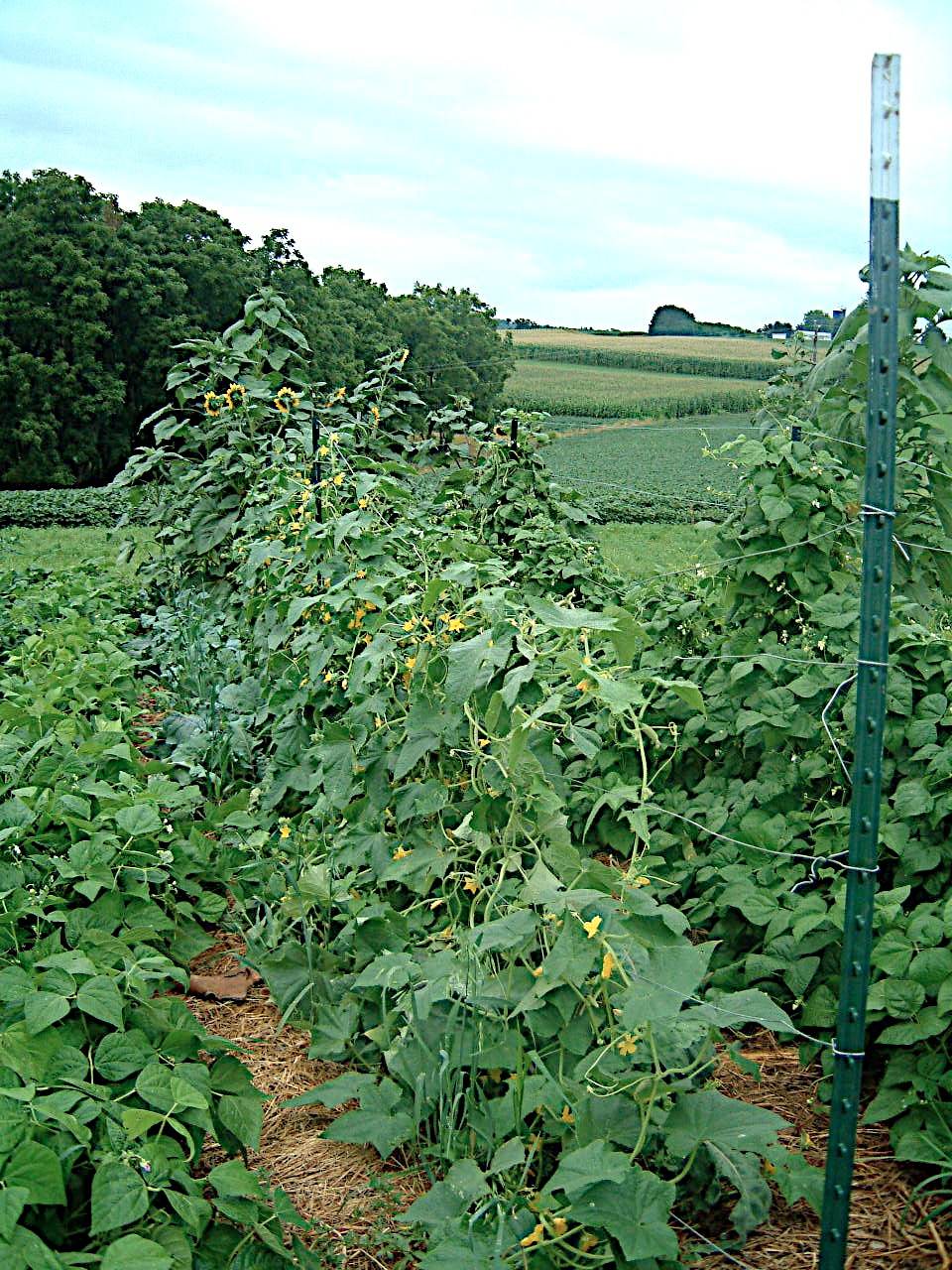 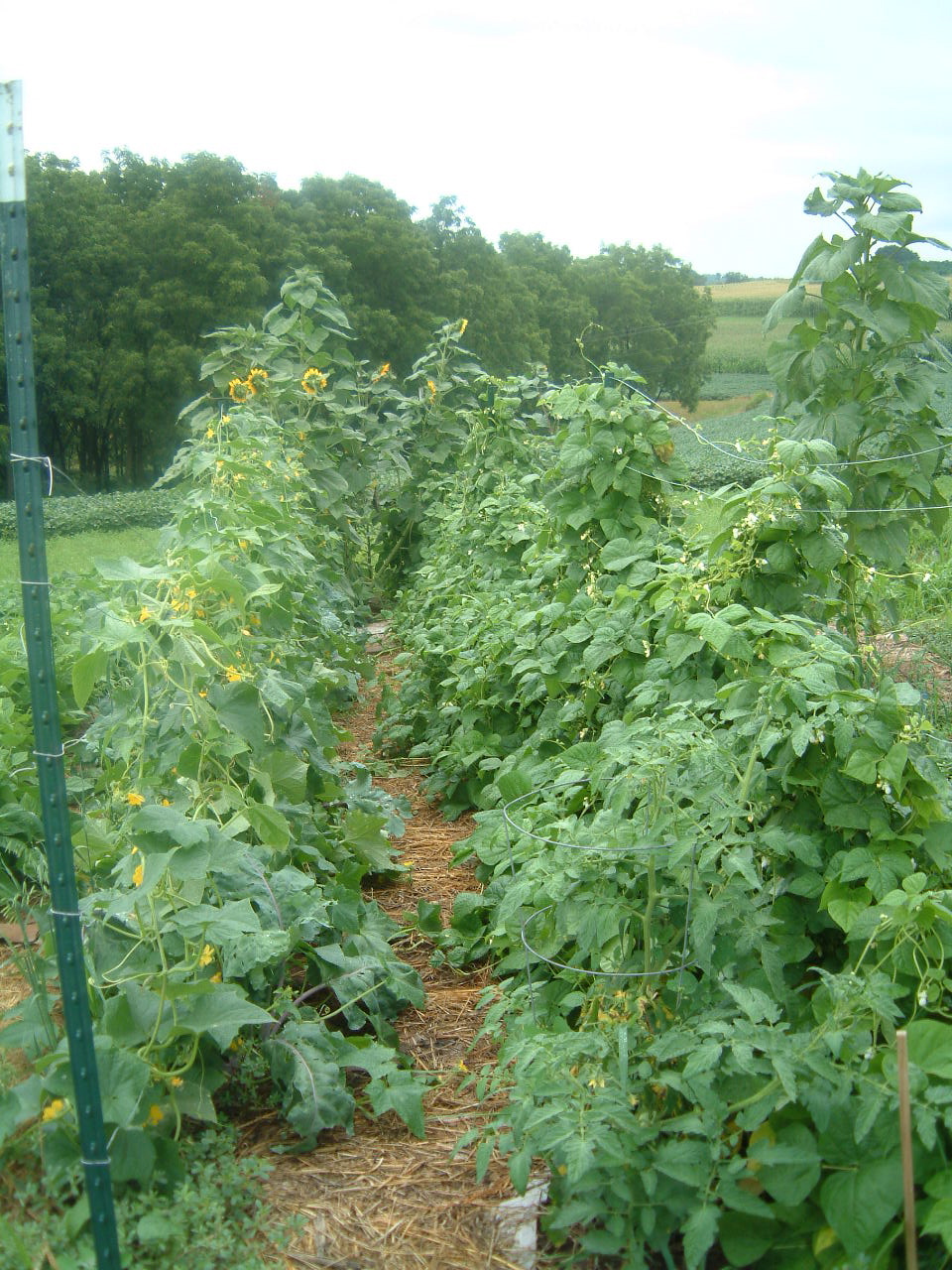 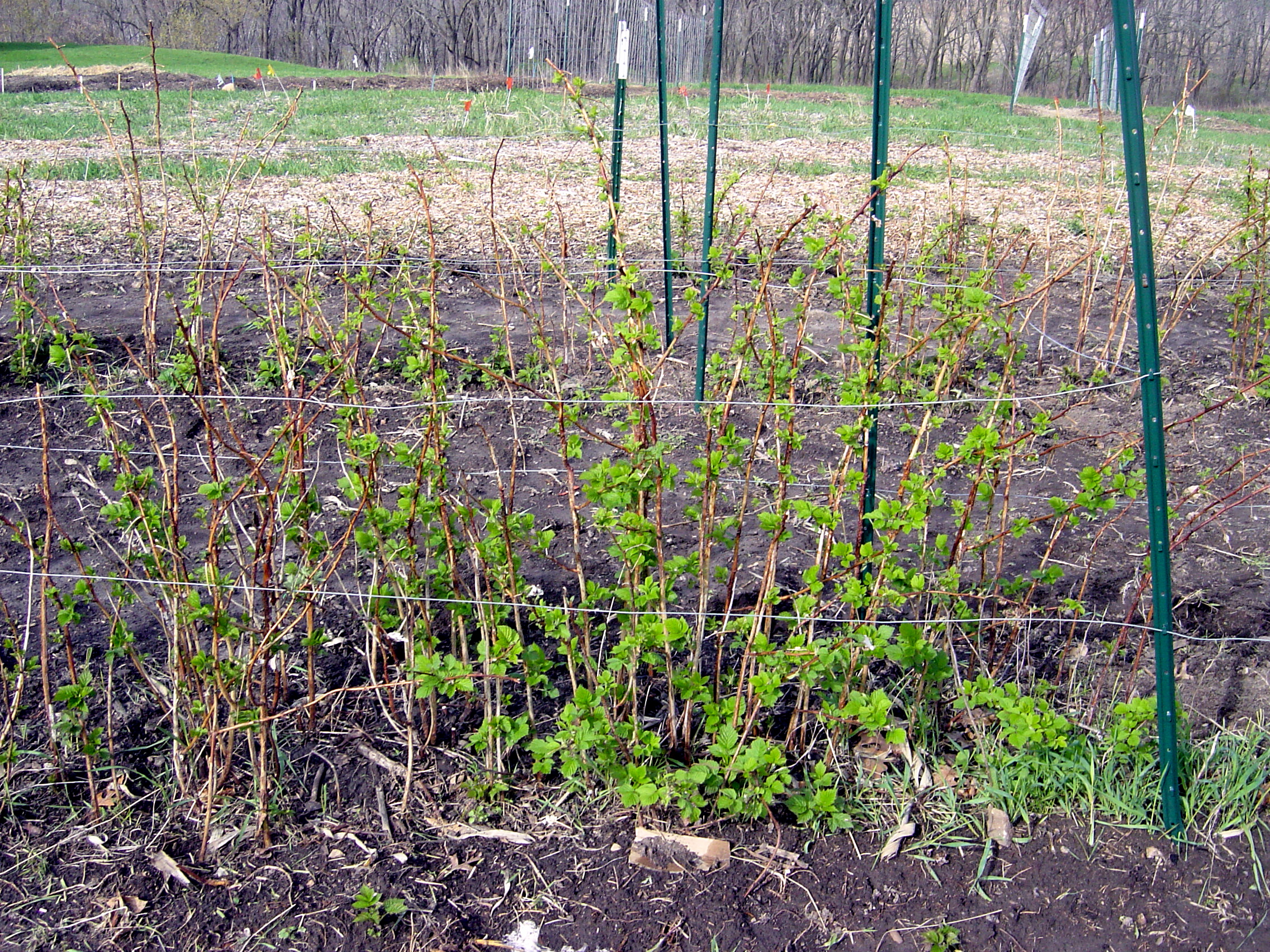 Guide Wires for Raspberries 
&
Asparagus
Tomato Hoops 
Concrete reinforcement wire
Staked with short garden posts
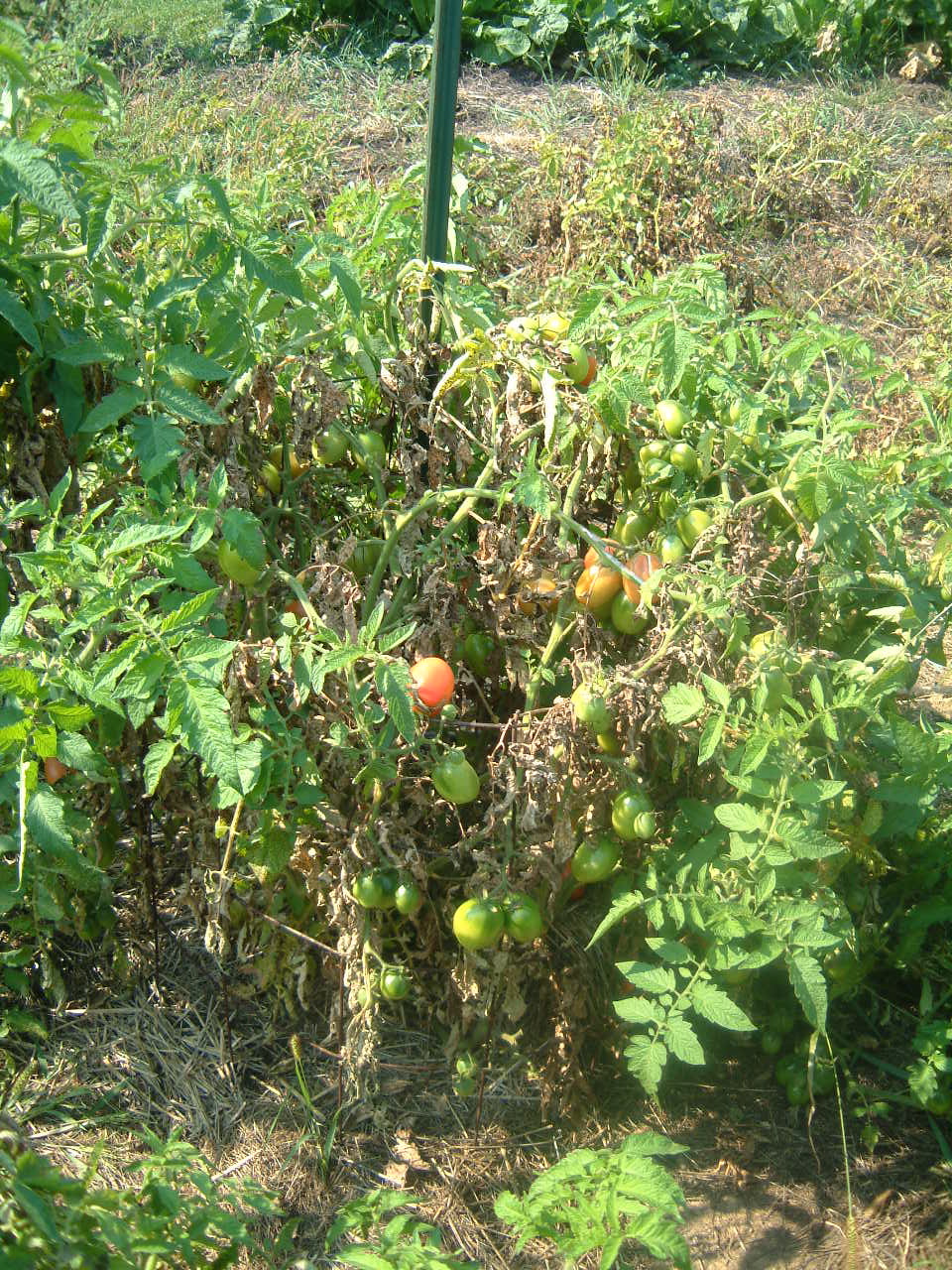 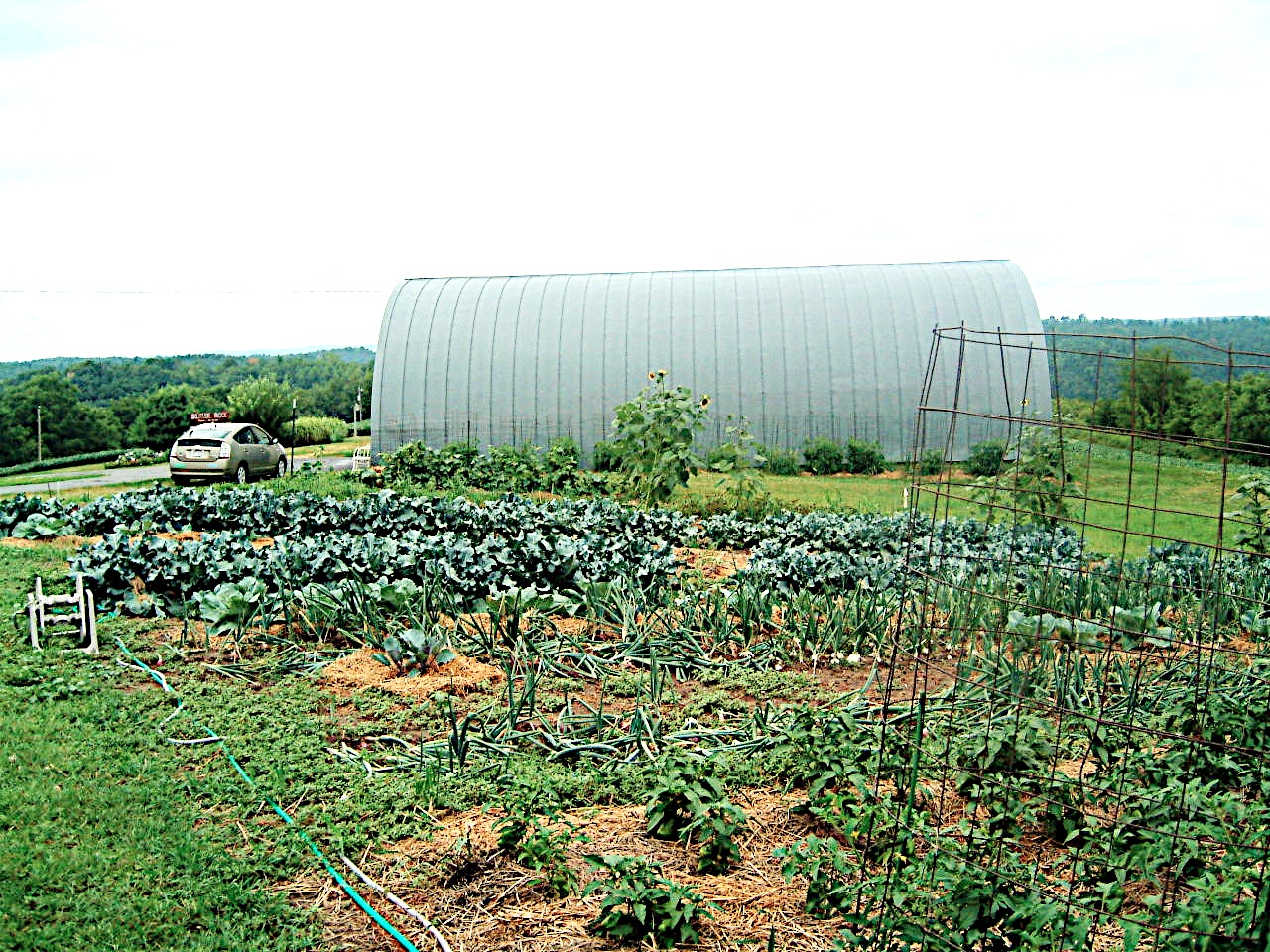 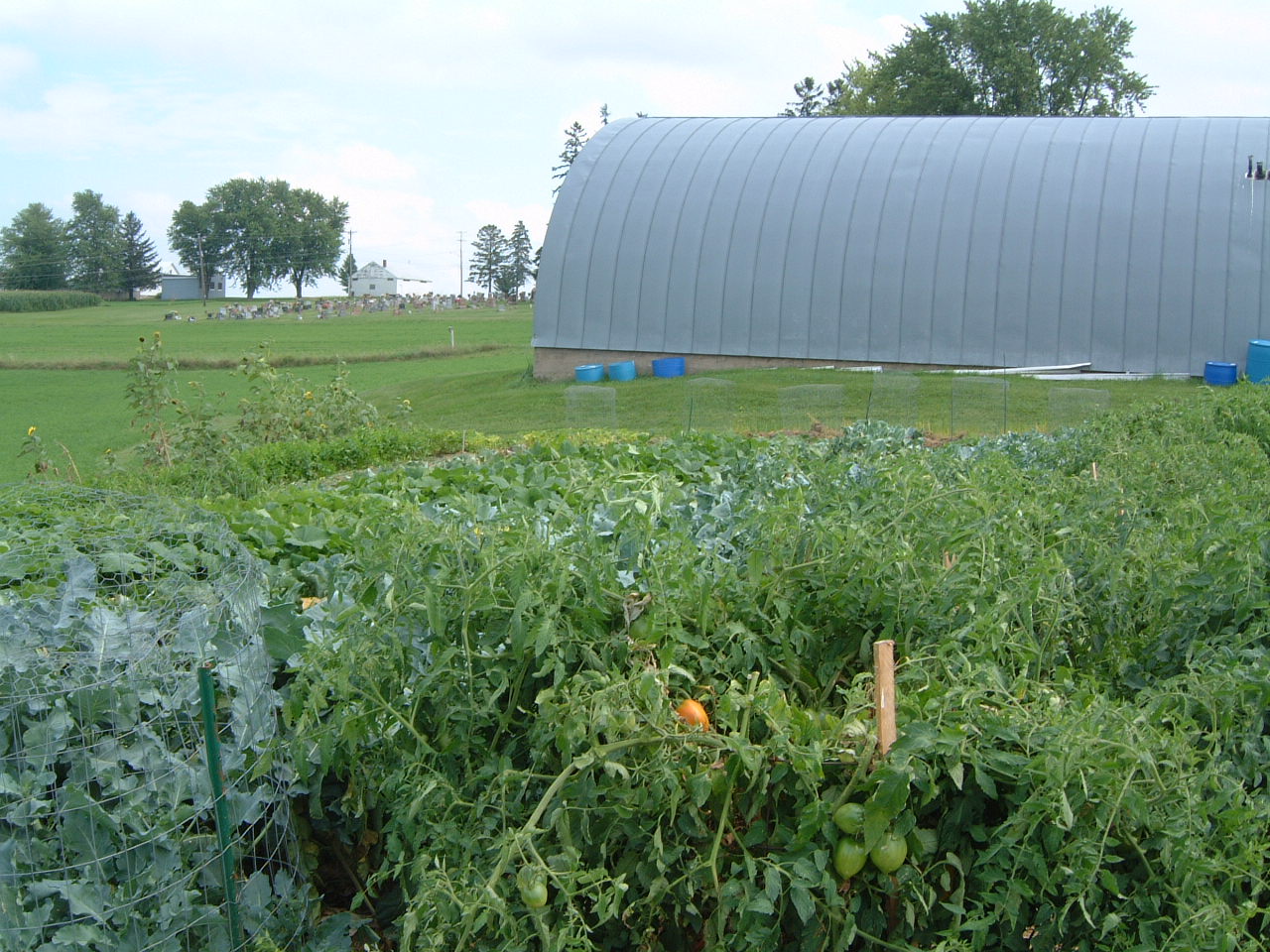 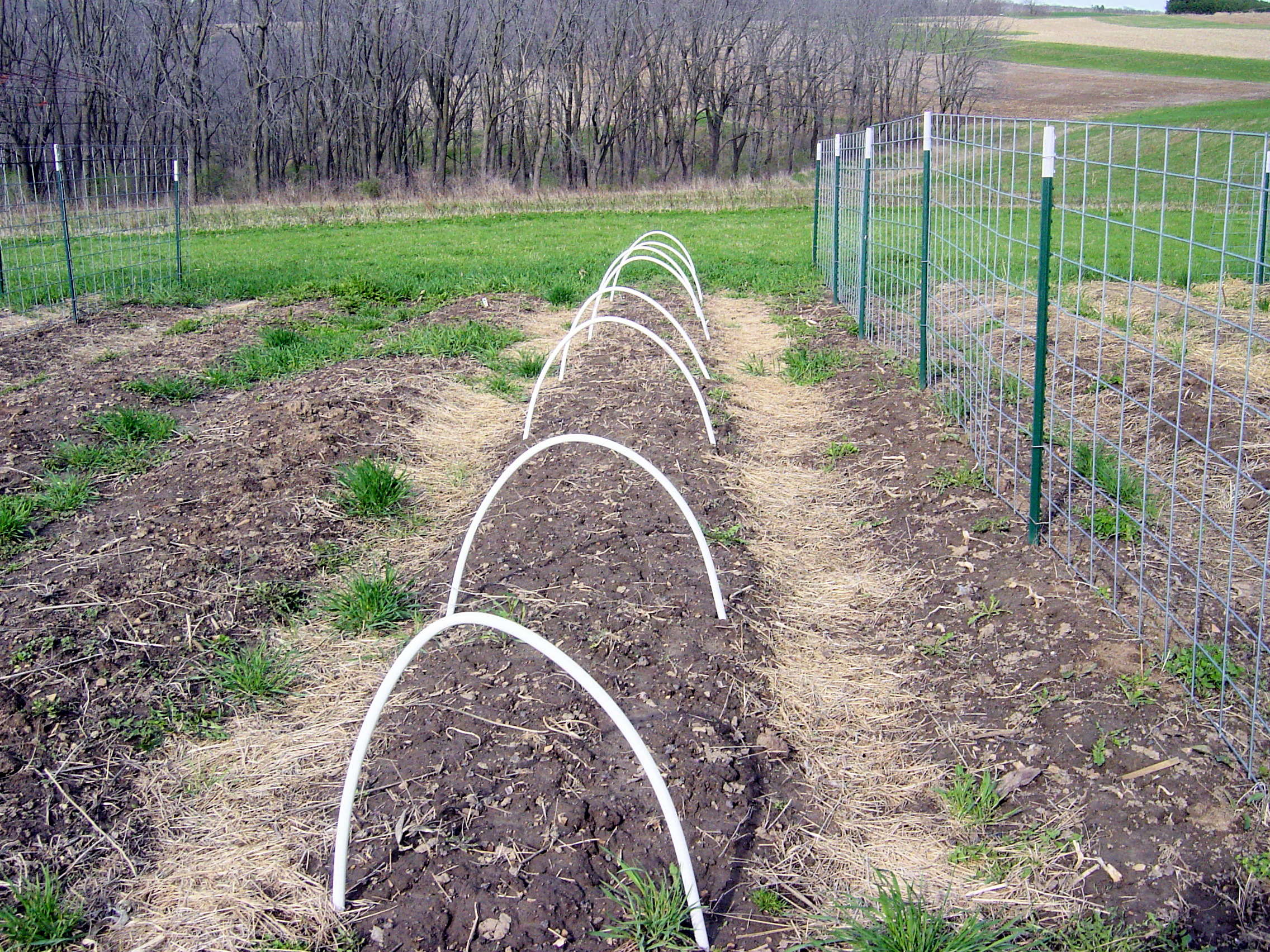 Limited Tilling
Mantis 4 cycle – 8 “
Sears 5 HP front tine – 14 “
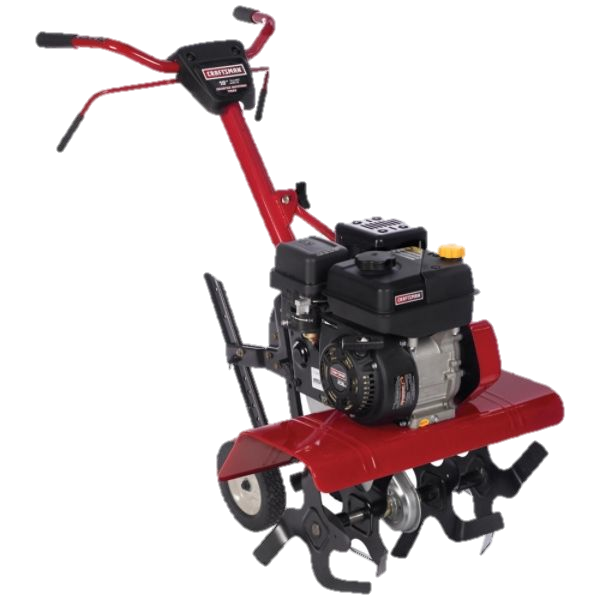 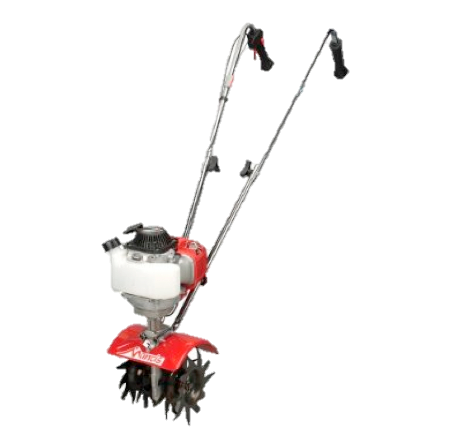 Raised beds – top 2 “
With Mantis tiller
Walkways
6” deep with 
either tiller
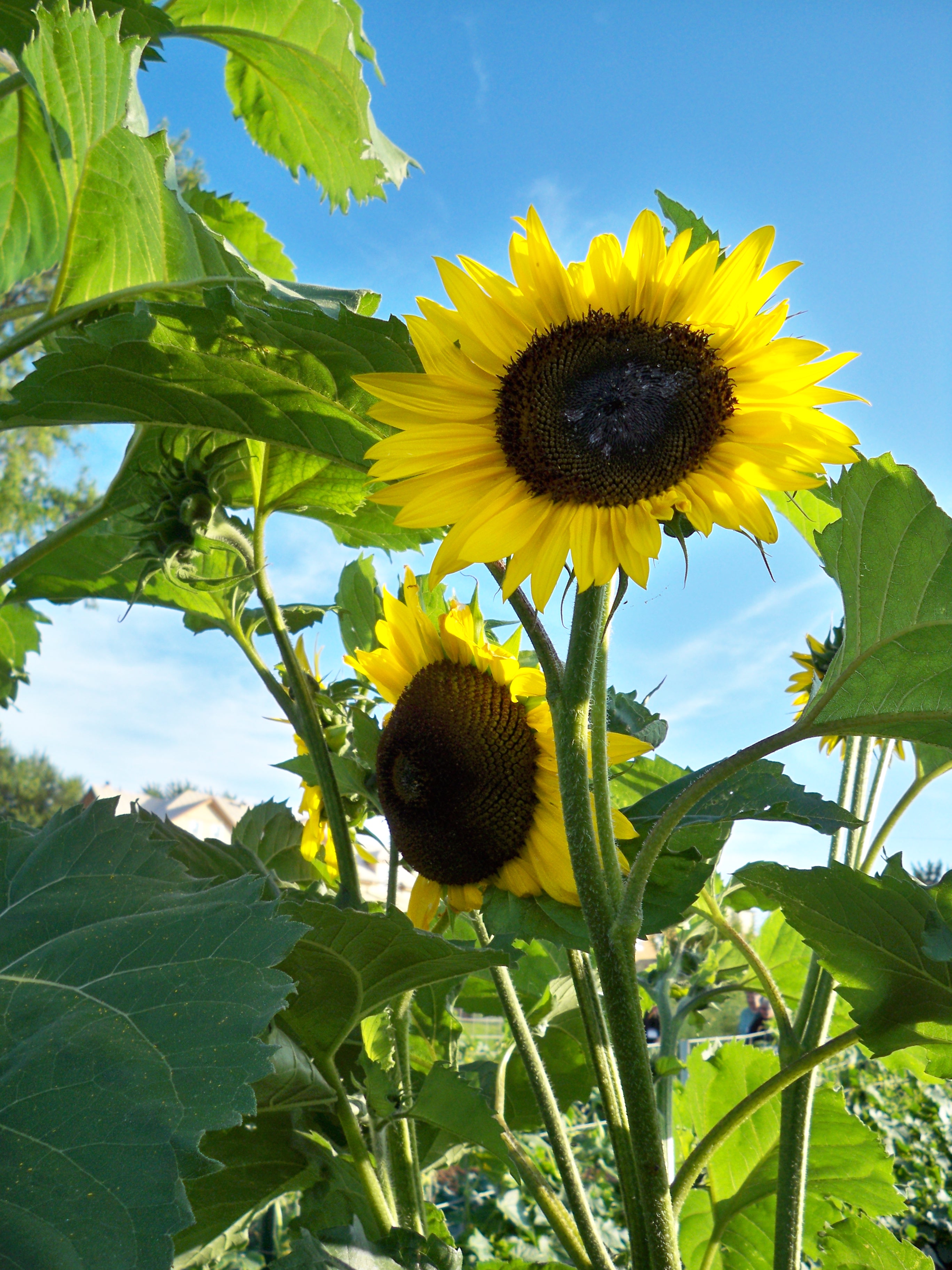 Sunflower fences
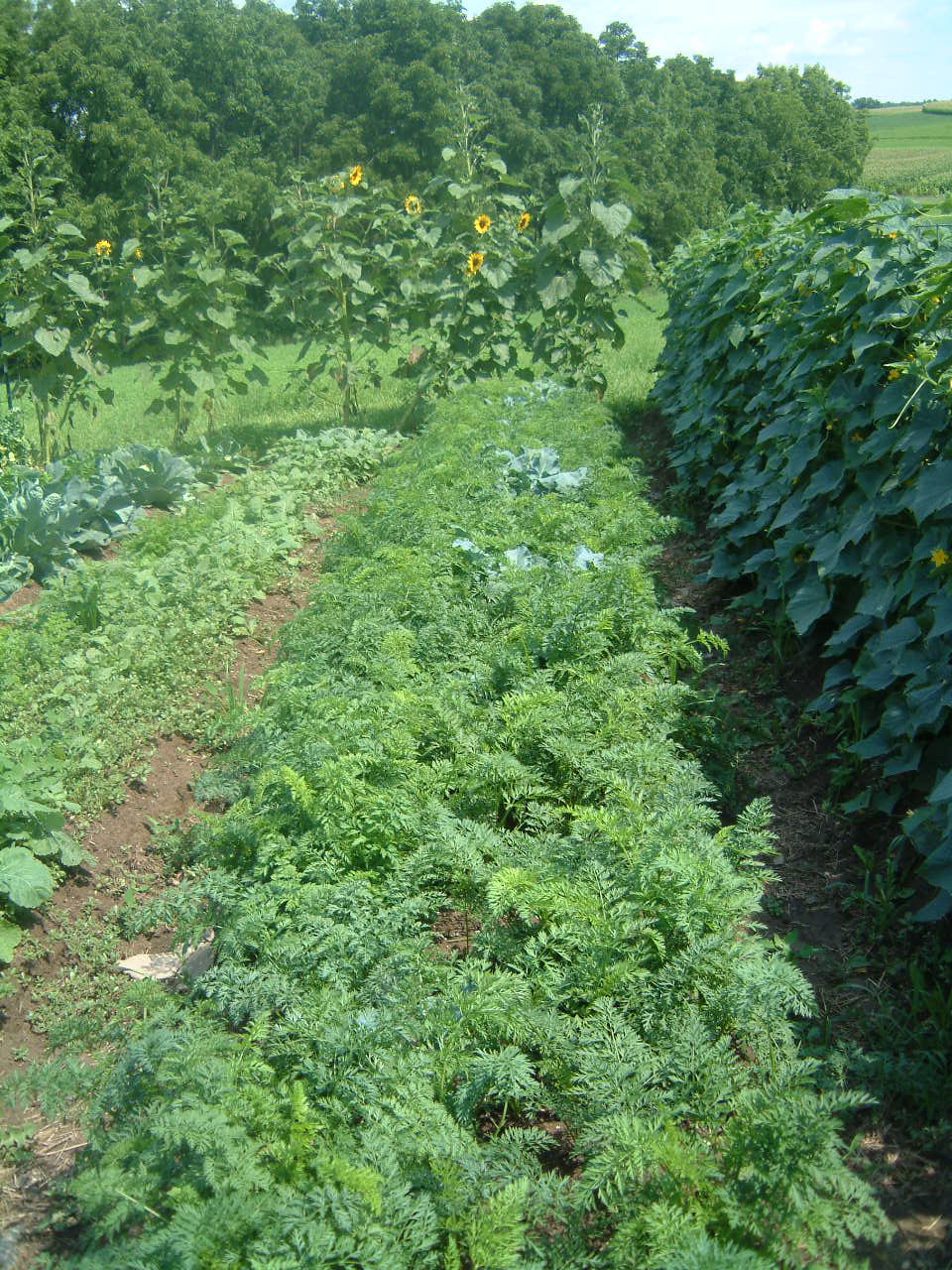 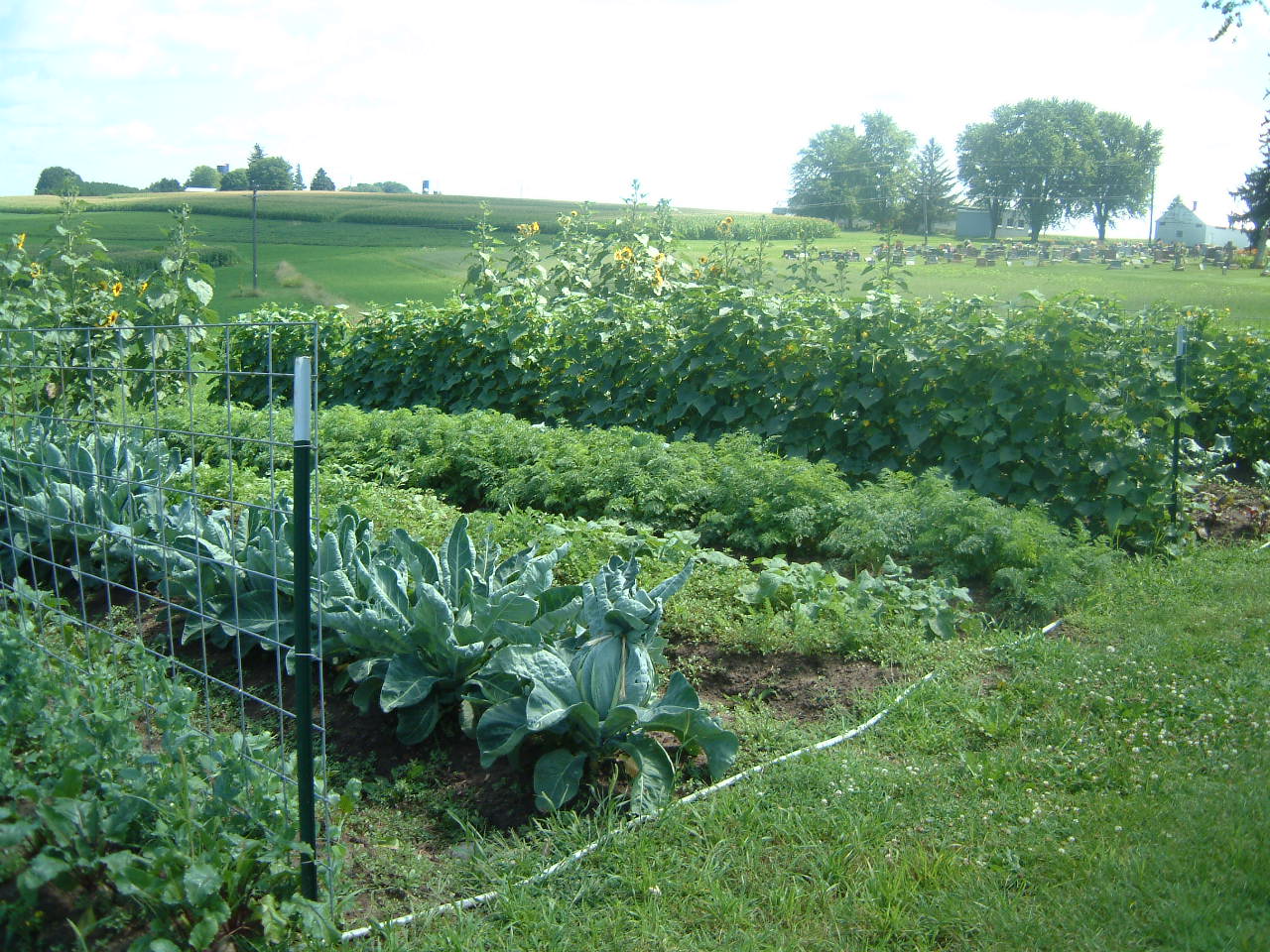 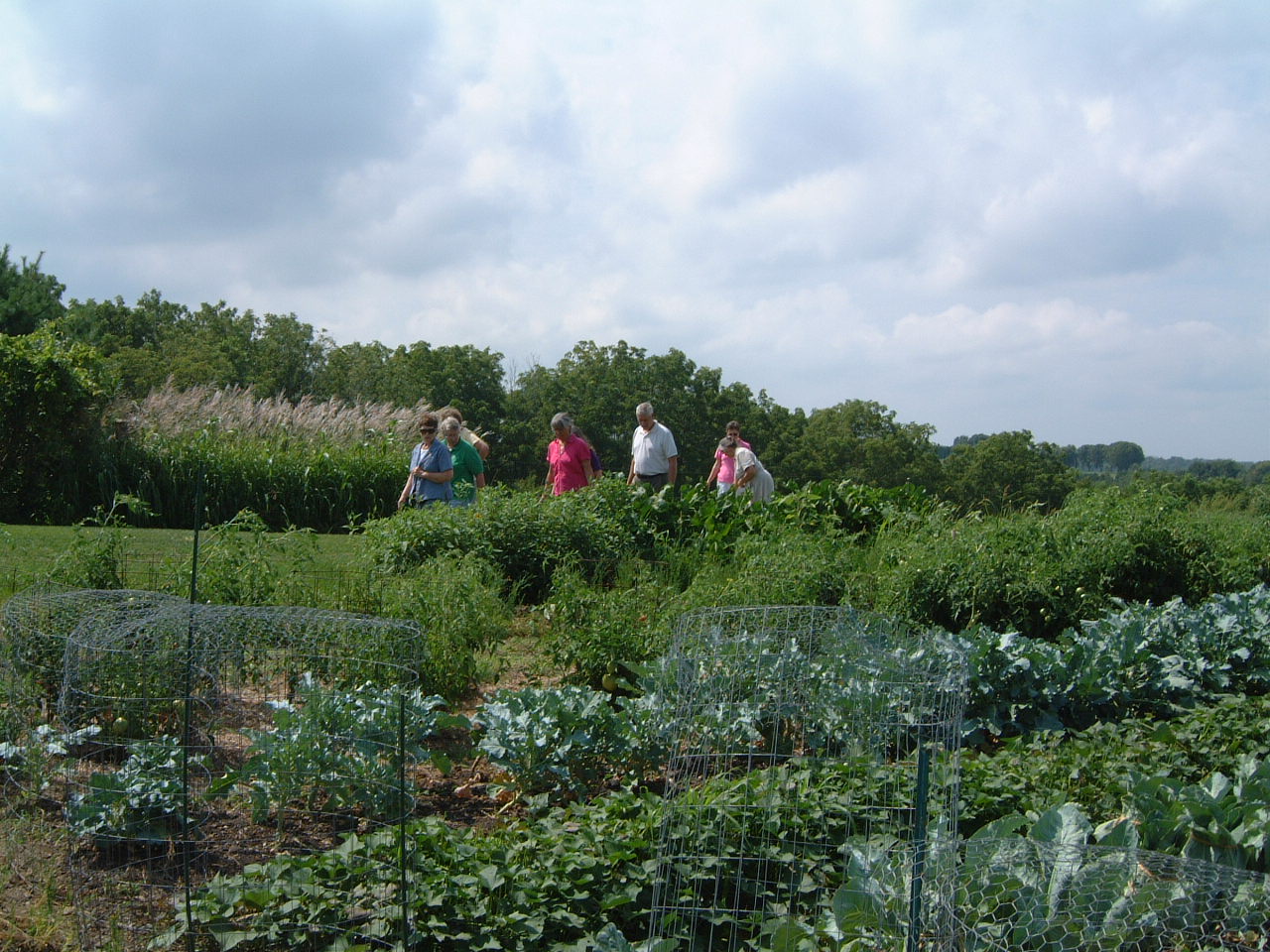 Deer Deterrent
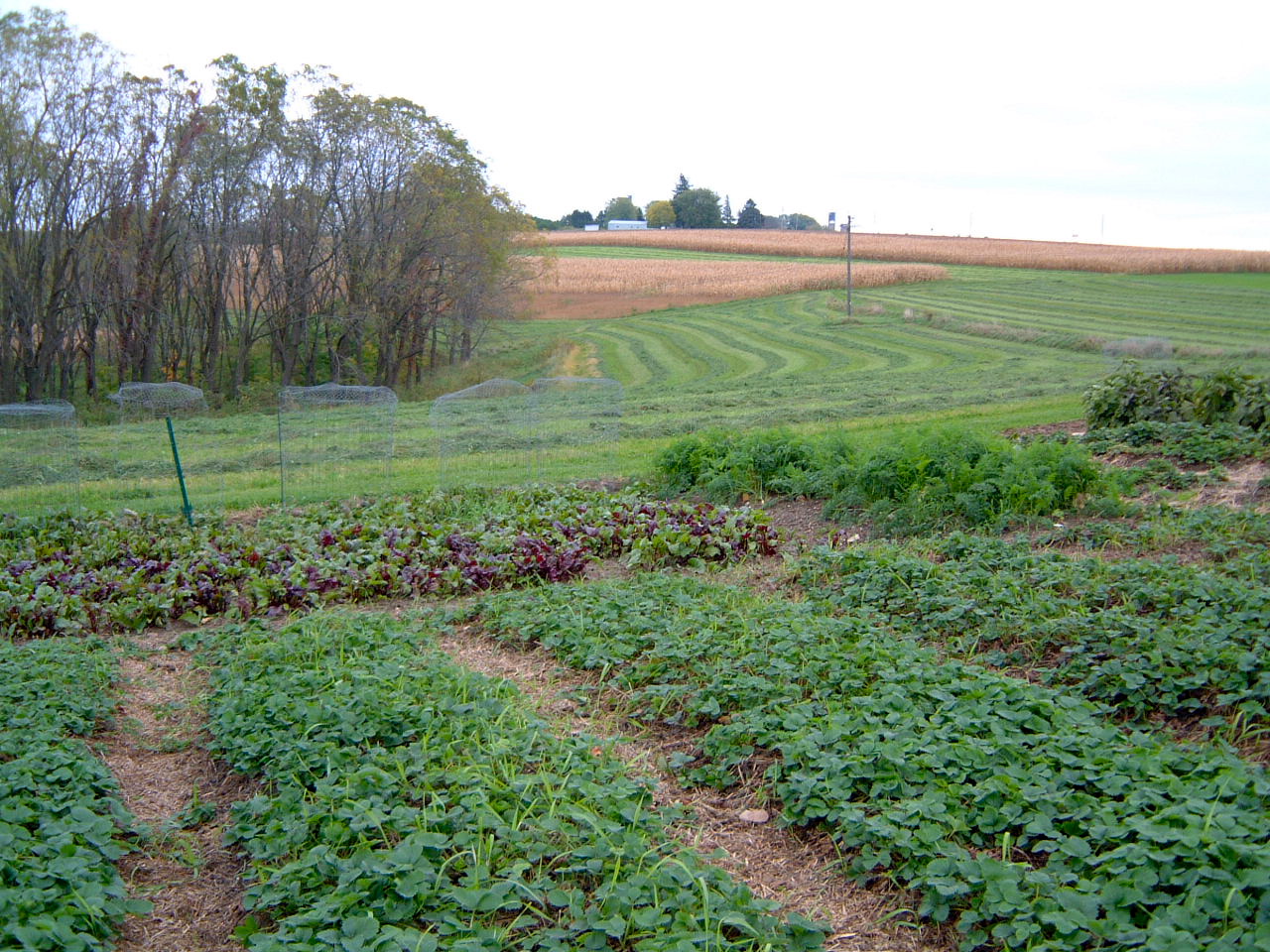 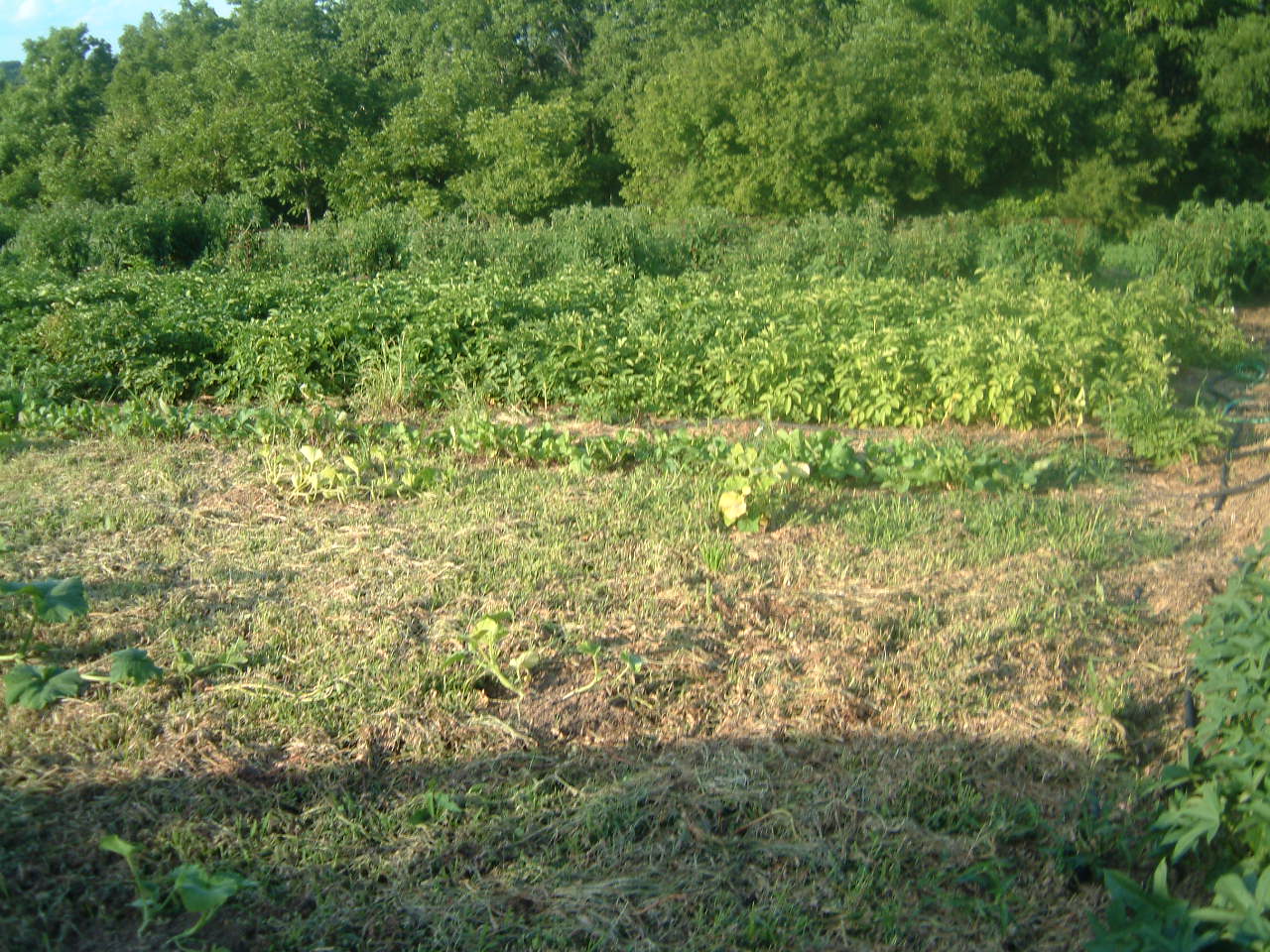 Green Manure as Weed deterrents
Buckwheat in Winter  Squash
Flax in potato patch
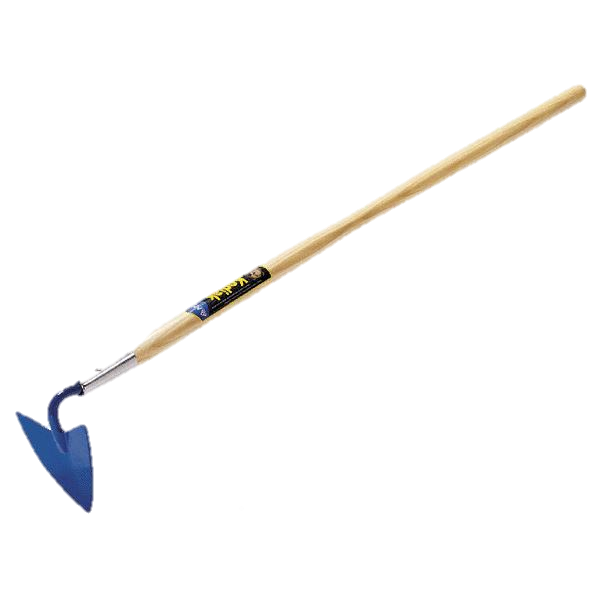 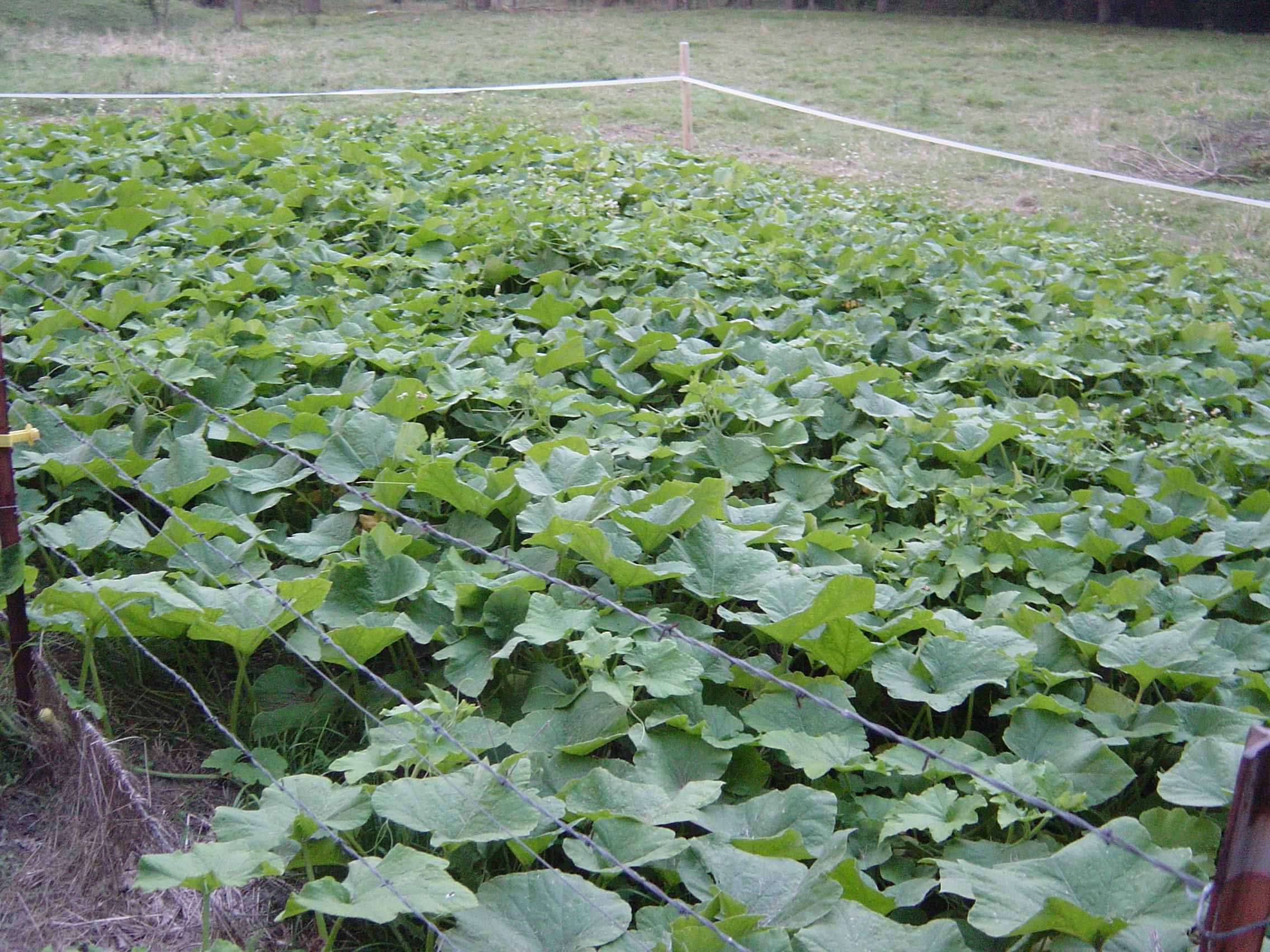 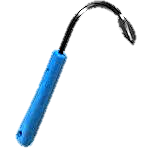 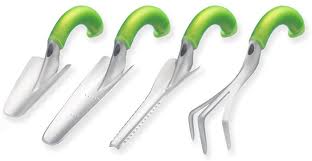 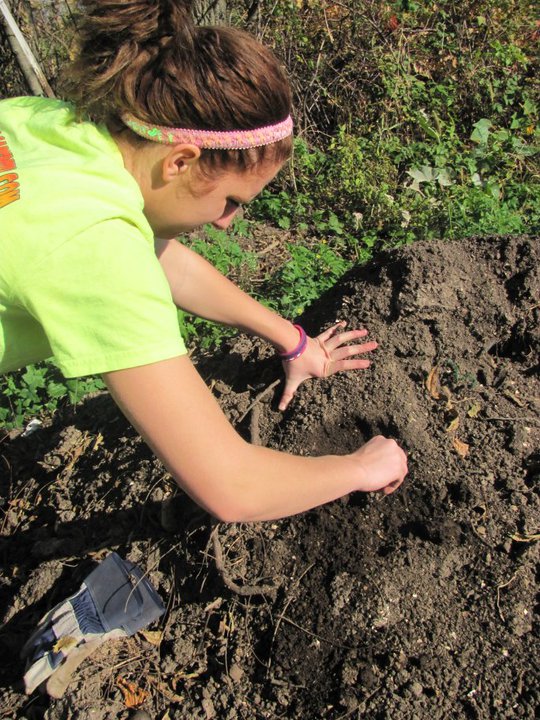 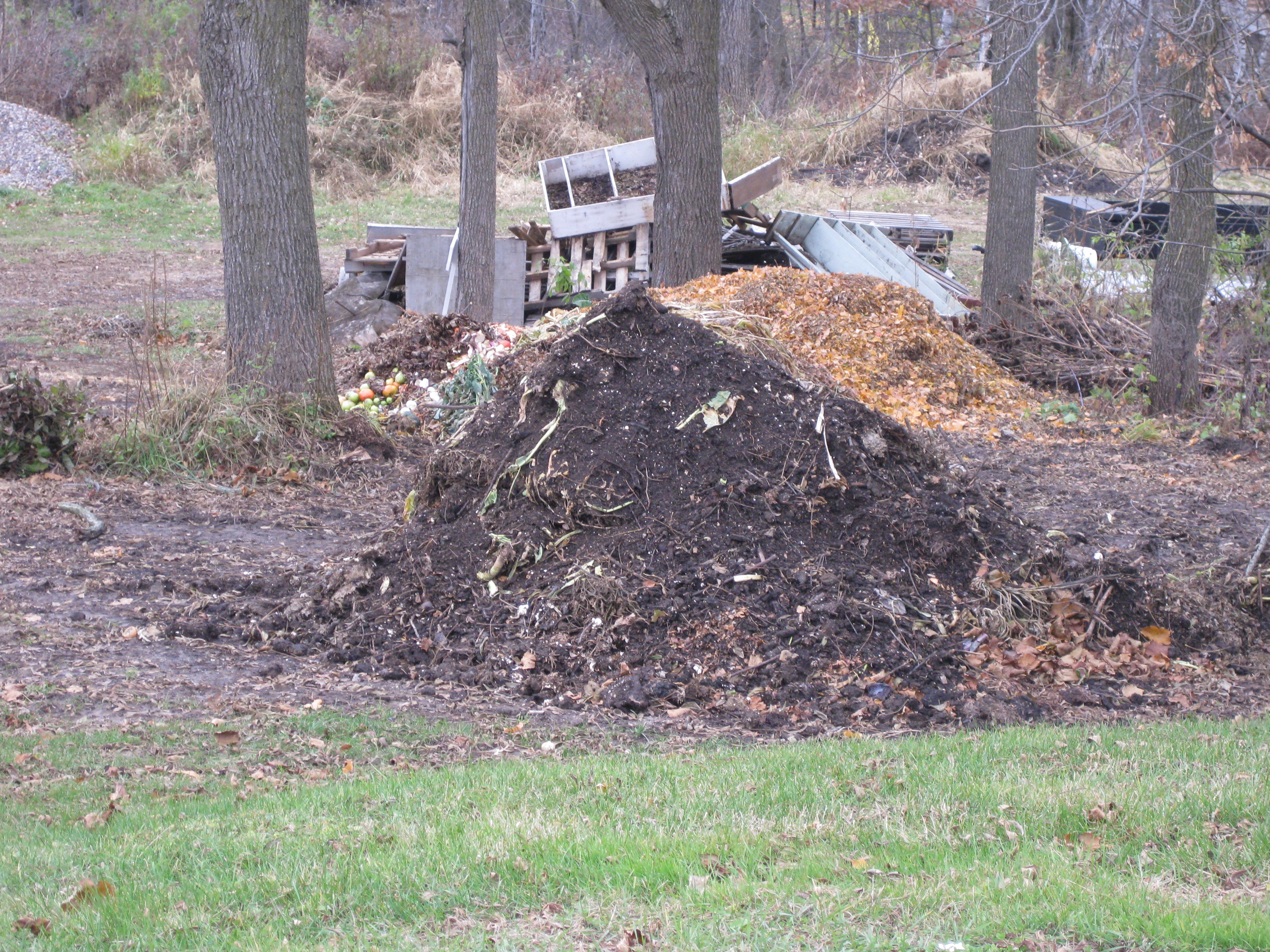 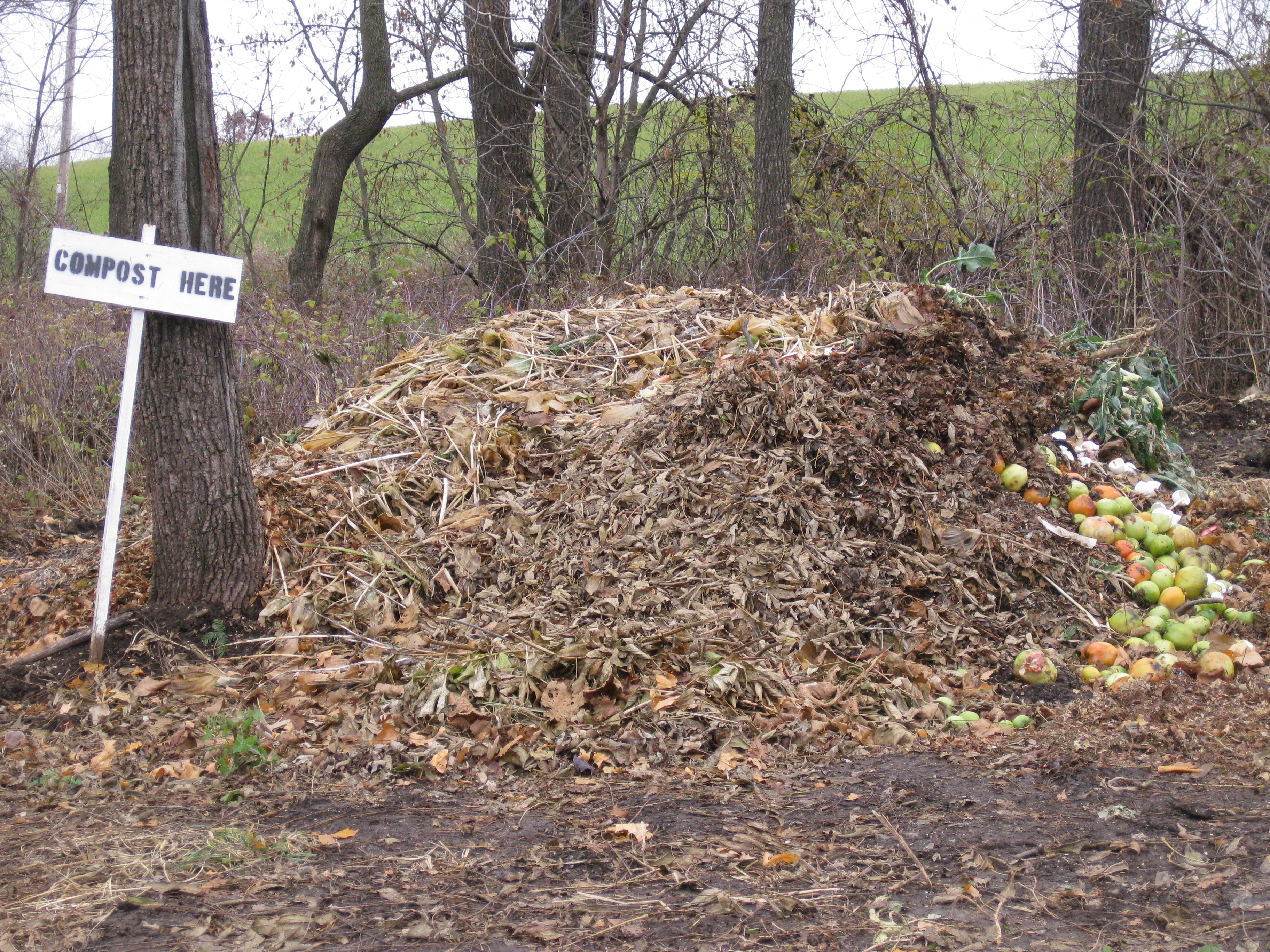 Composting
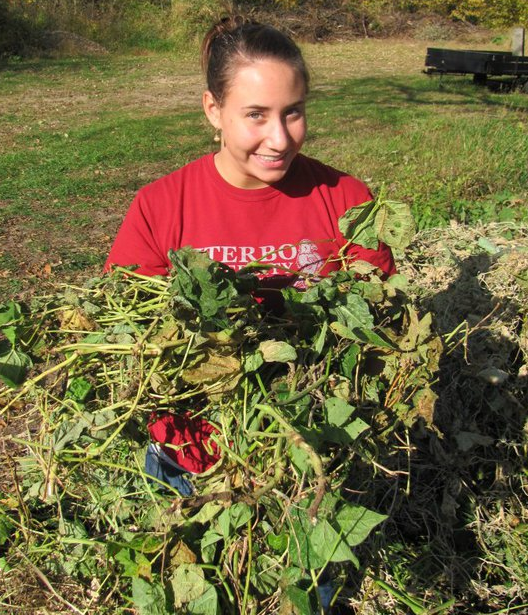 Villa Kitchen scraps
Yard & garden waste
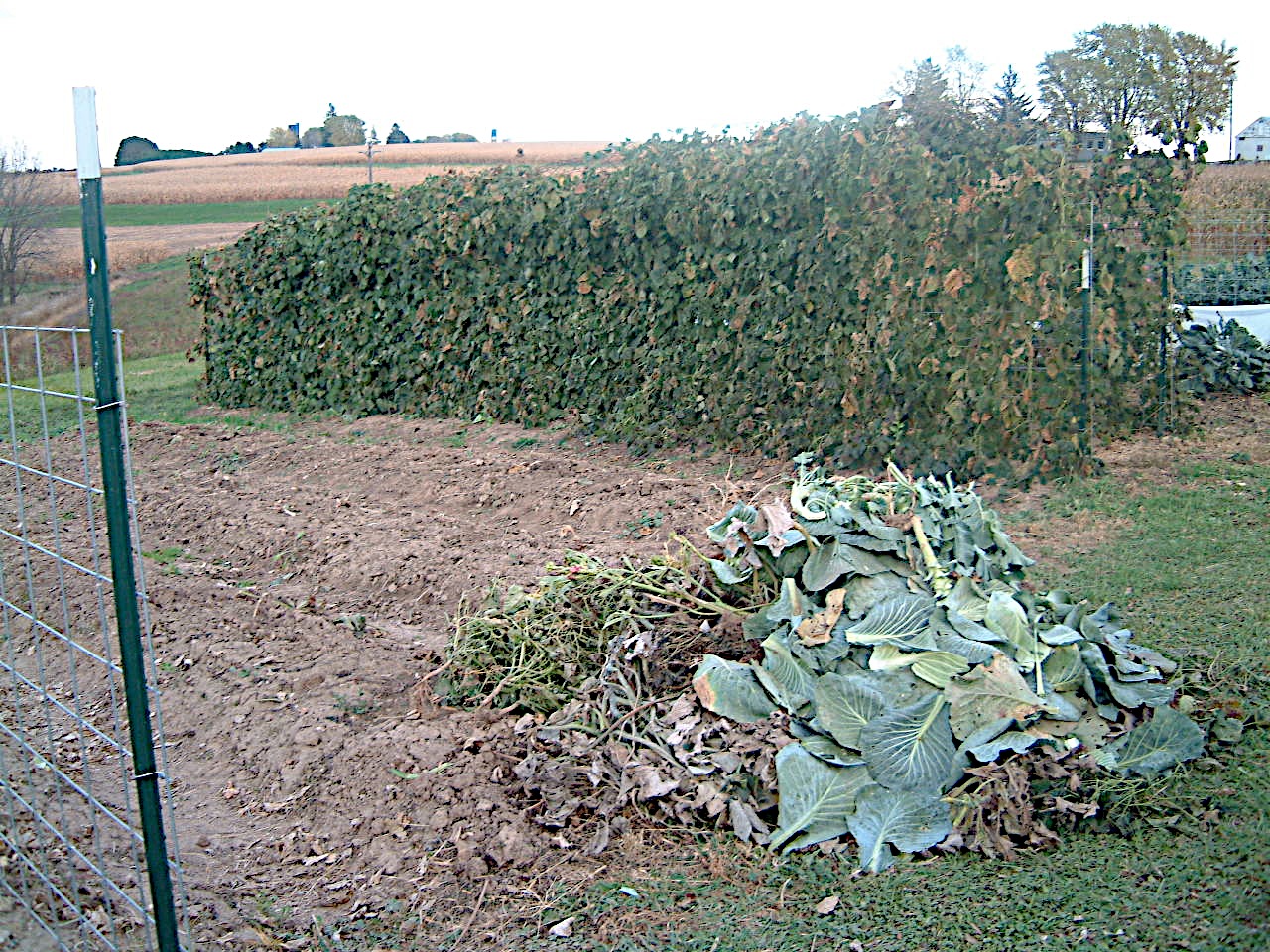 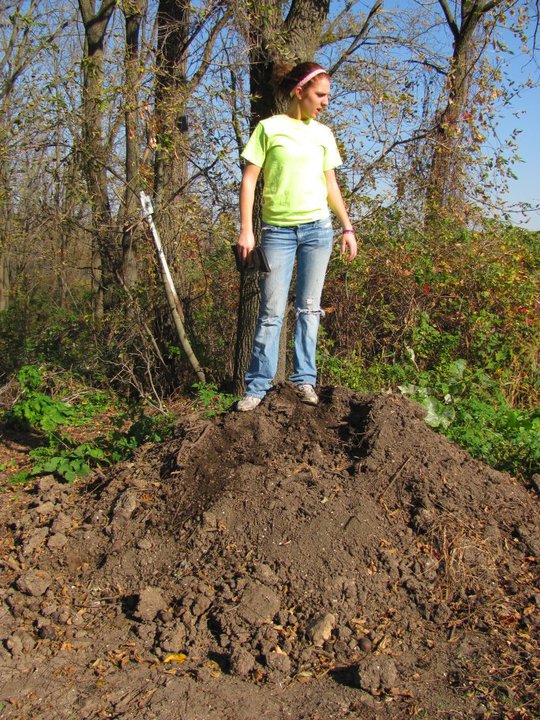 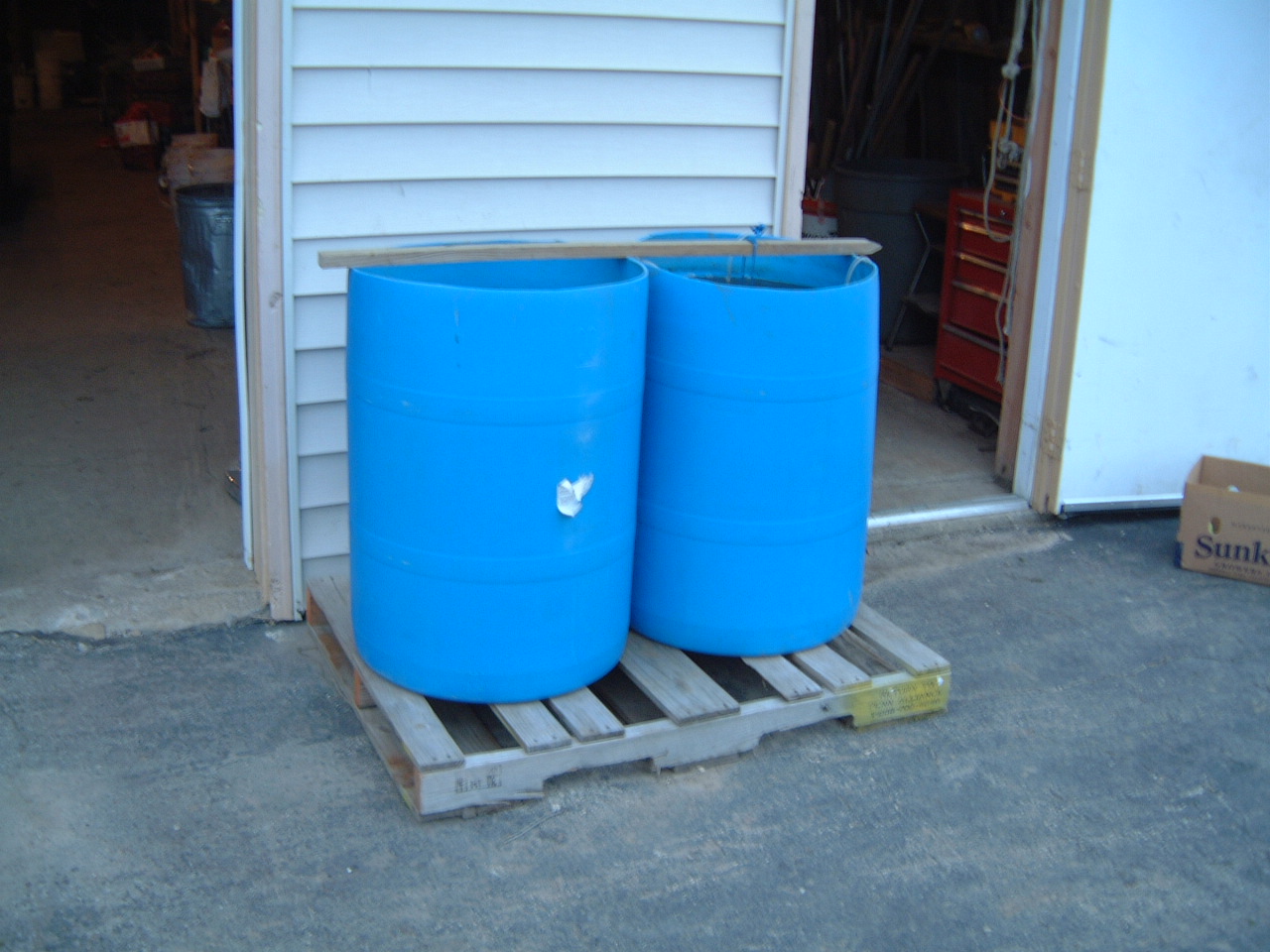 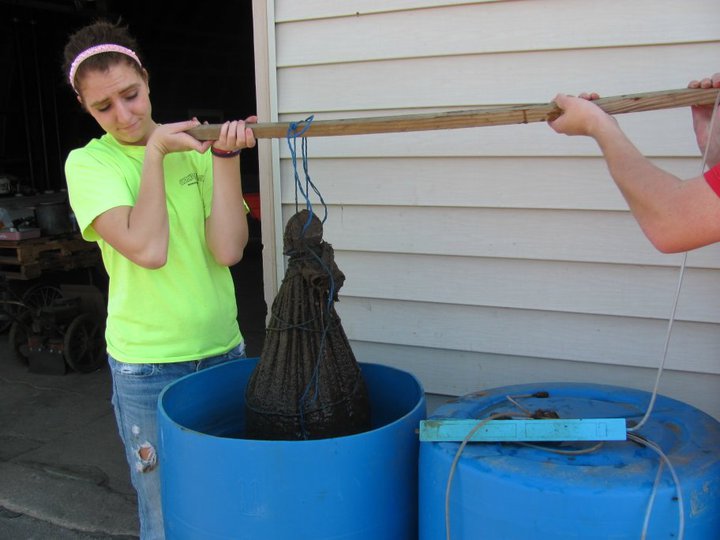 COMPOST TEA
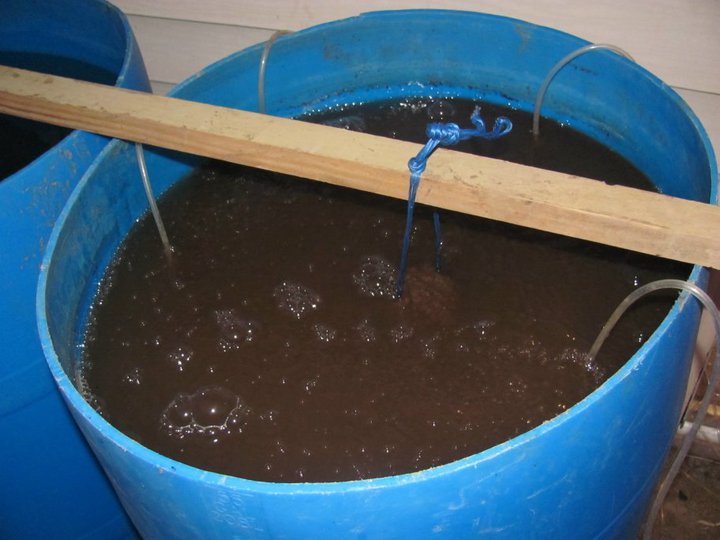 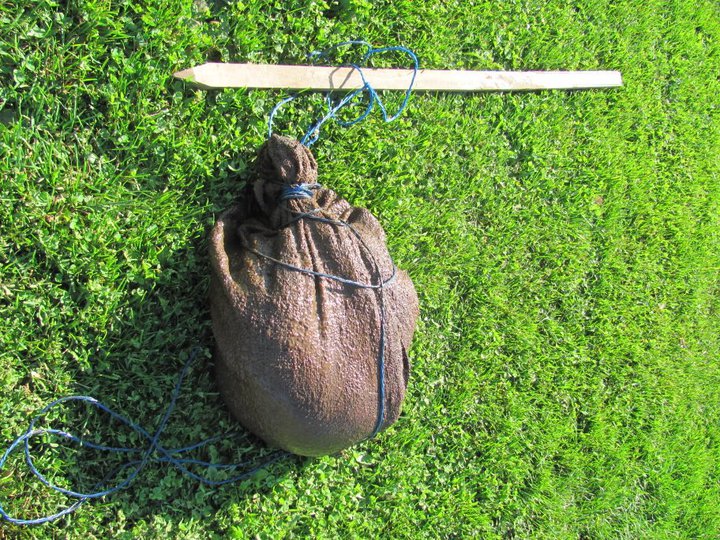 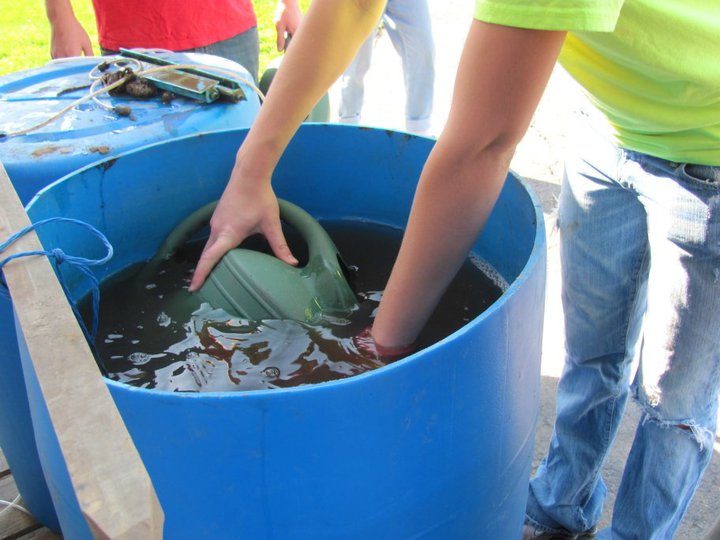 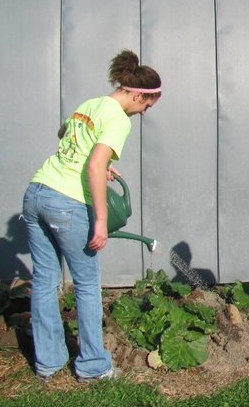 Foliar Feeding compost tea
DISEASE SUPPRESANT

FERTALIZER
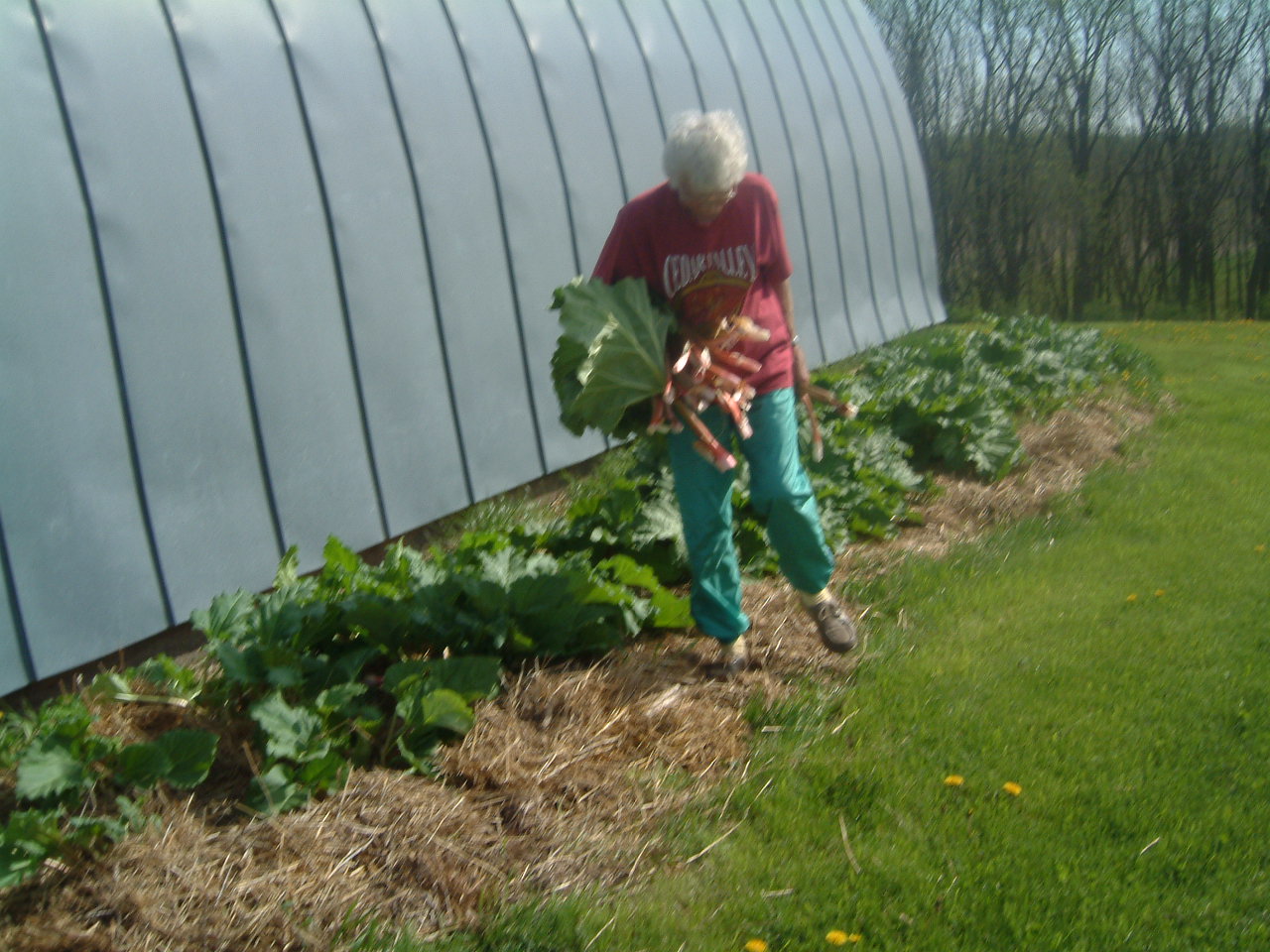 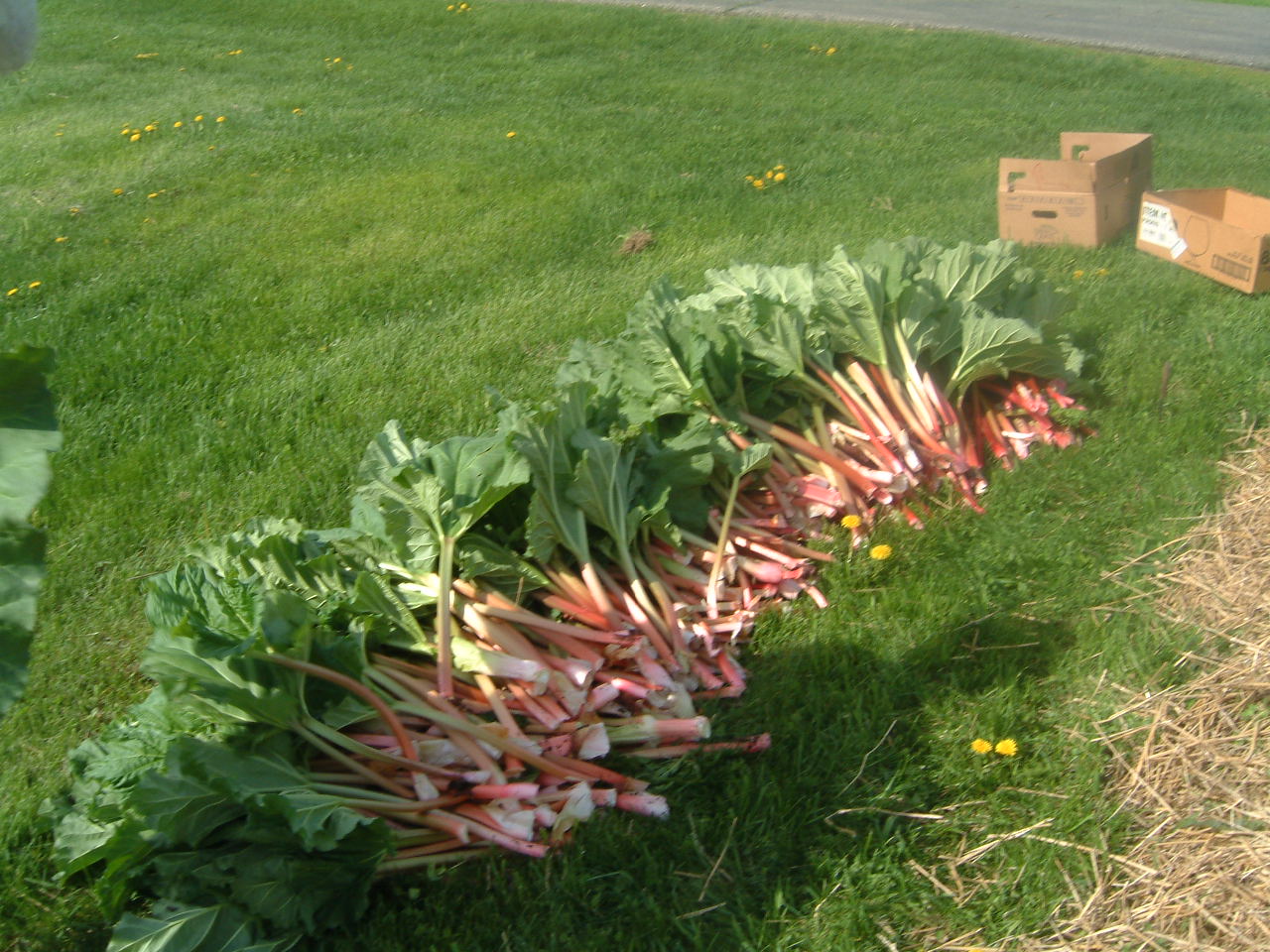 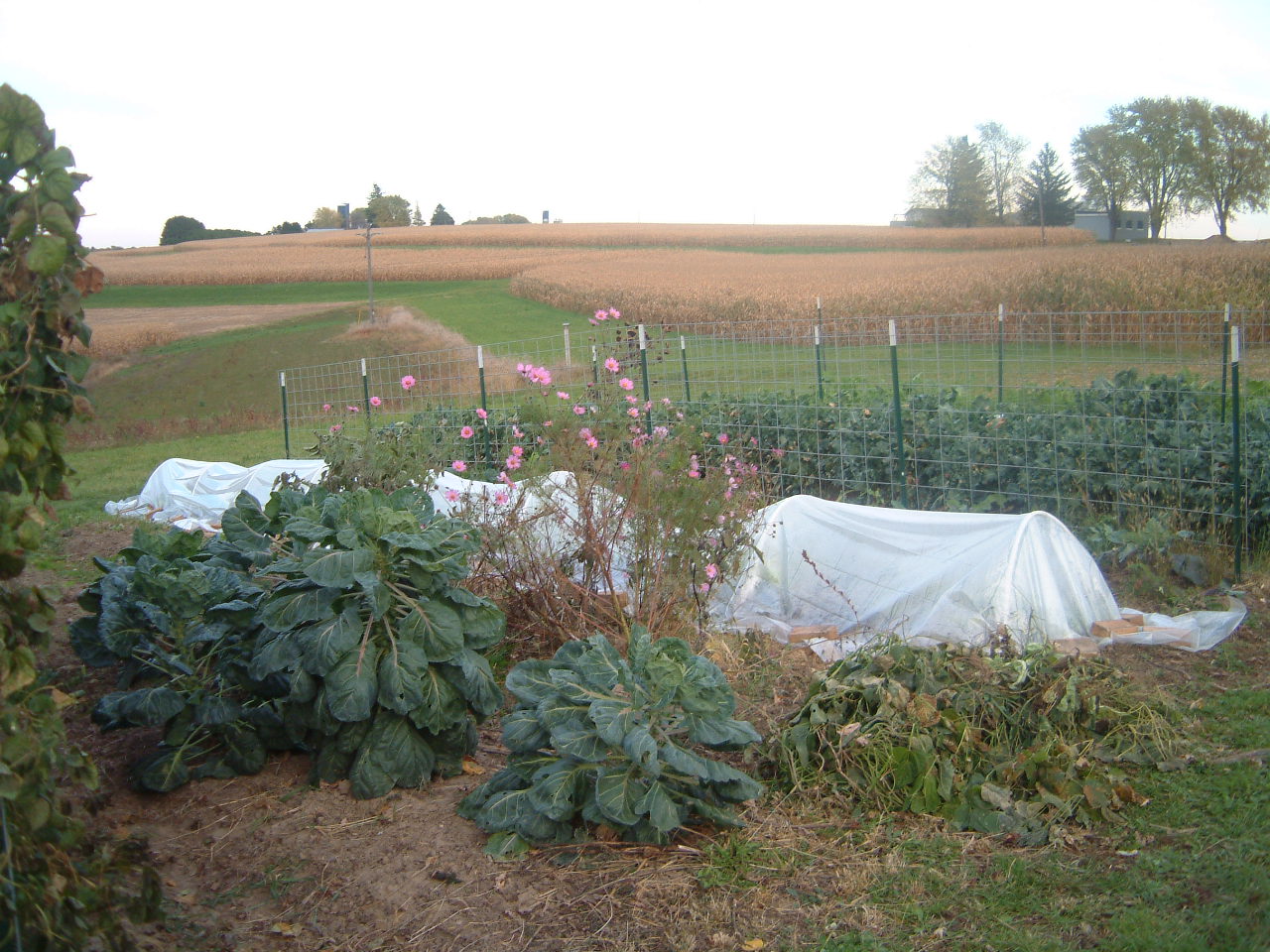 Companion Planting
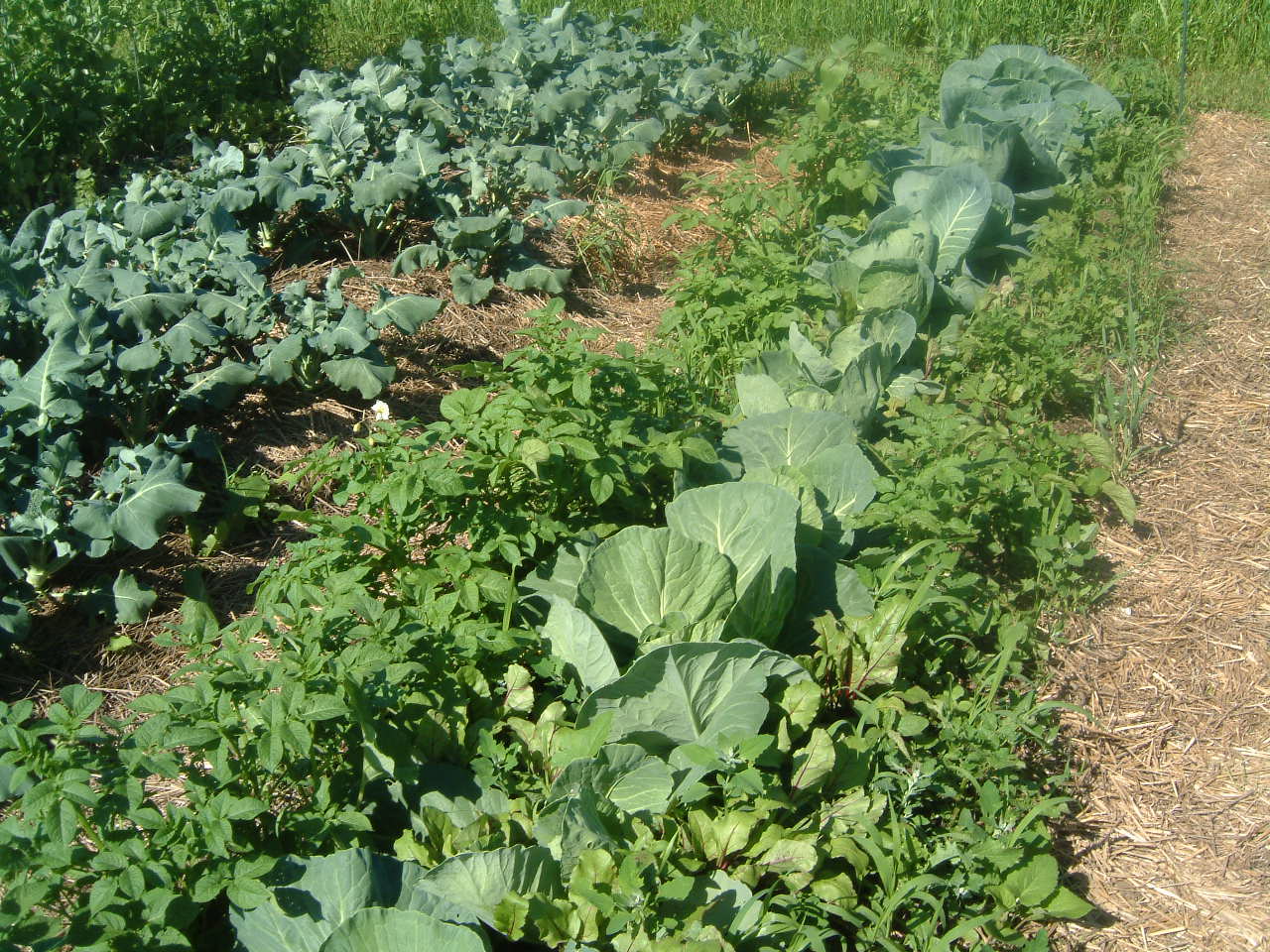 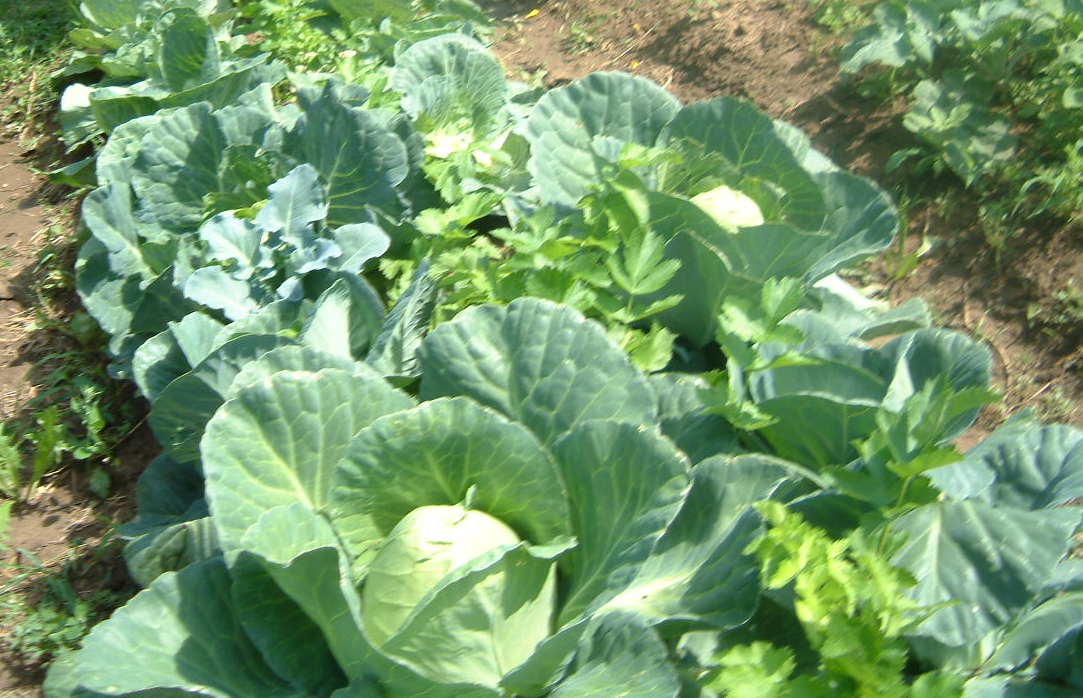 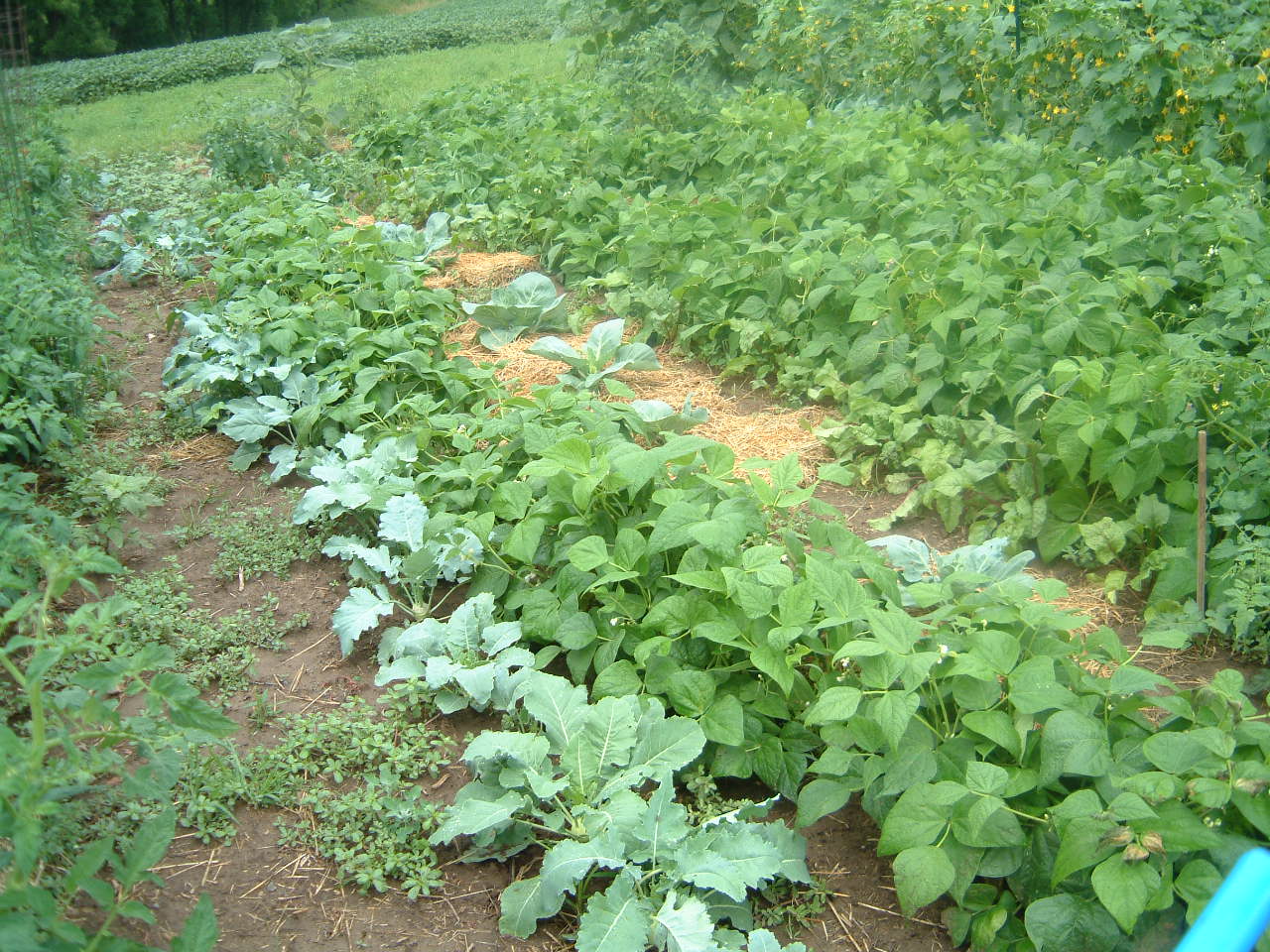 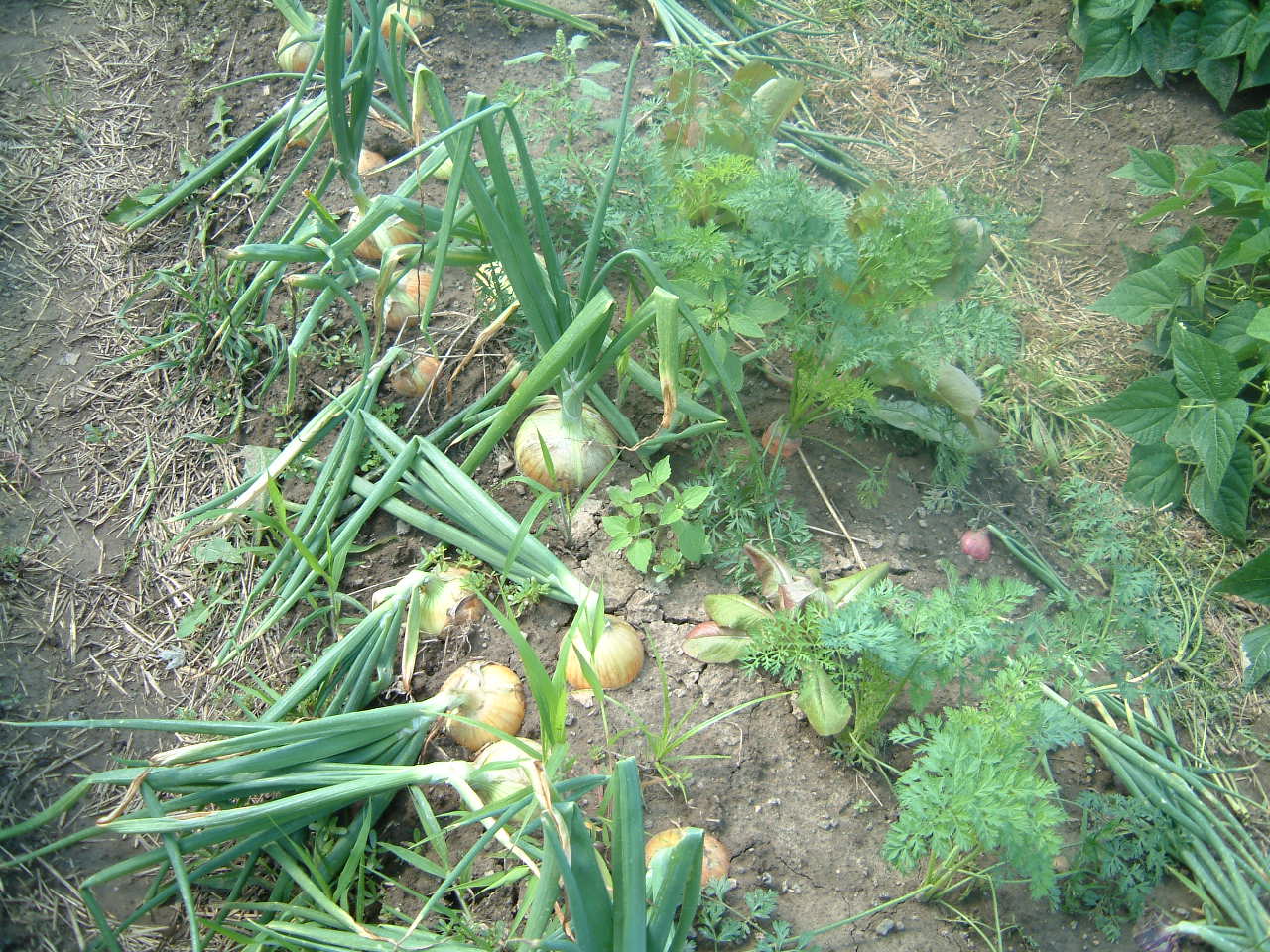 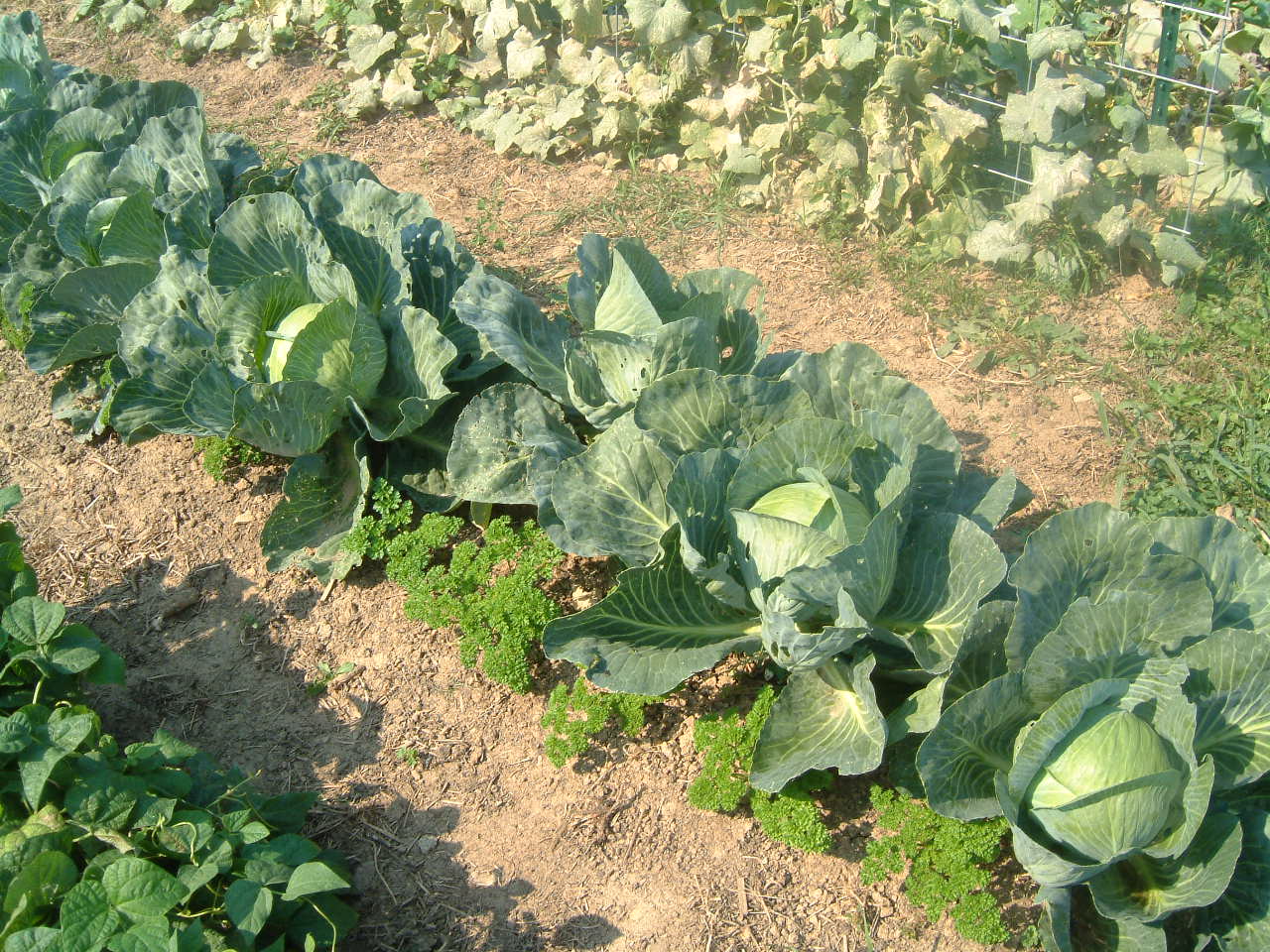 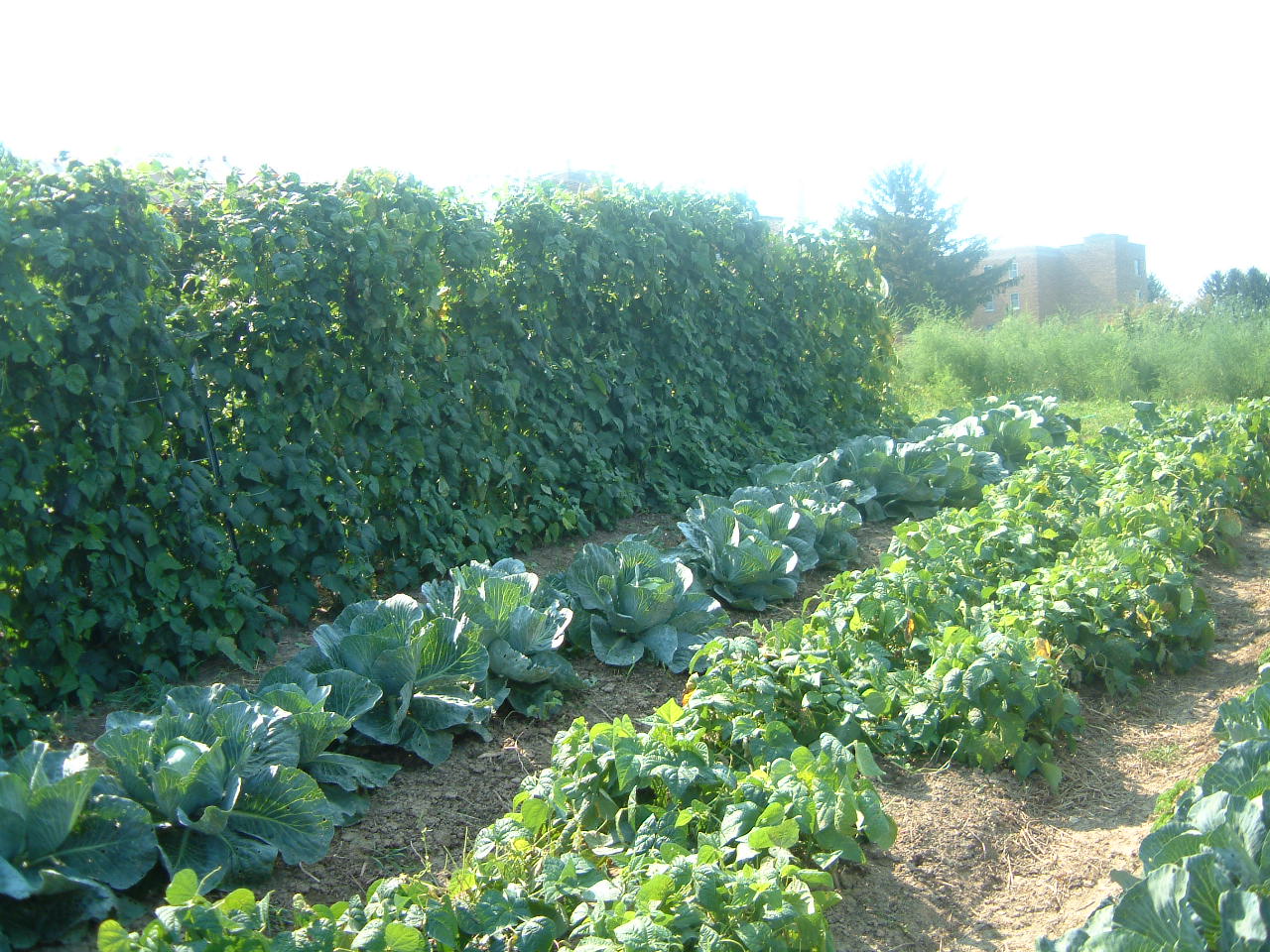 Crop Rotation
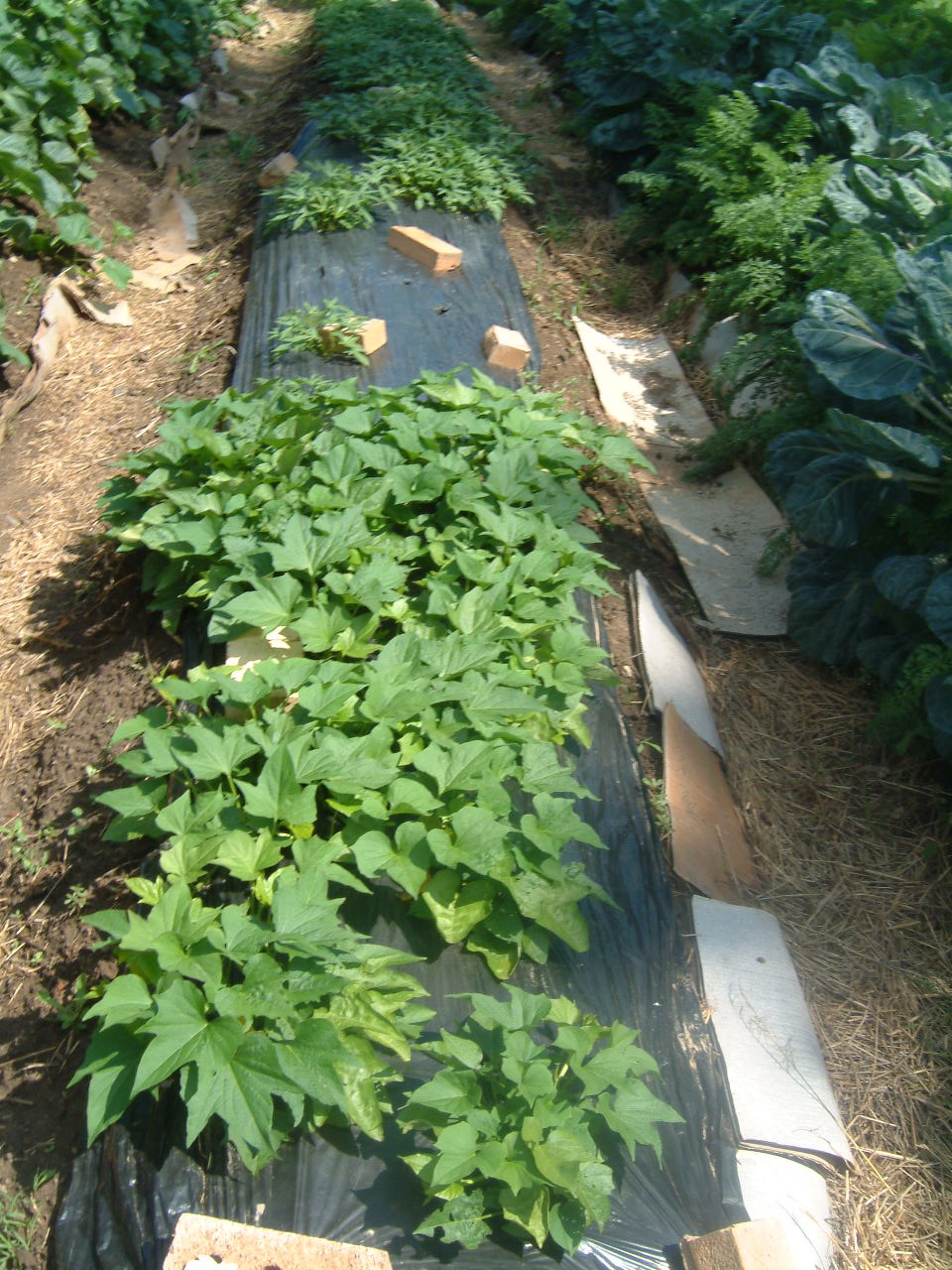 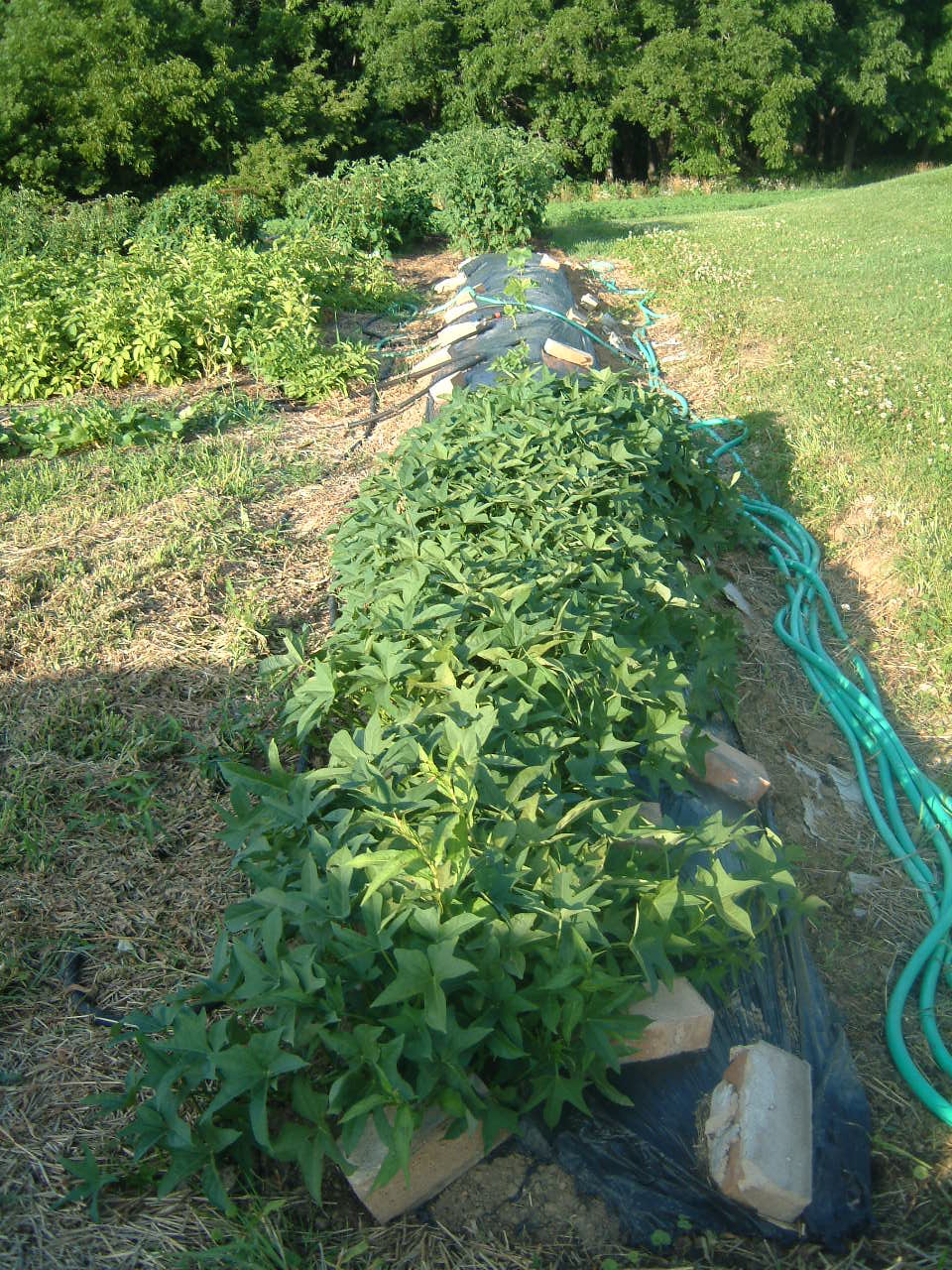 Black Plastic to raise soil temperature
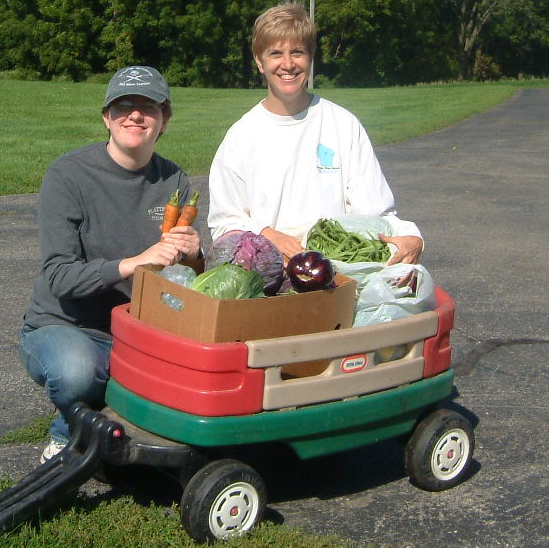 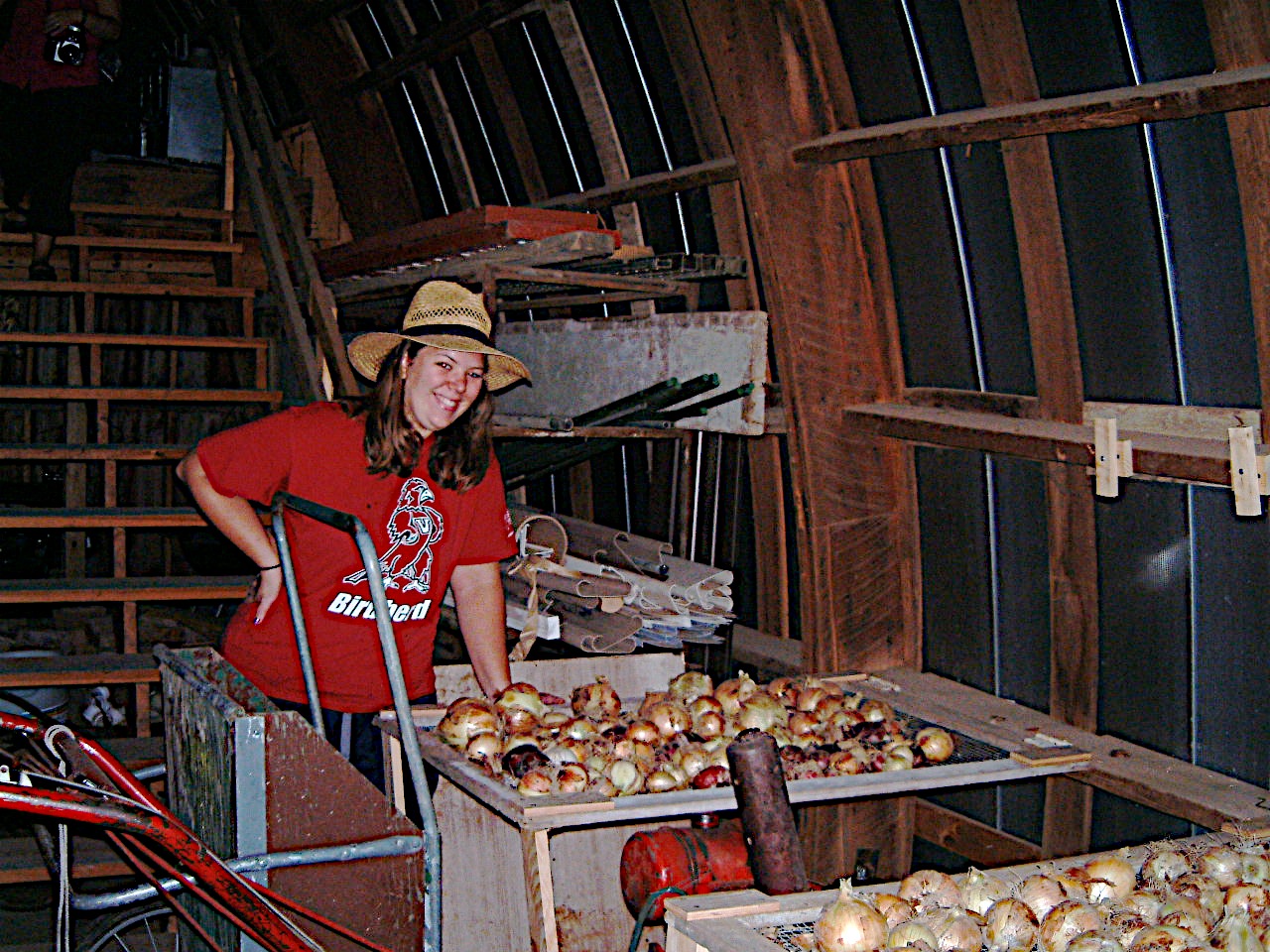 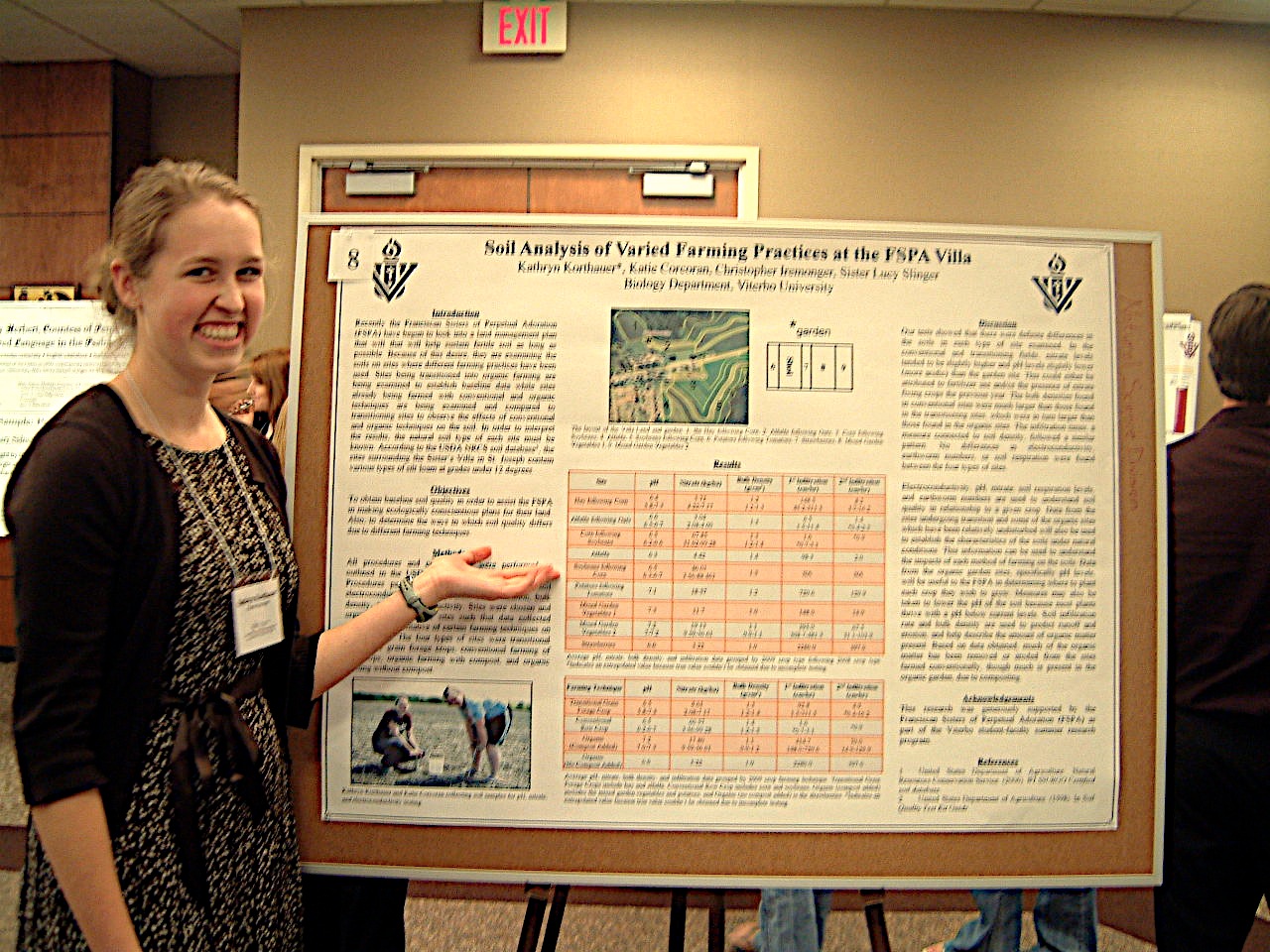 Volunteers & Interns
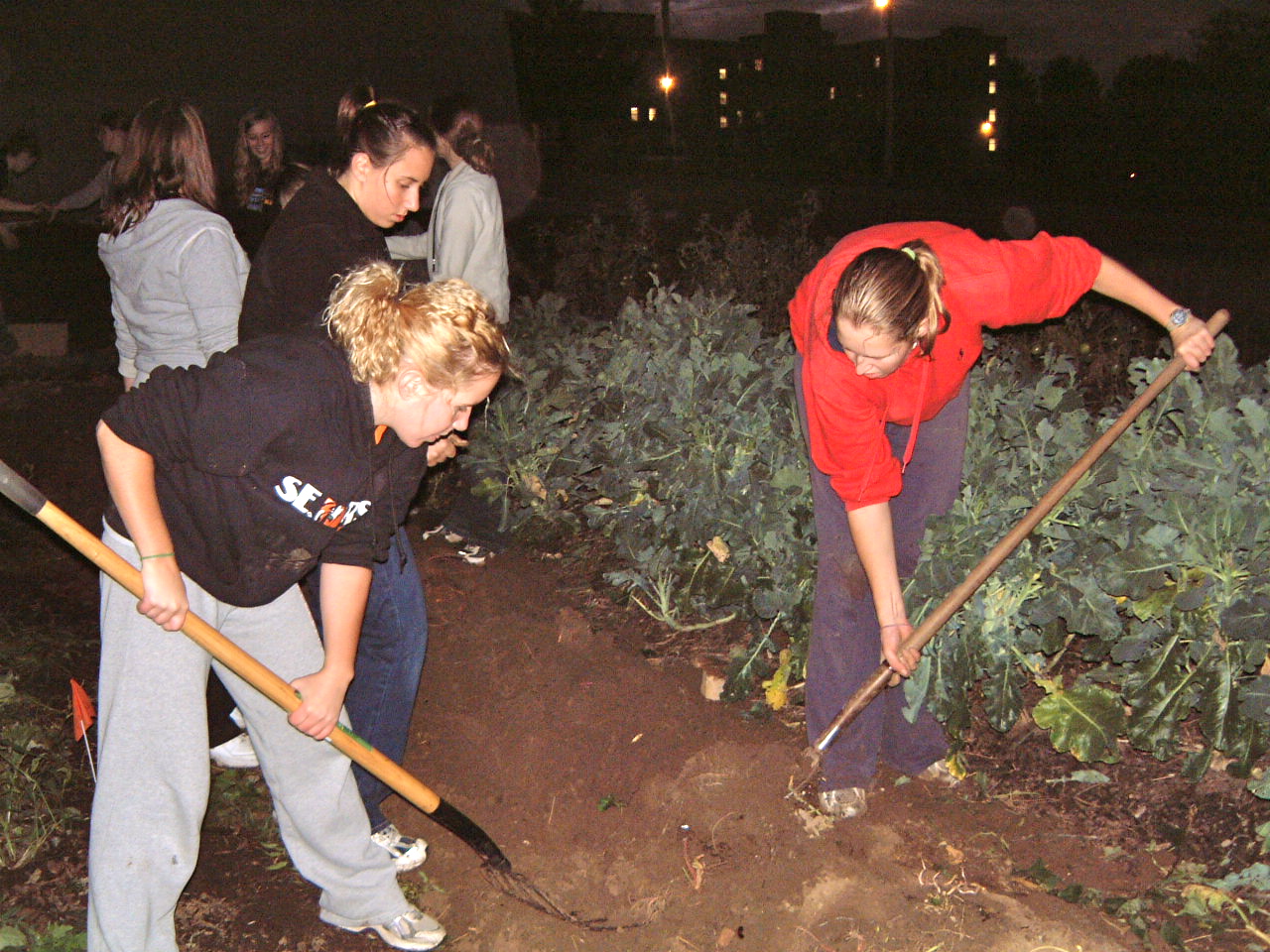 University Students
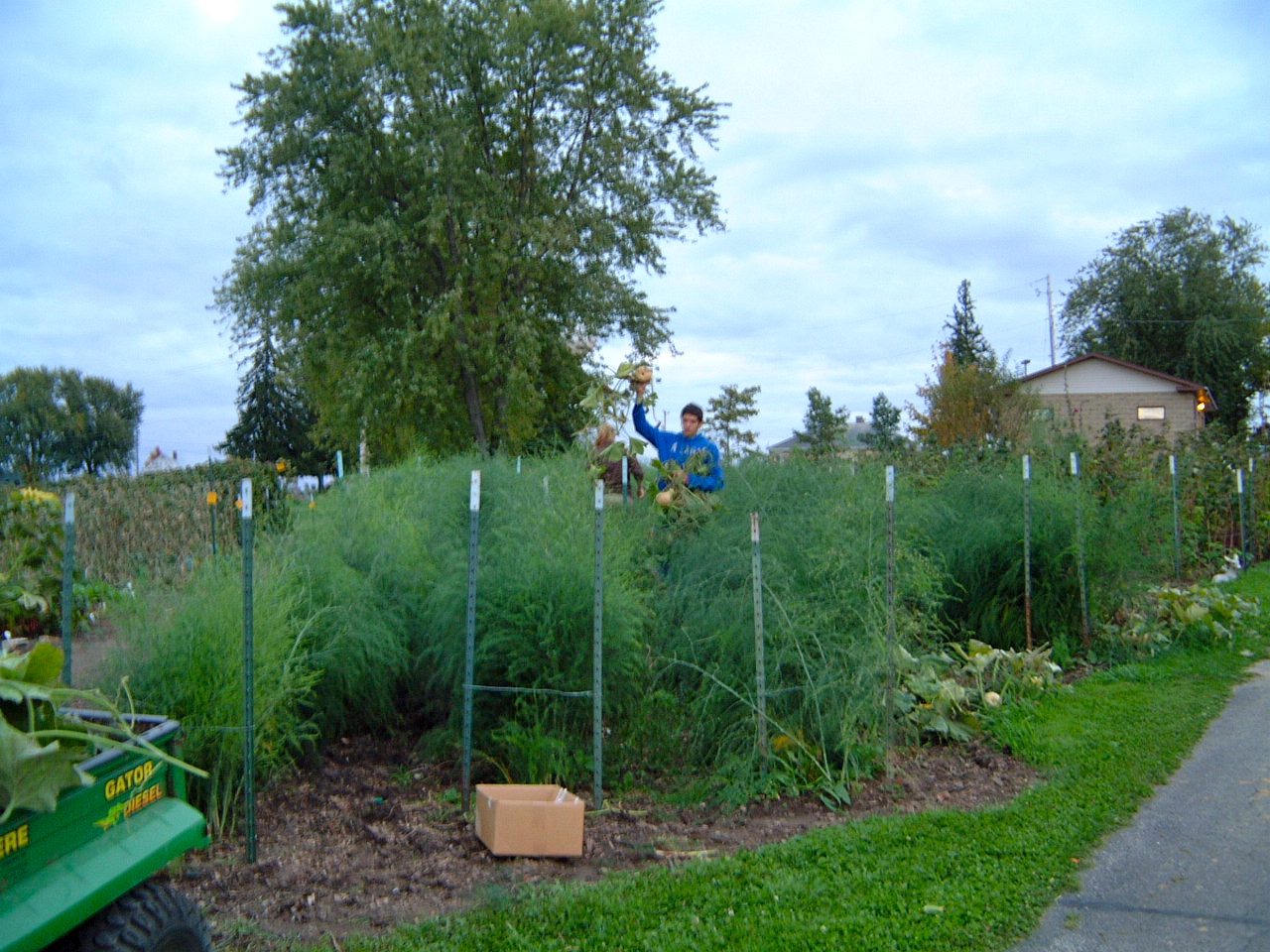 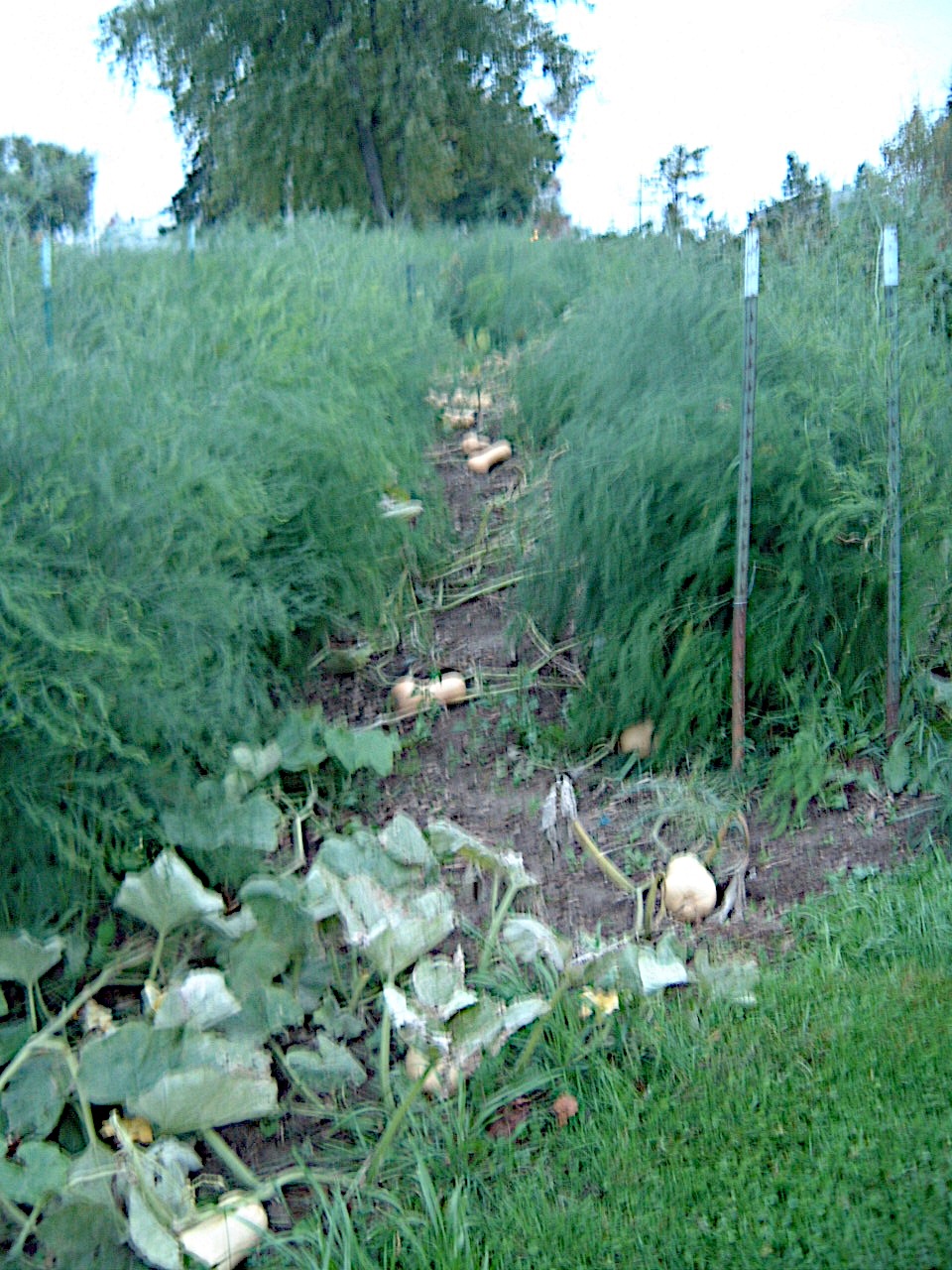 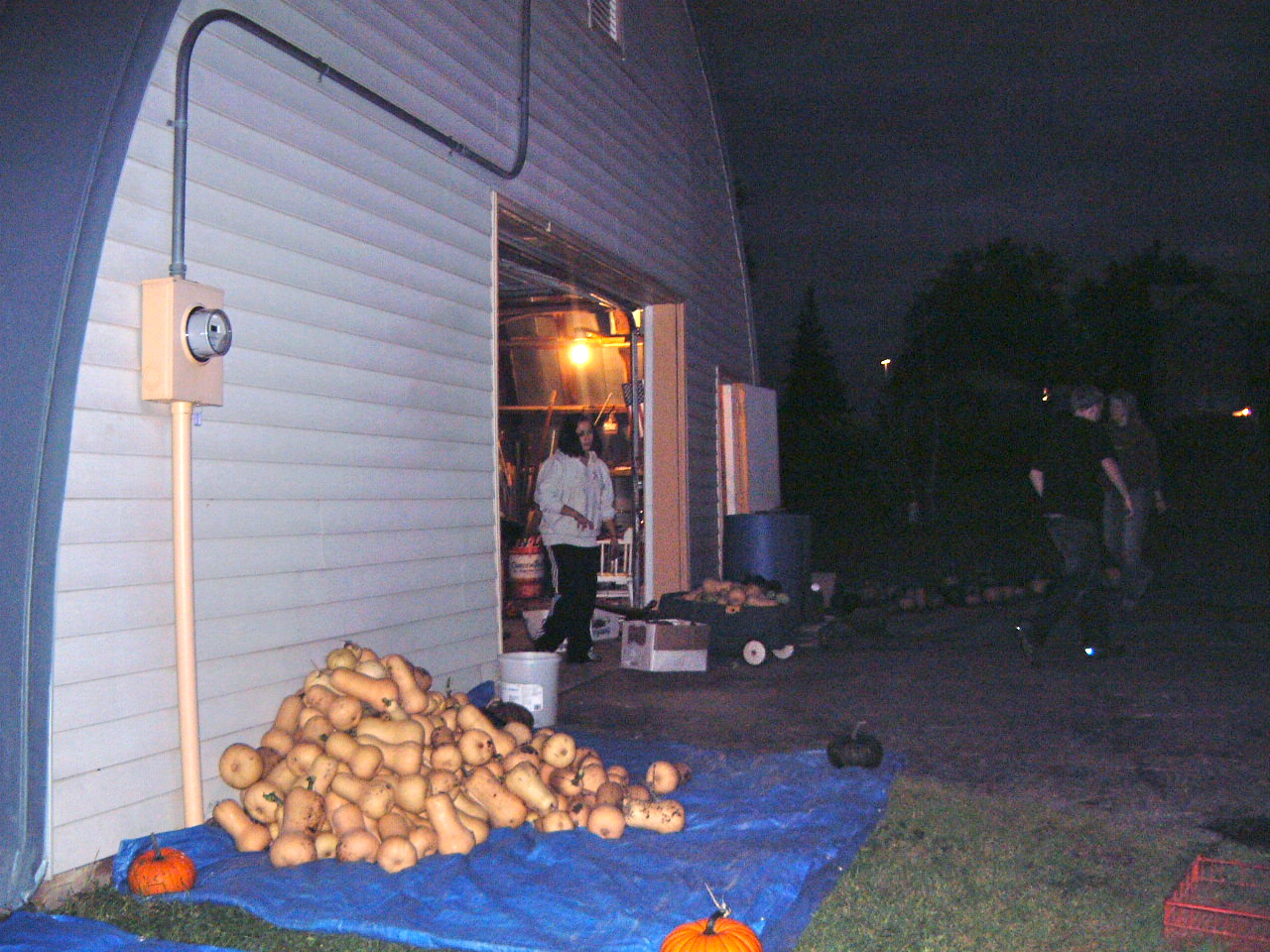 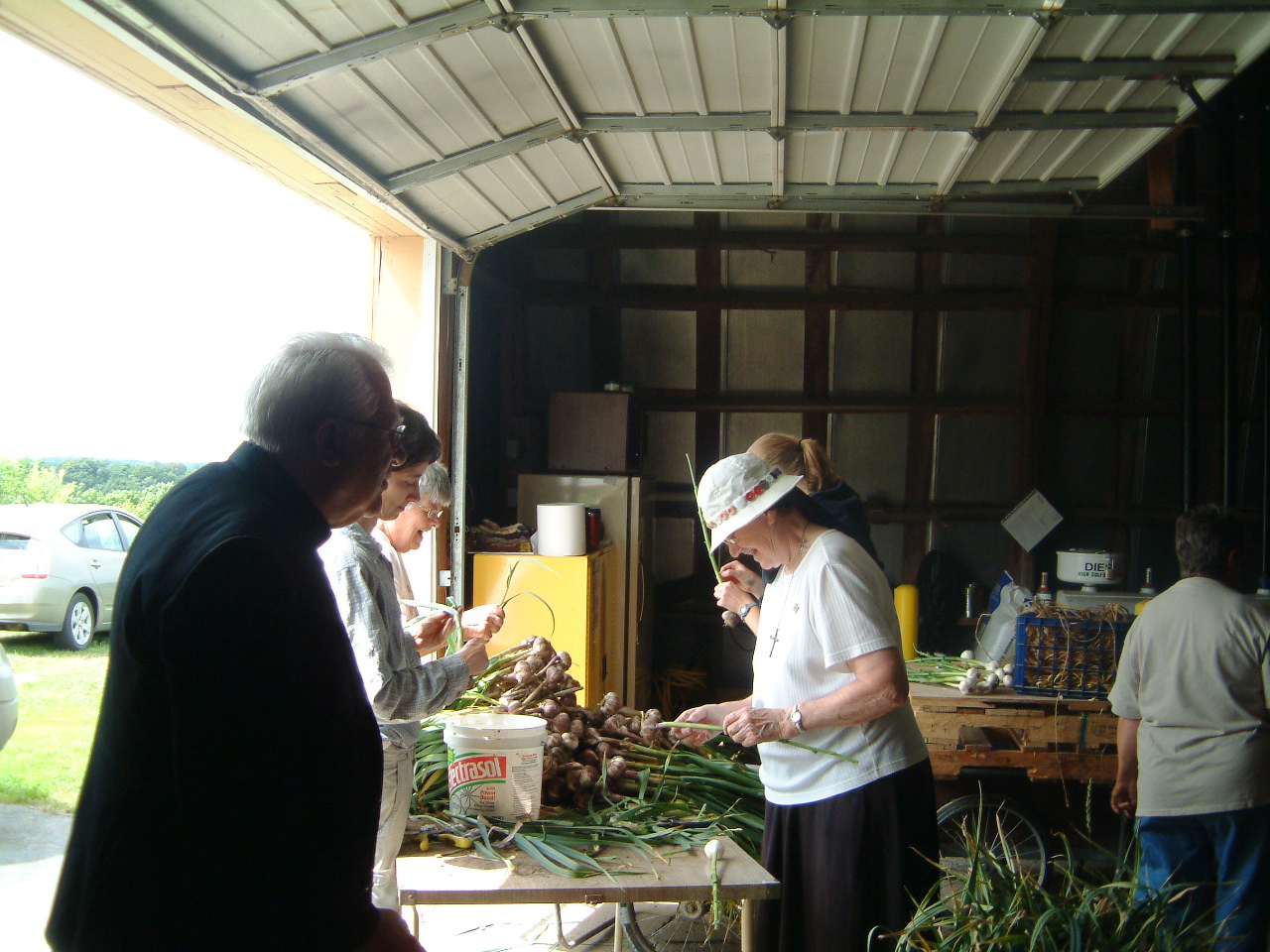 Sisters & affiliates
Garlic Harvest Day
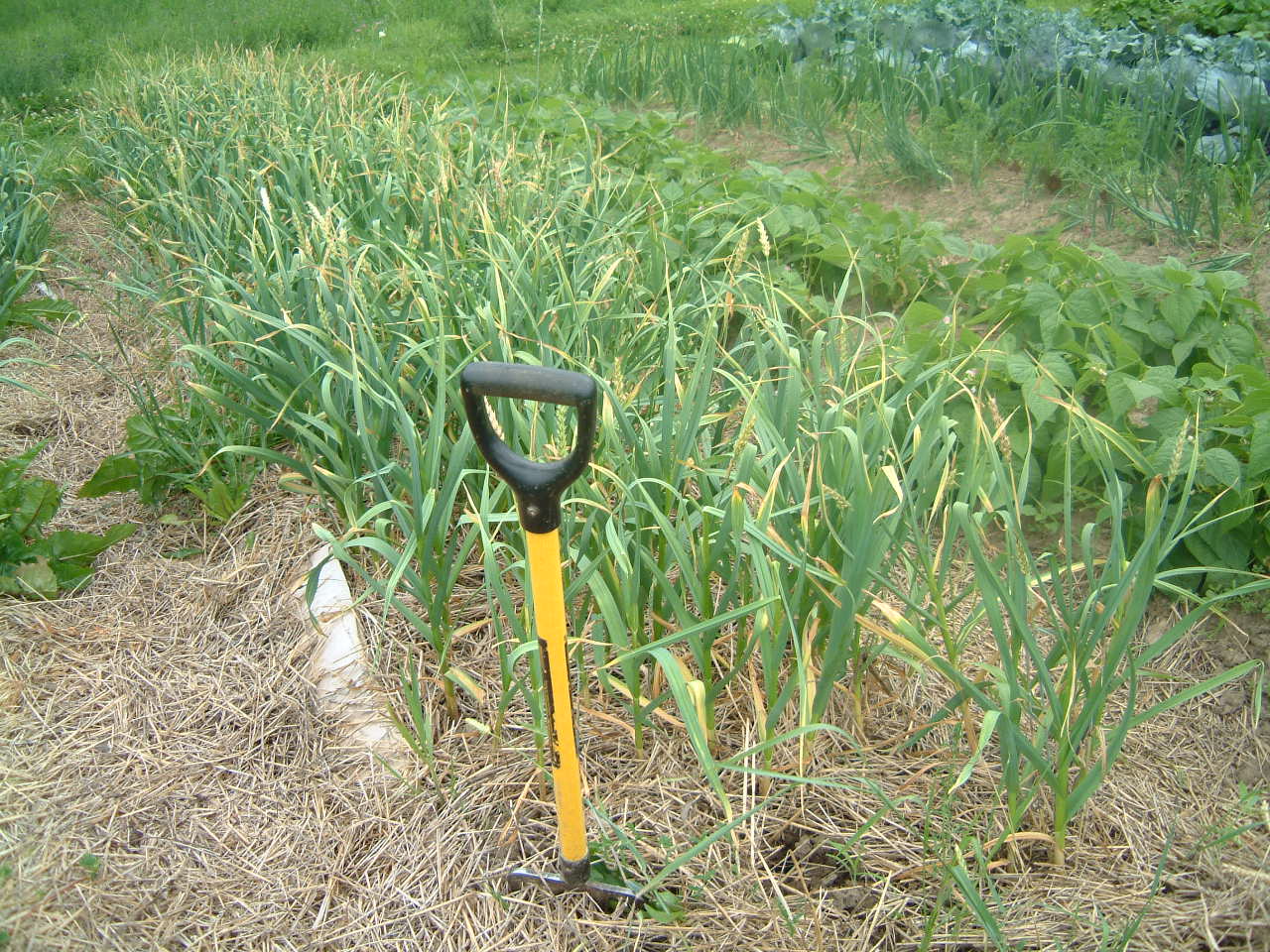 Digging
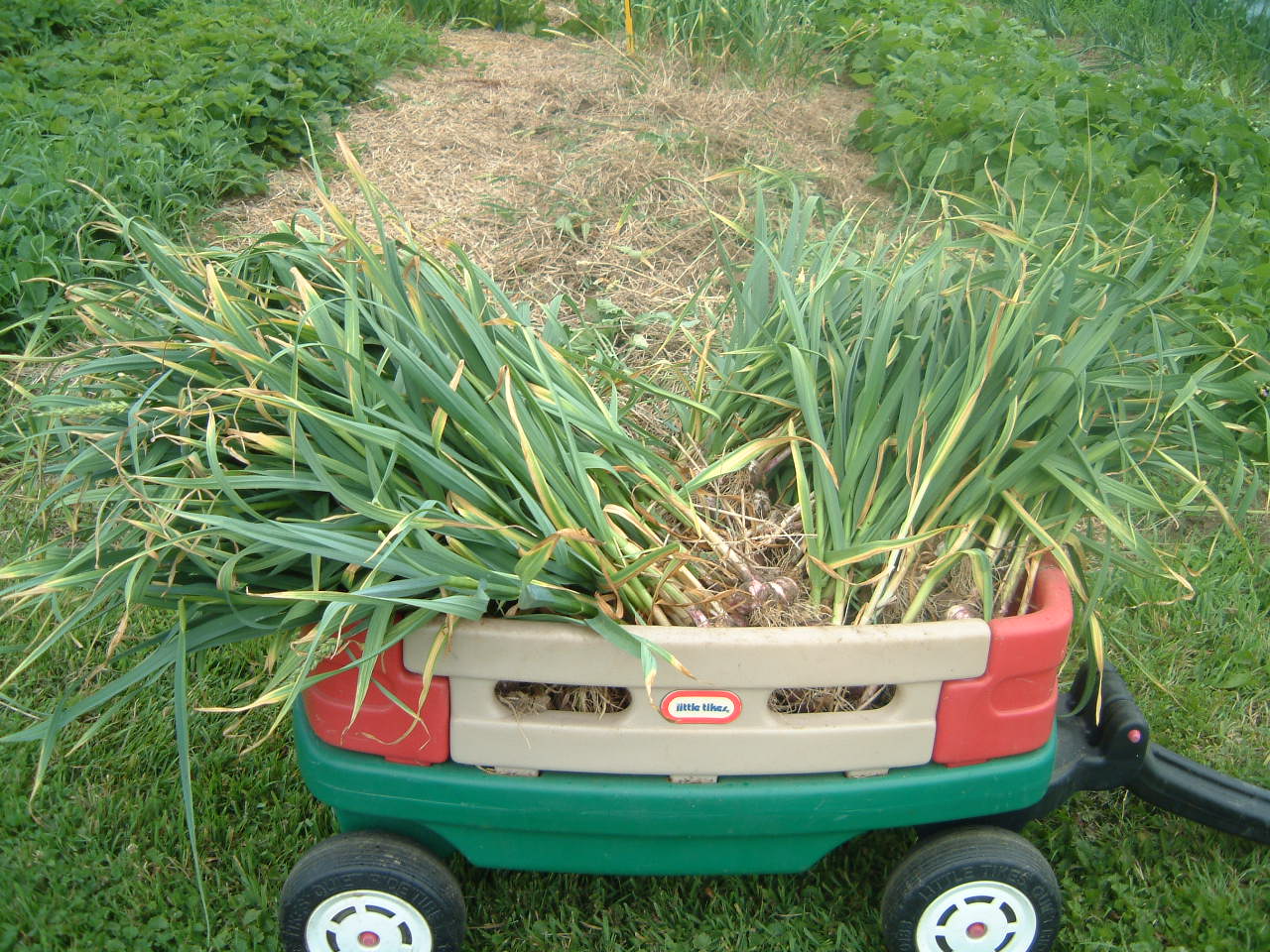 Transporting
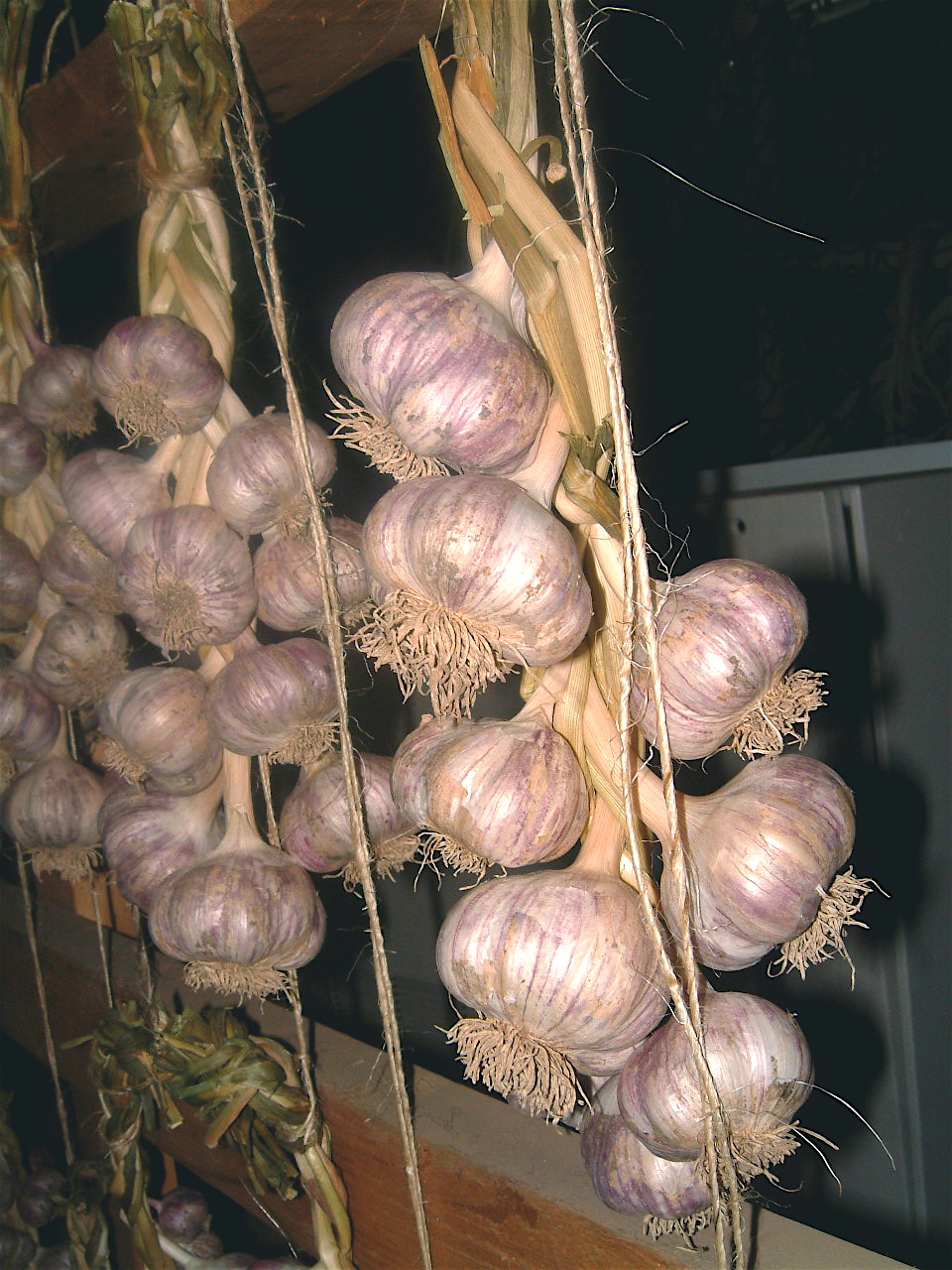 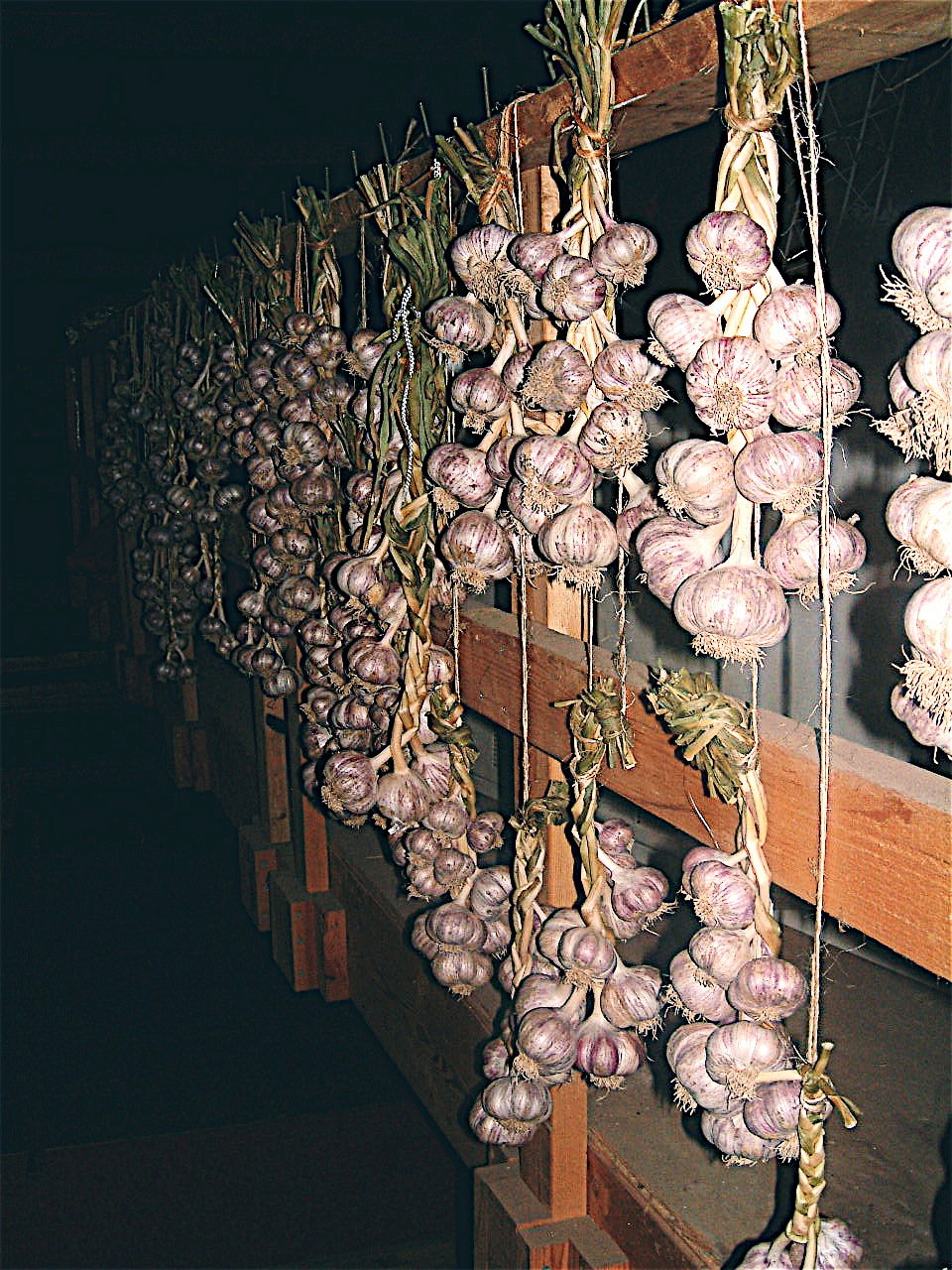 Curing & Storing
Produce Used by
Villa St. Joseph
St. Rose Convent
Volunteers
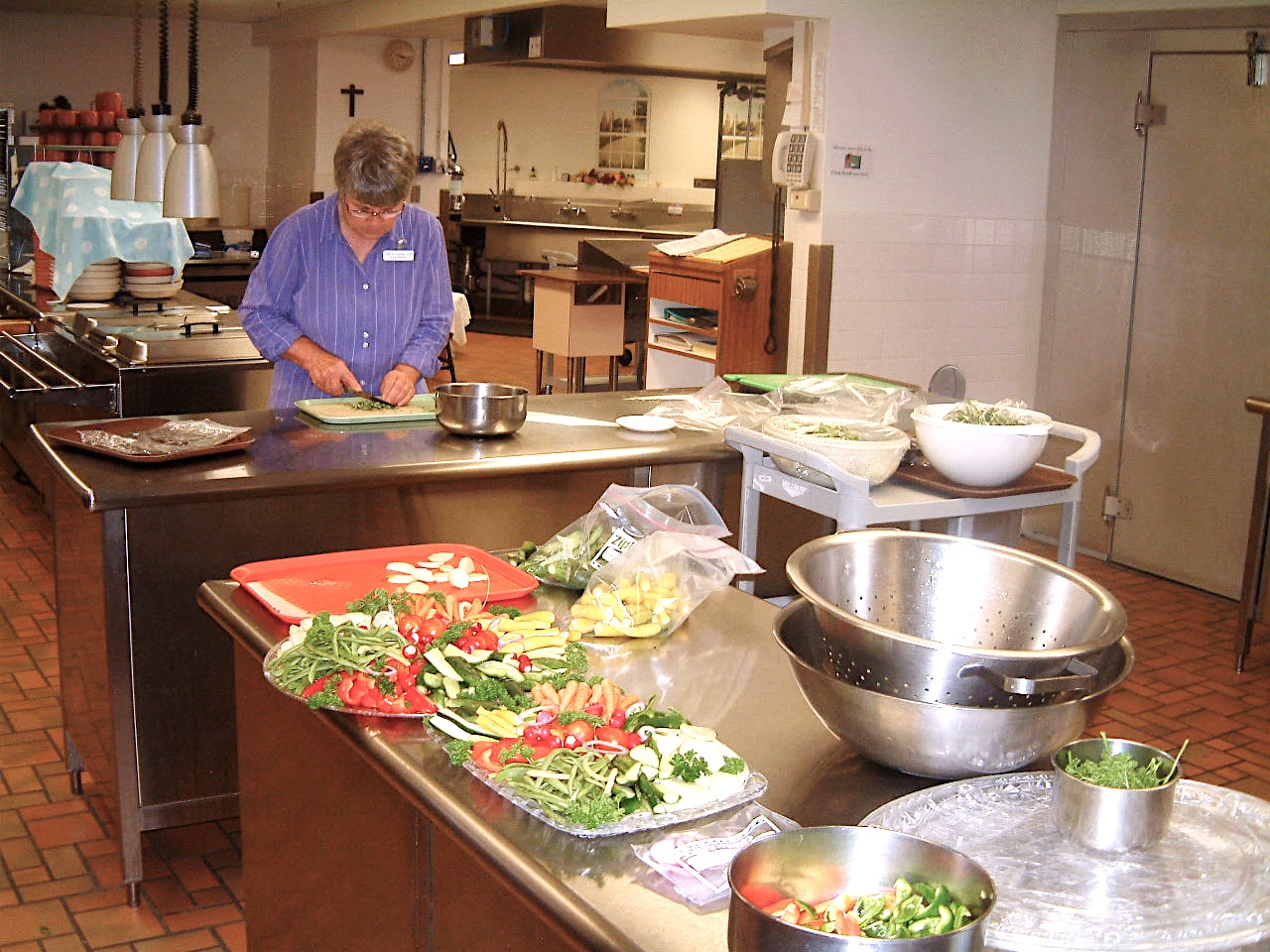 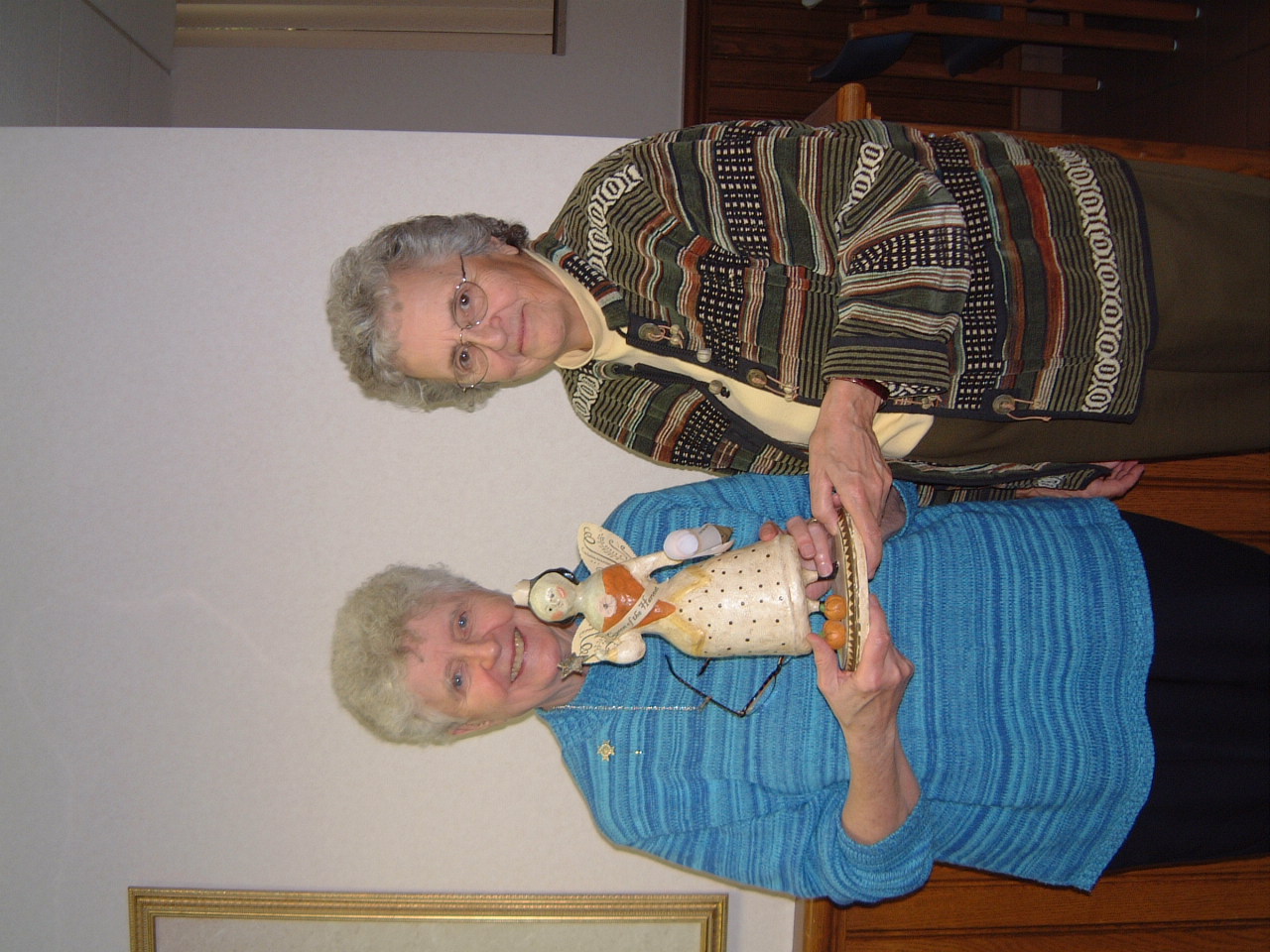 Lead Harvesters
Pole Beans    Raspberries
563 lbs. ------- 275 lbs.
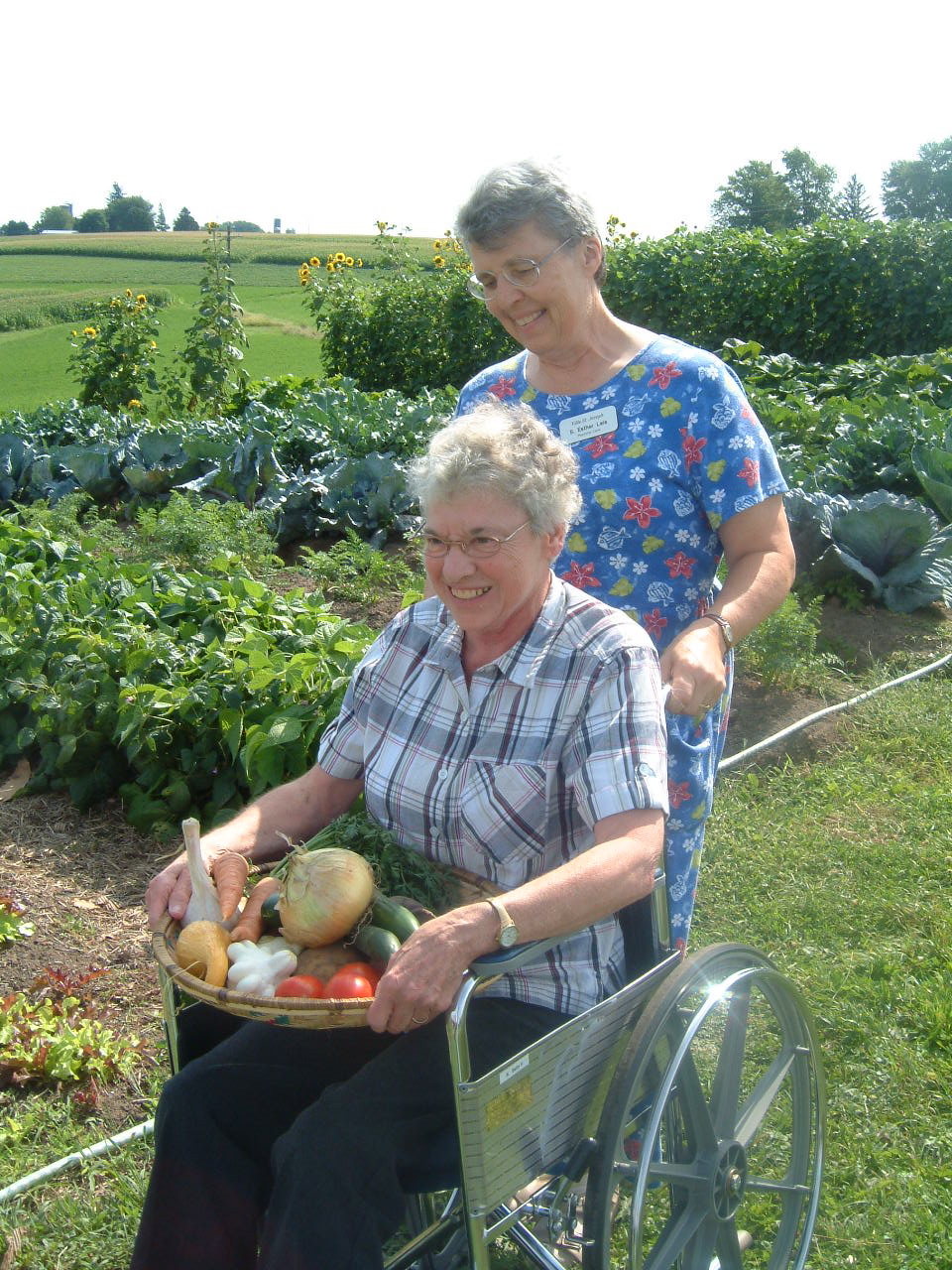 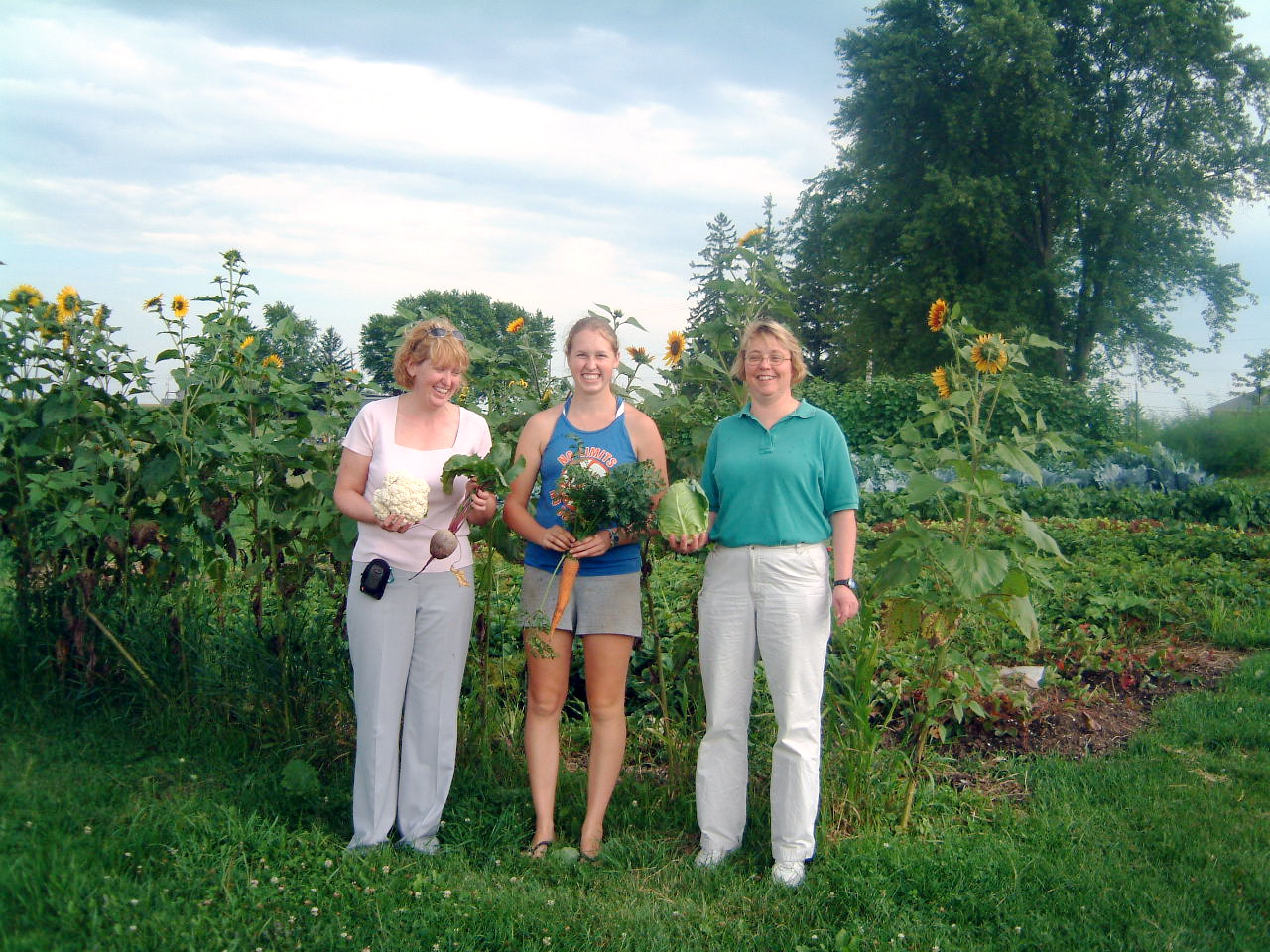 Villa Sister Visits
Viterbo U Interns
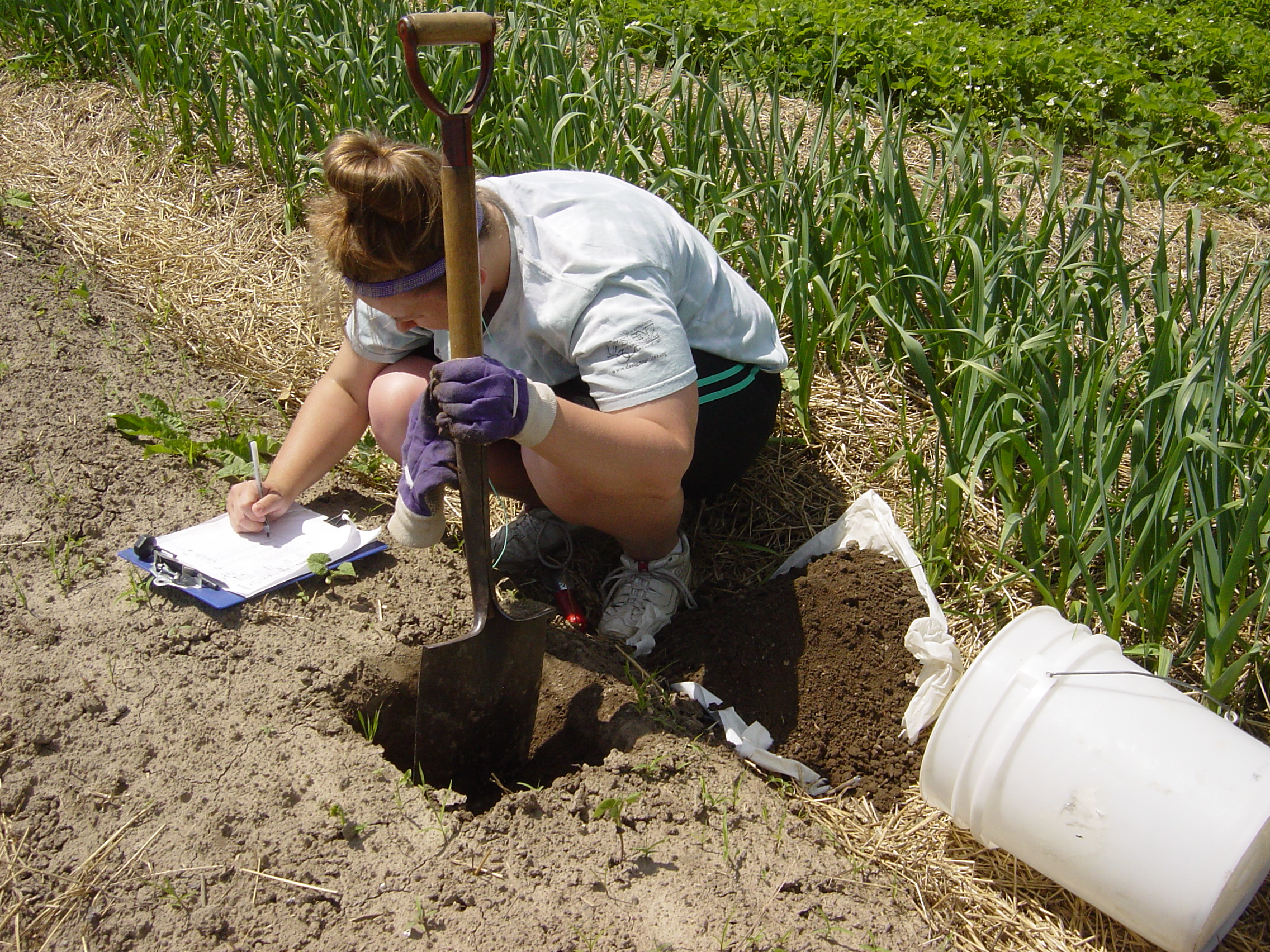 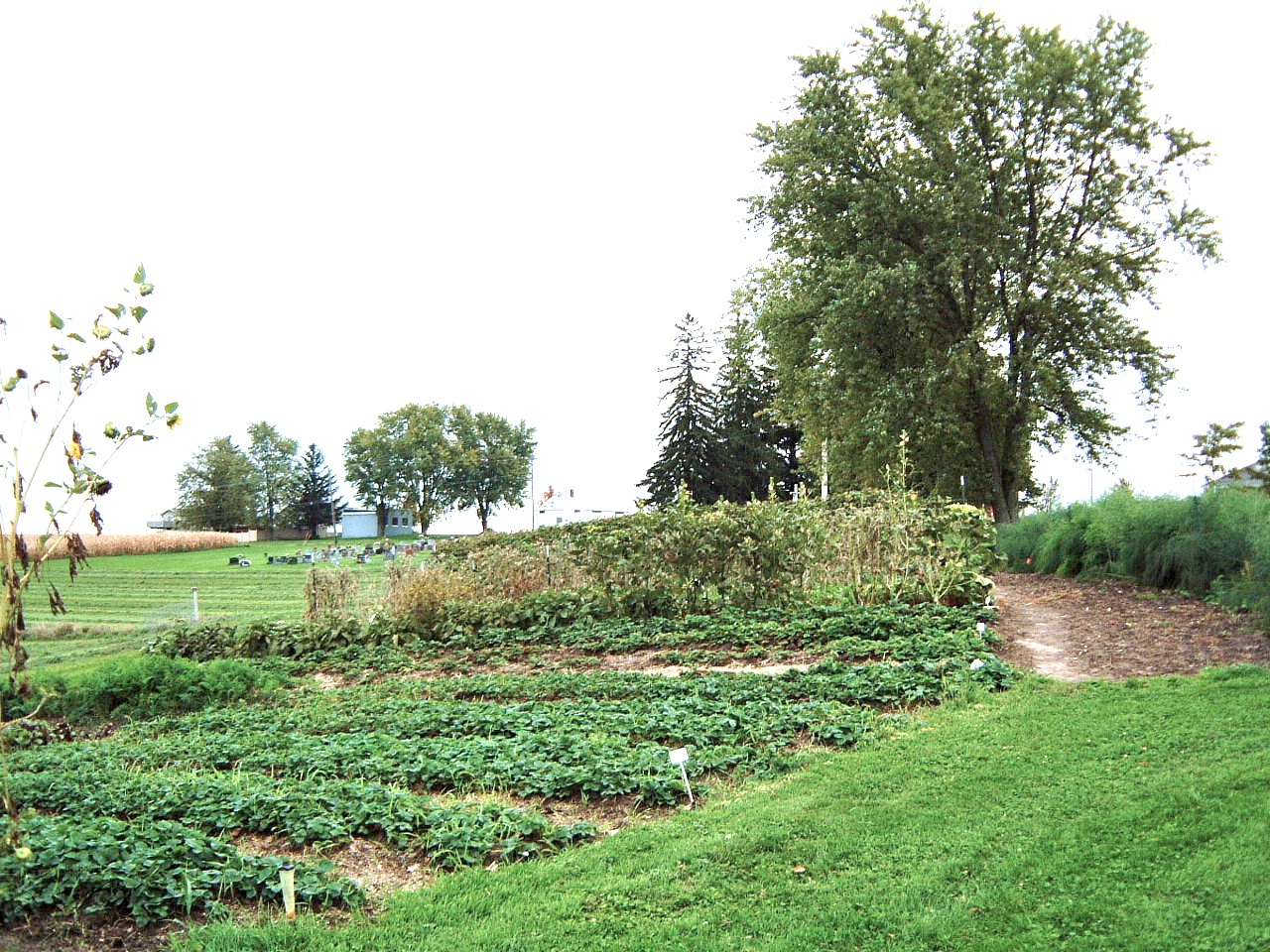 Identifying Labels 
For Visitors
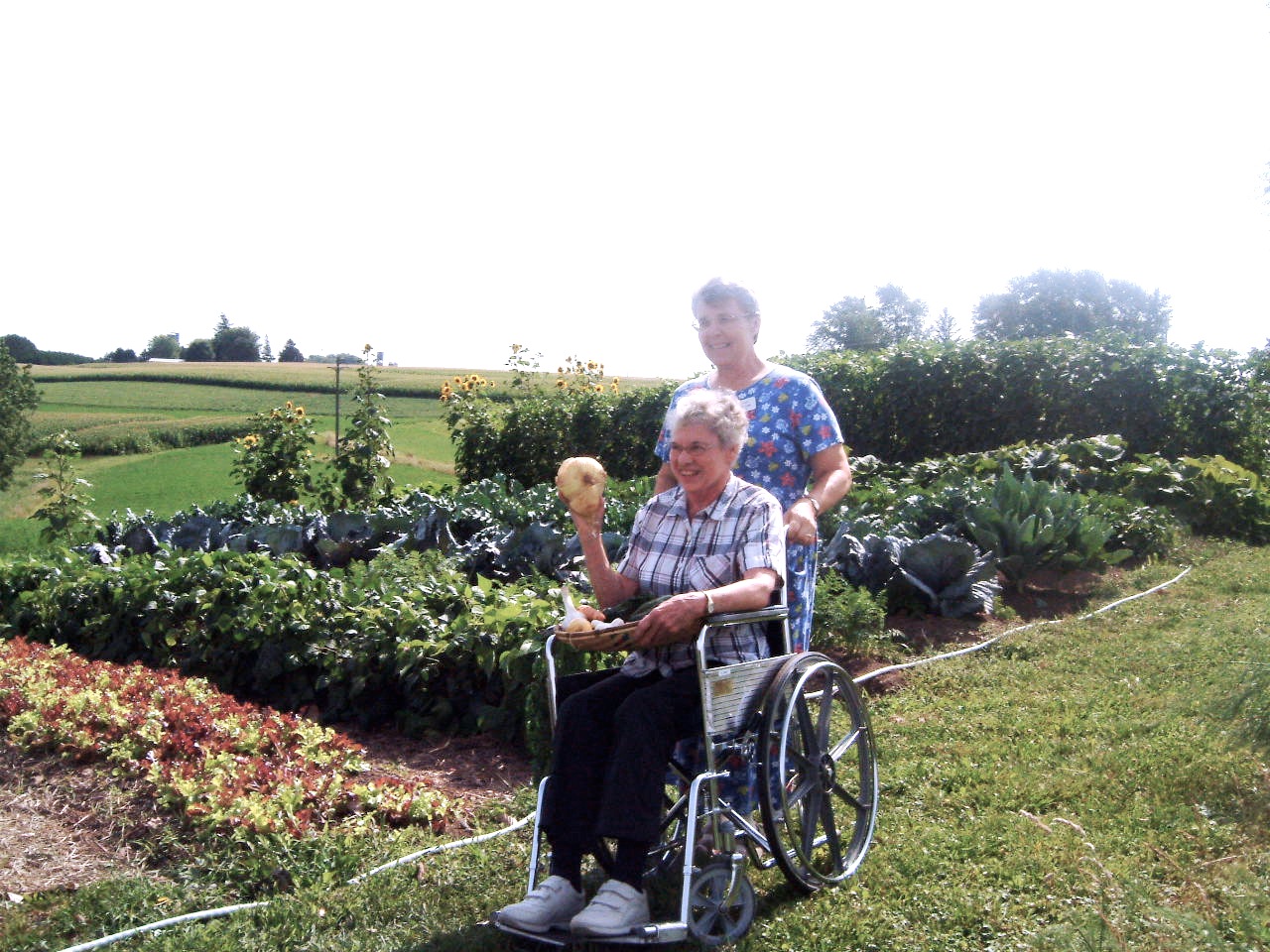 Villa Sister Volunteers shucking the Popcorn
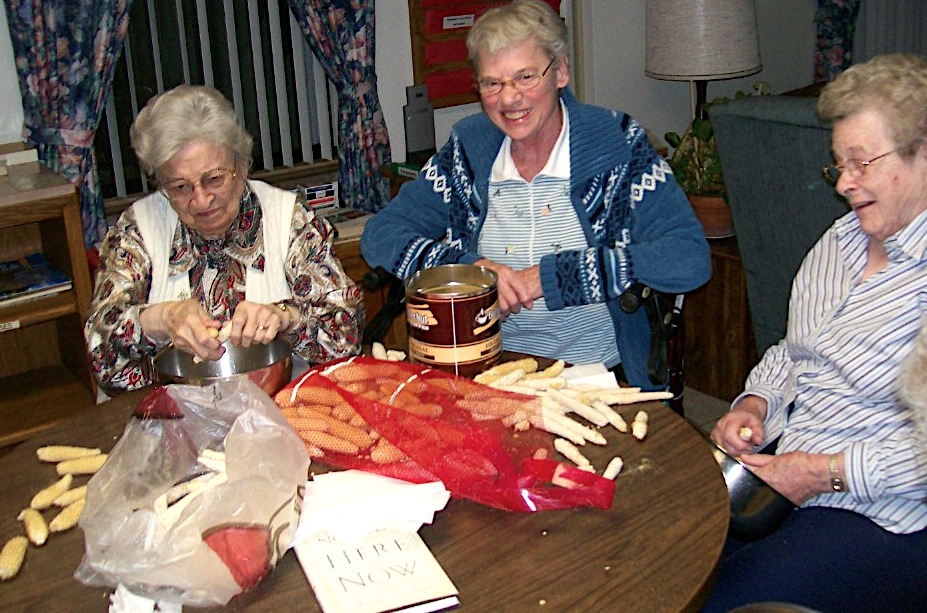 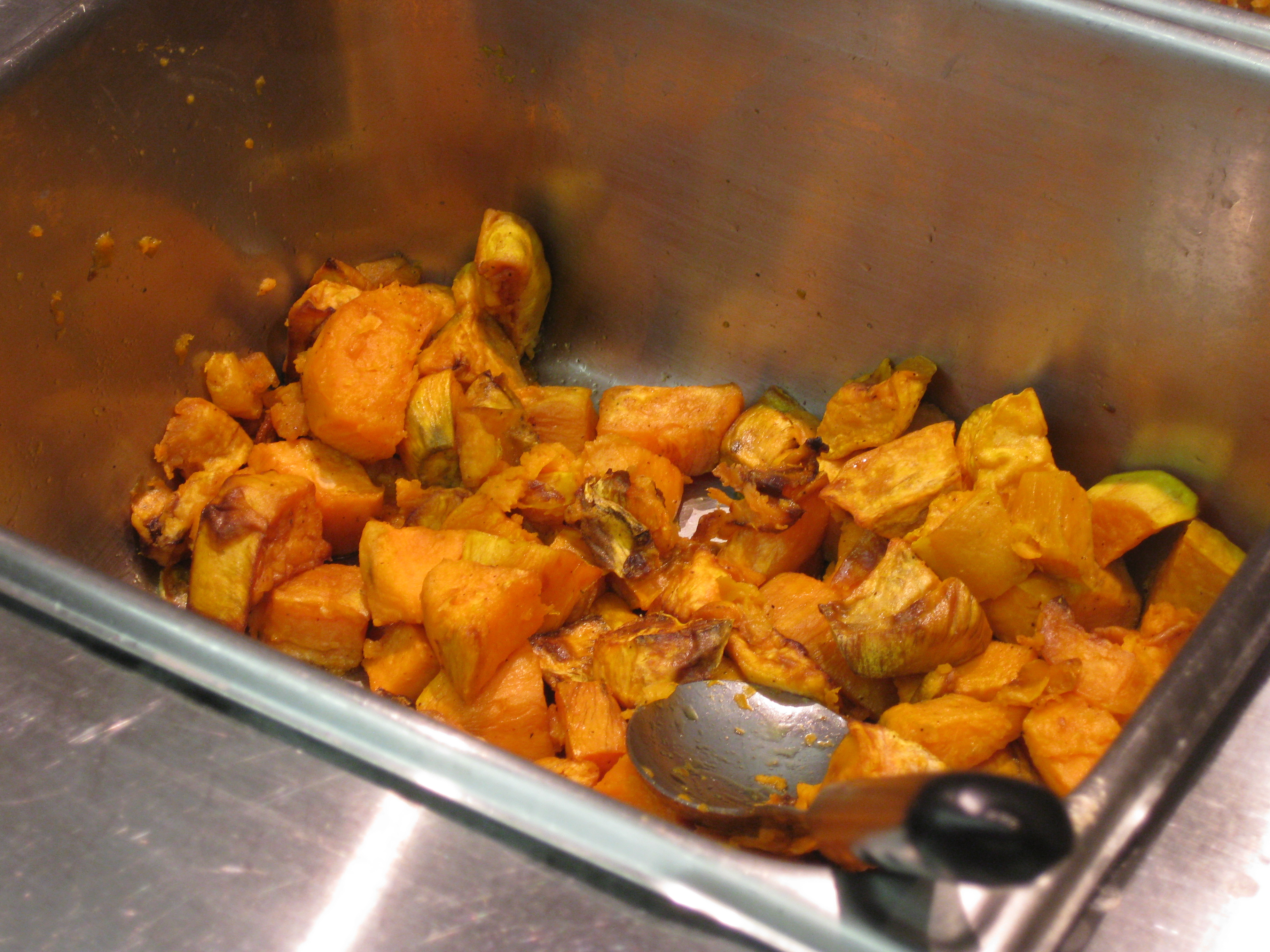 Annual Harvest Meals
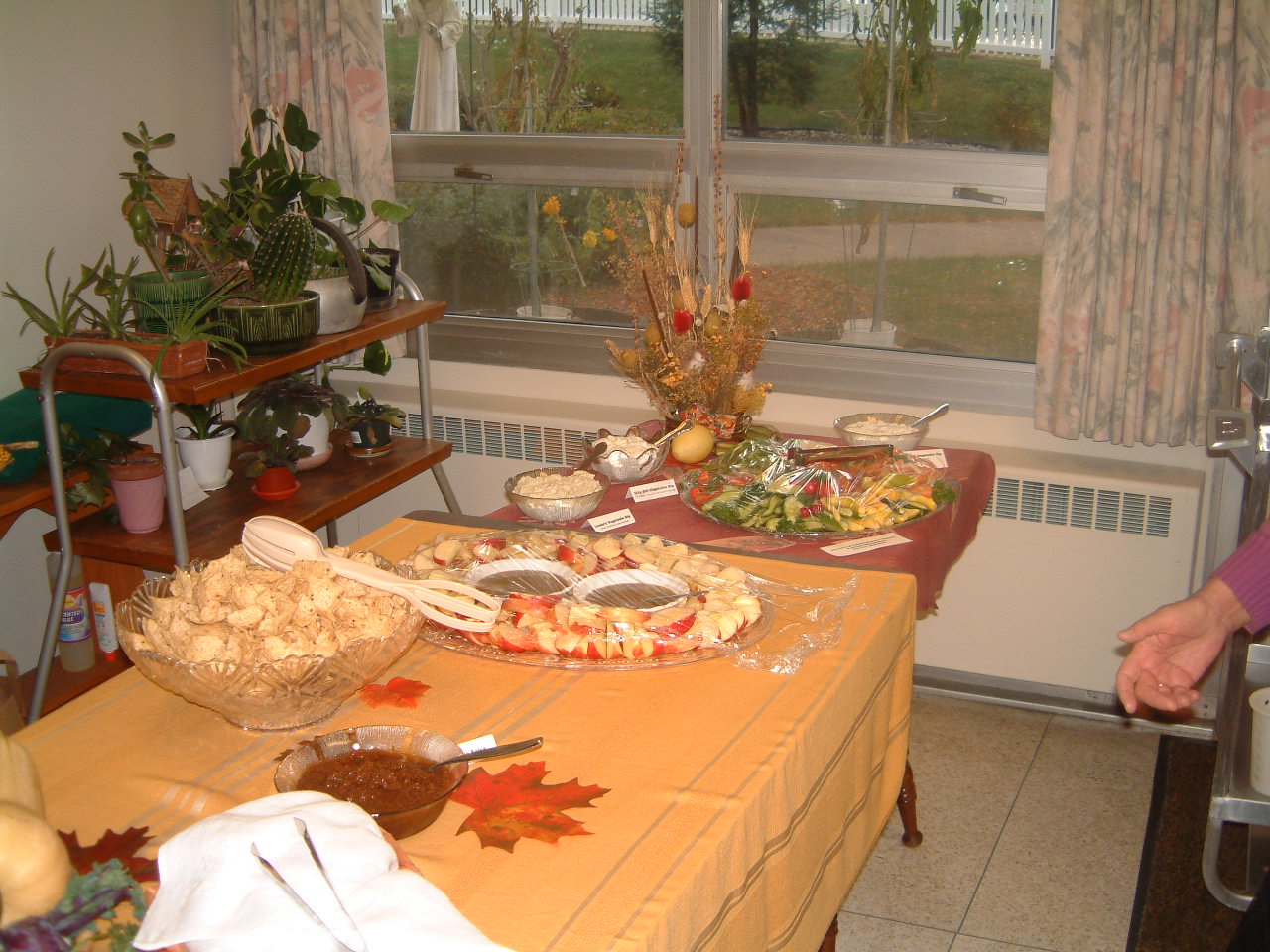 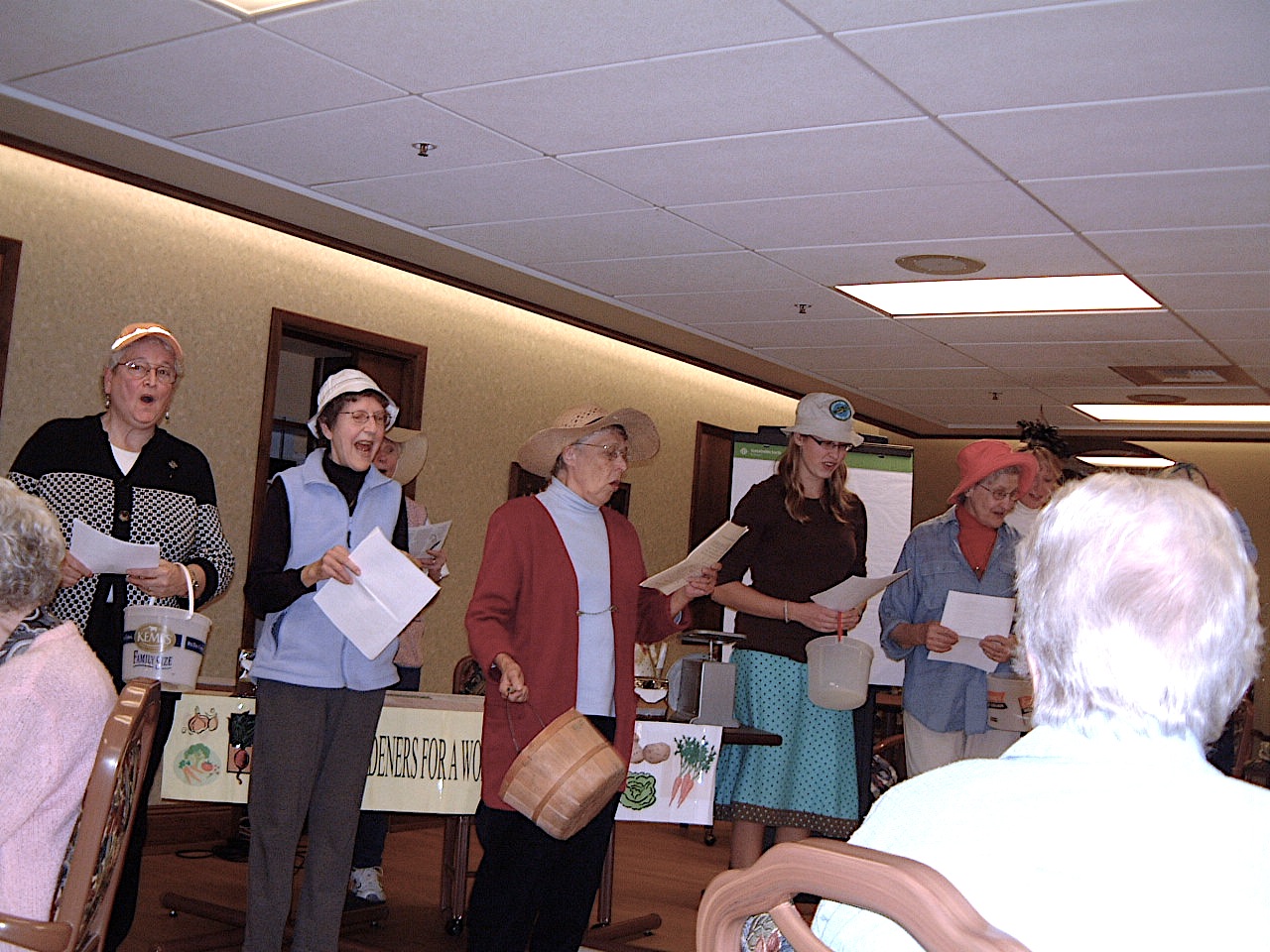 Lead Harvesters 
Celebrating the Harvest
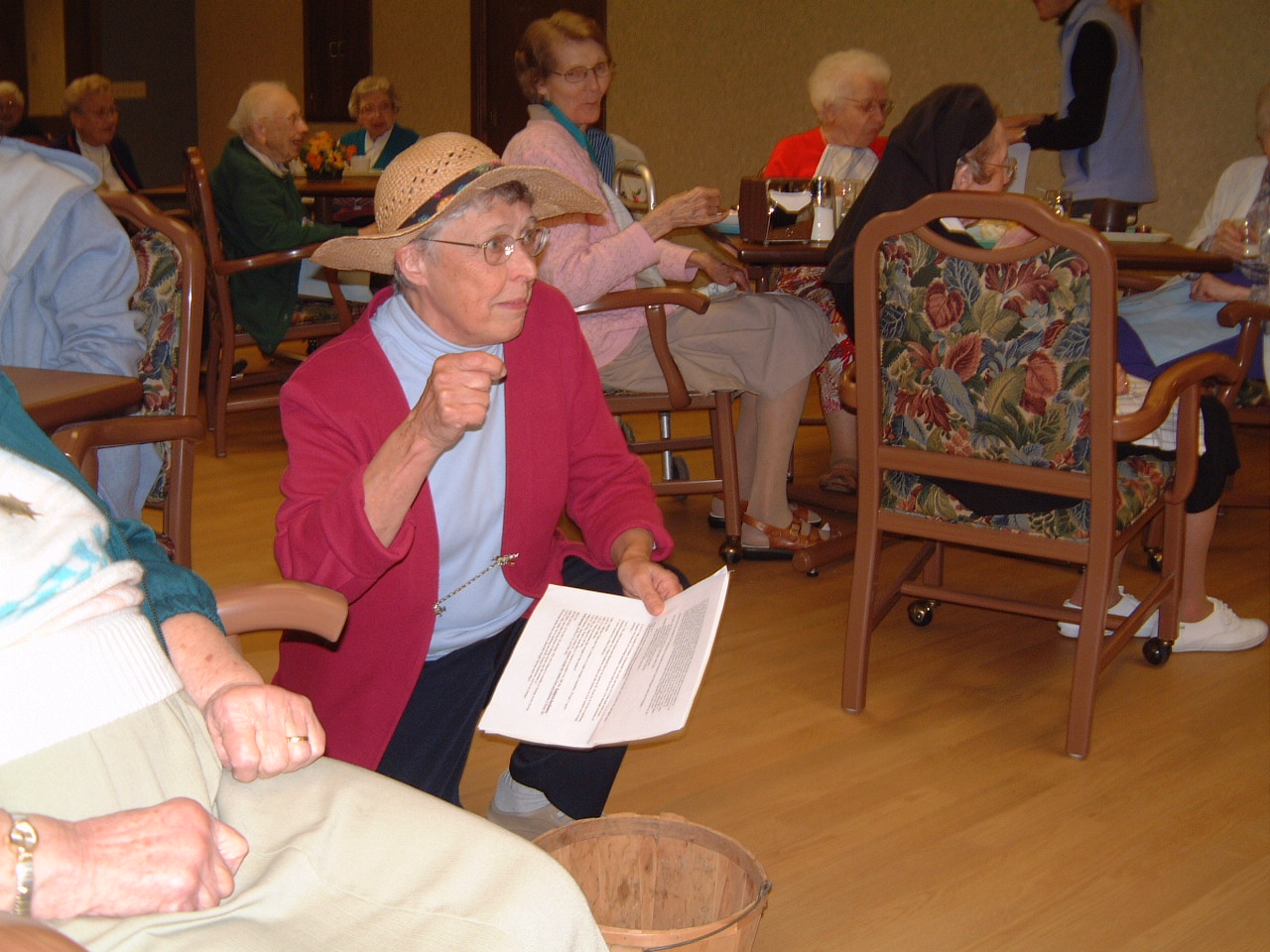 The
Aesthetics
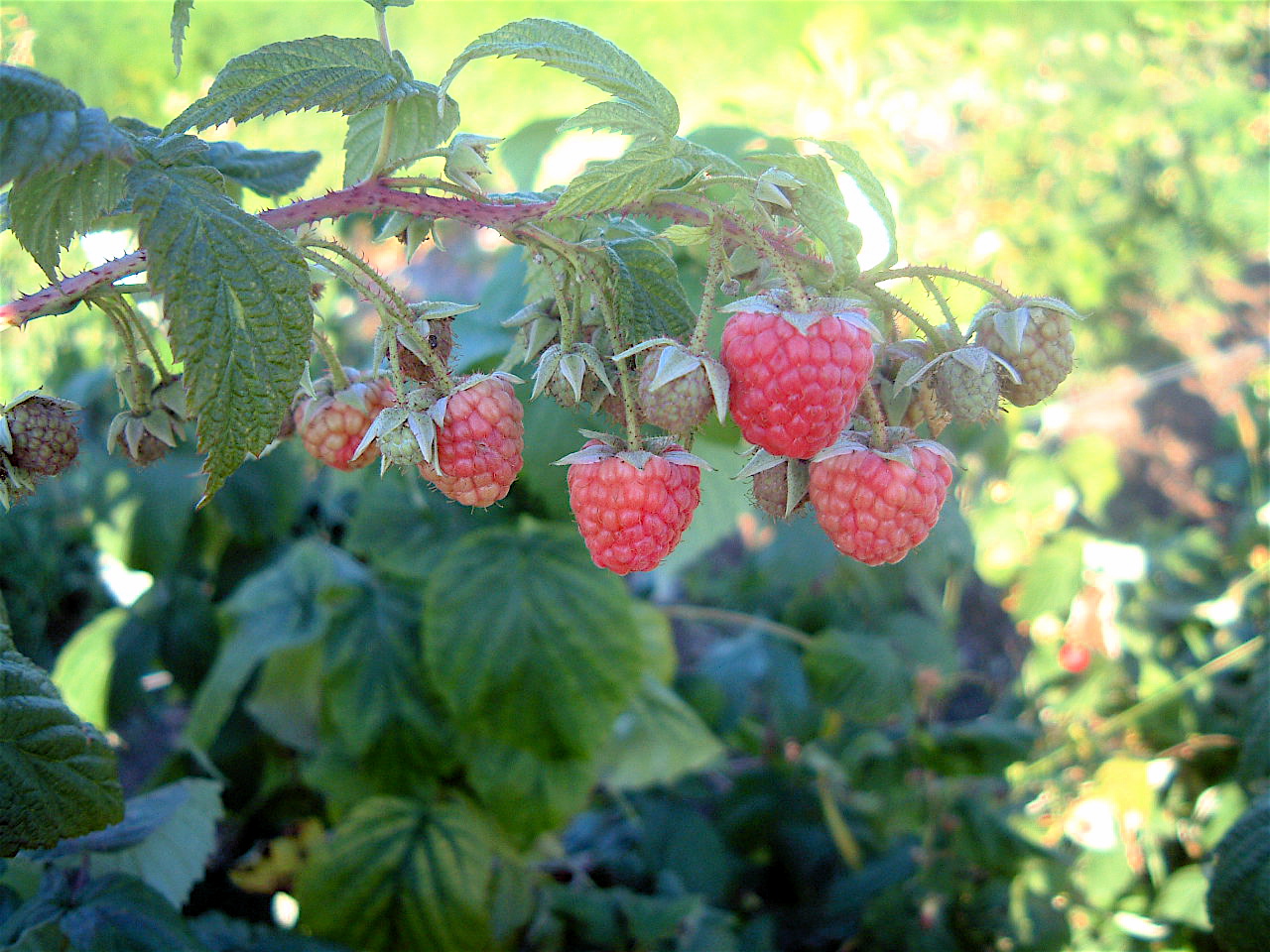 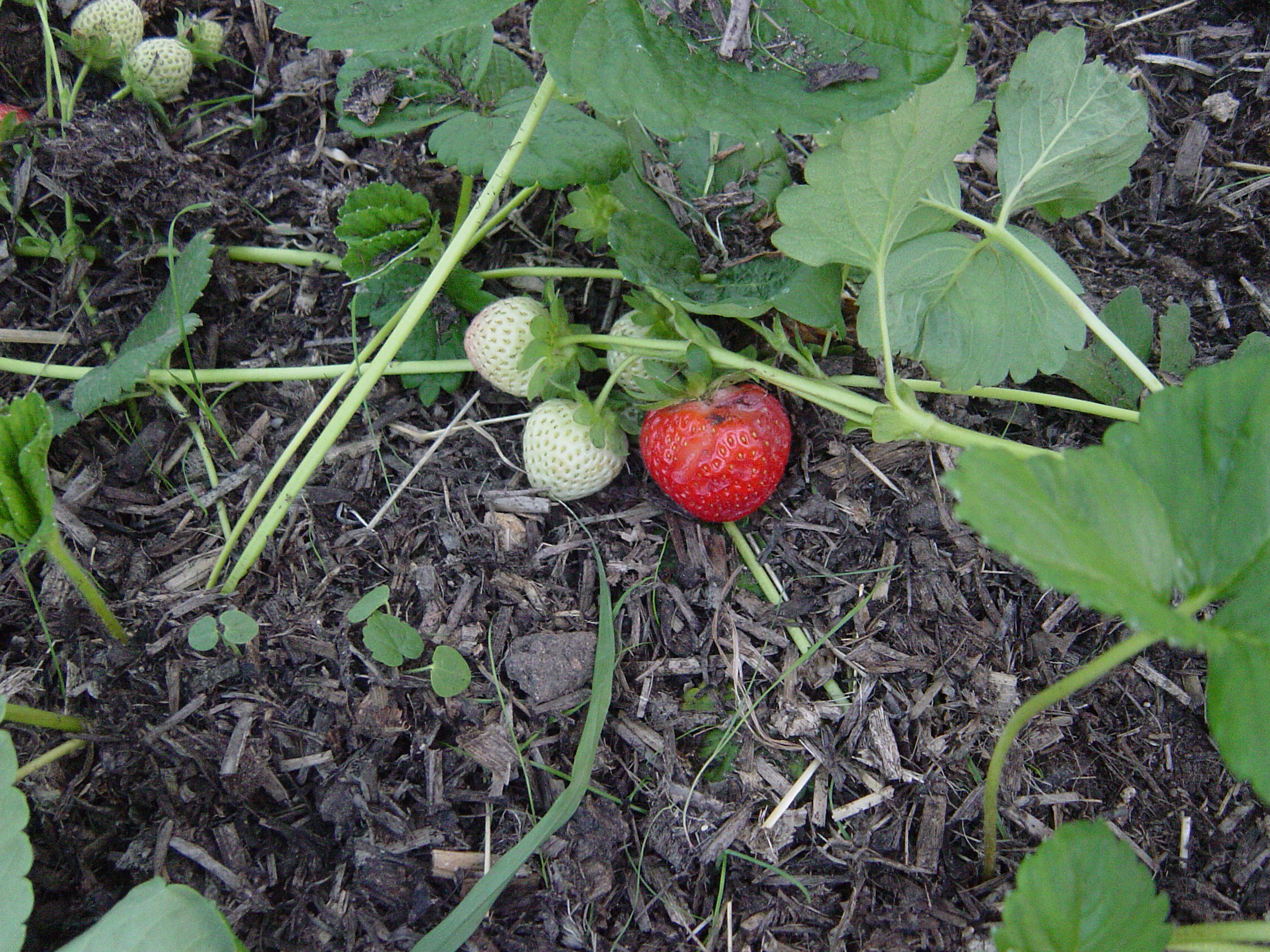 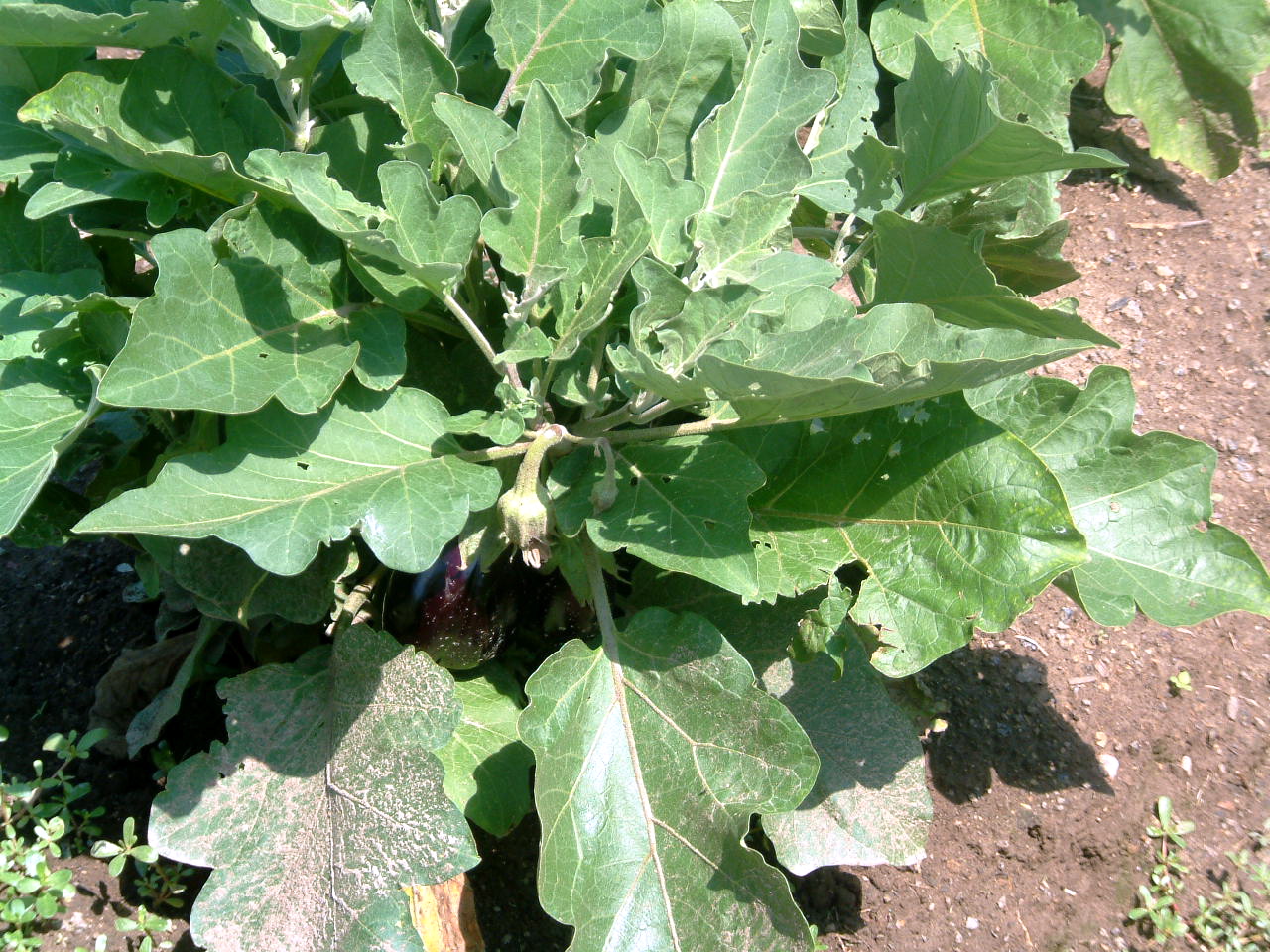 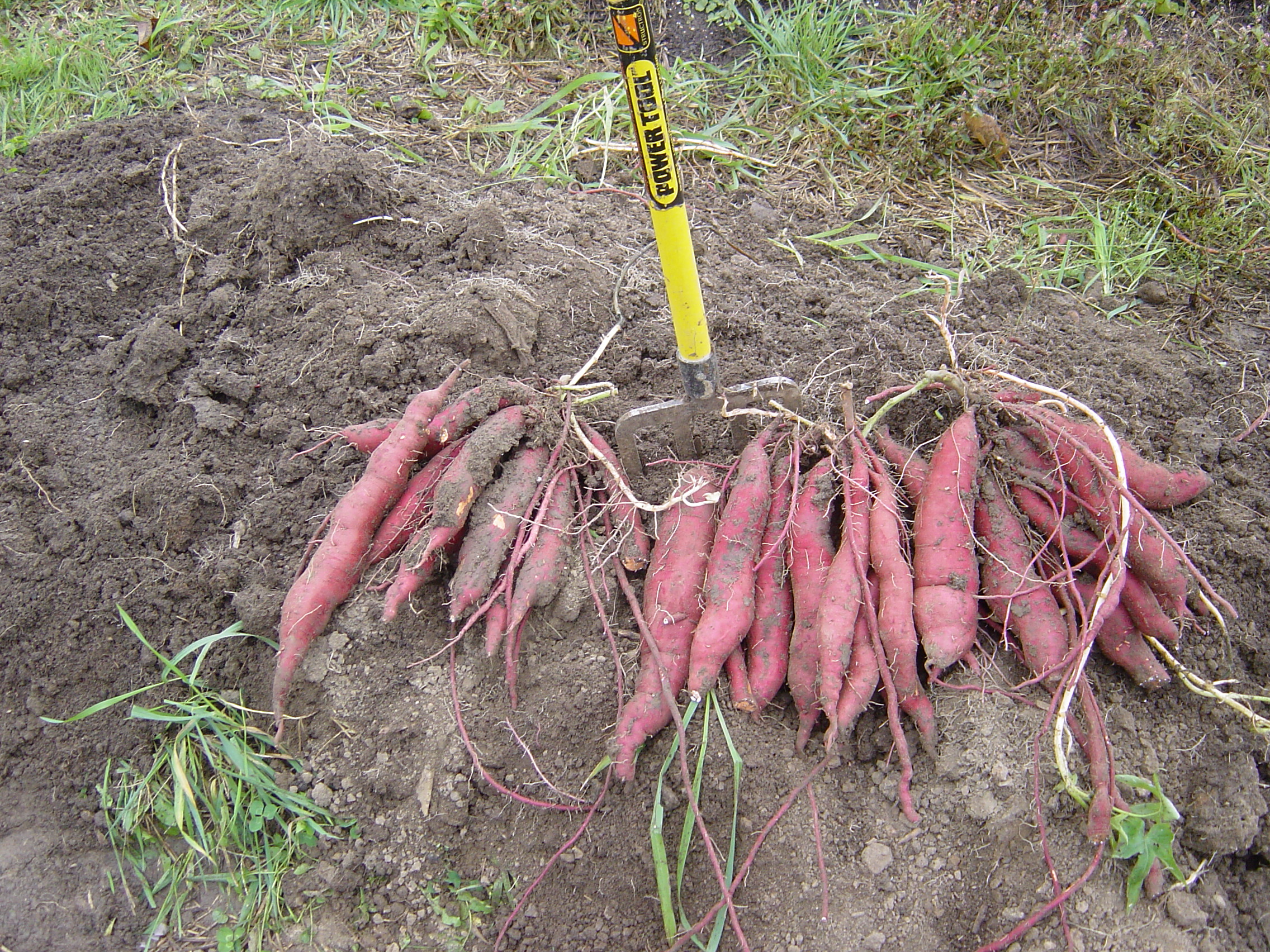 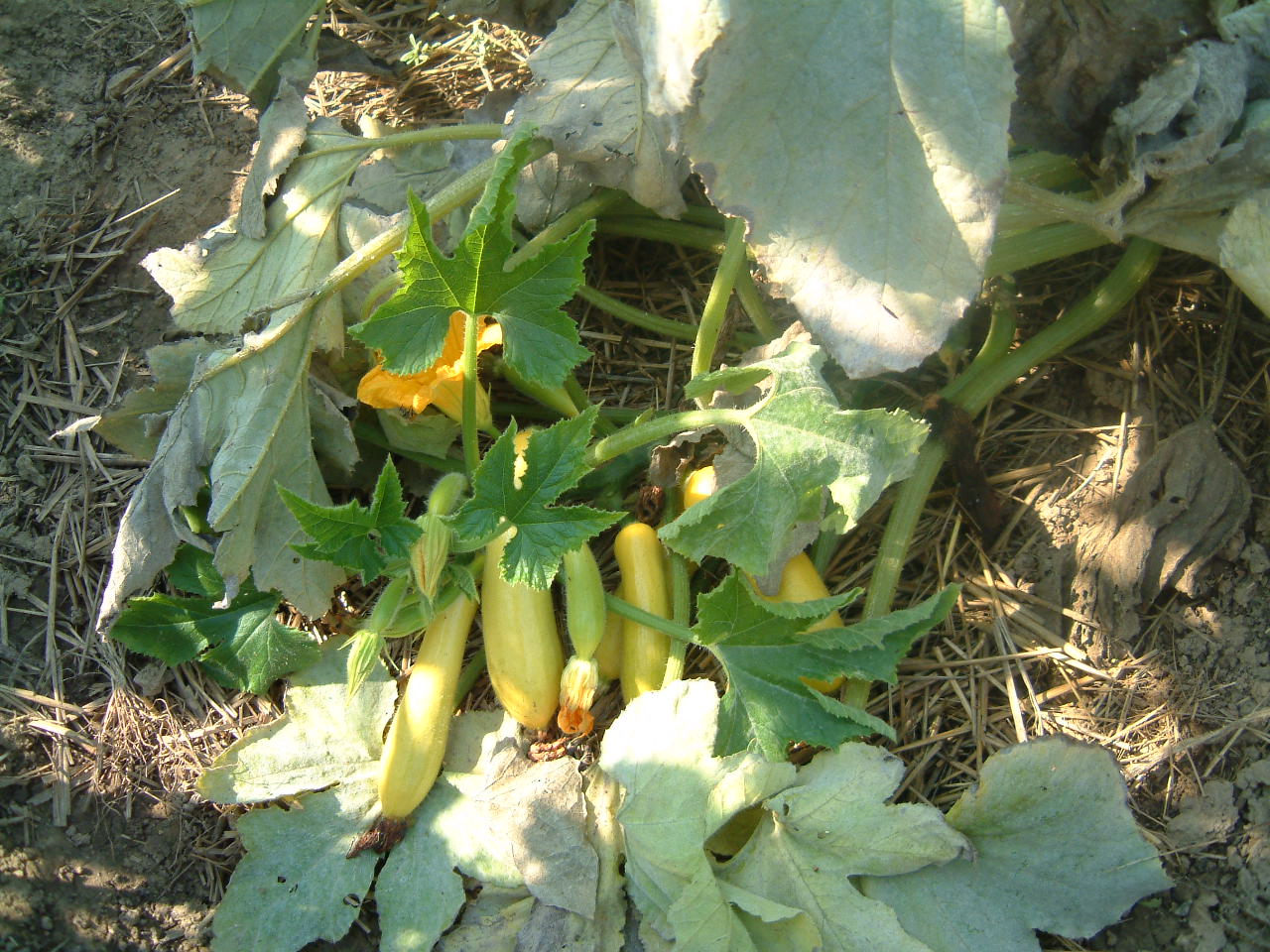 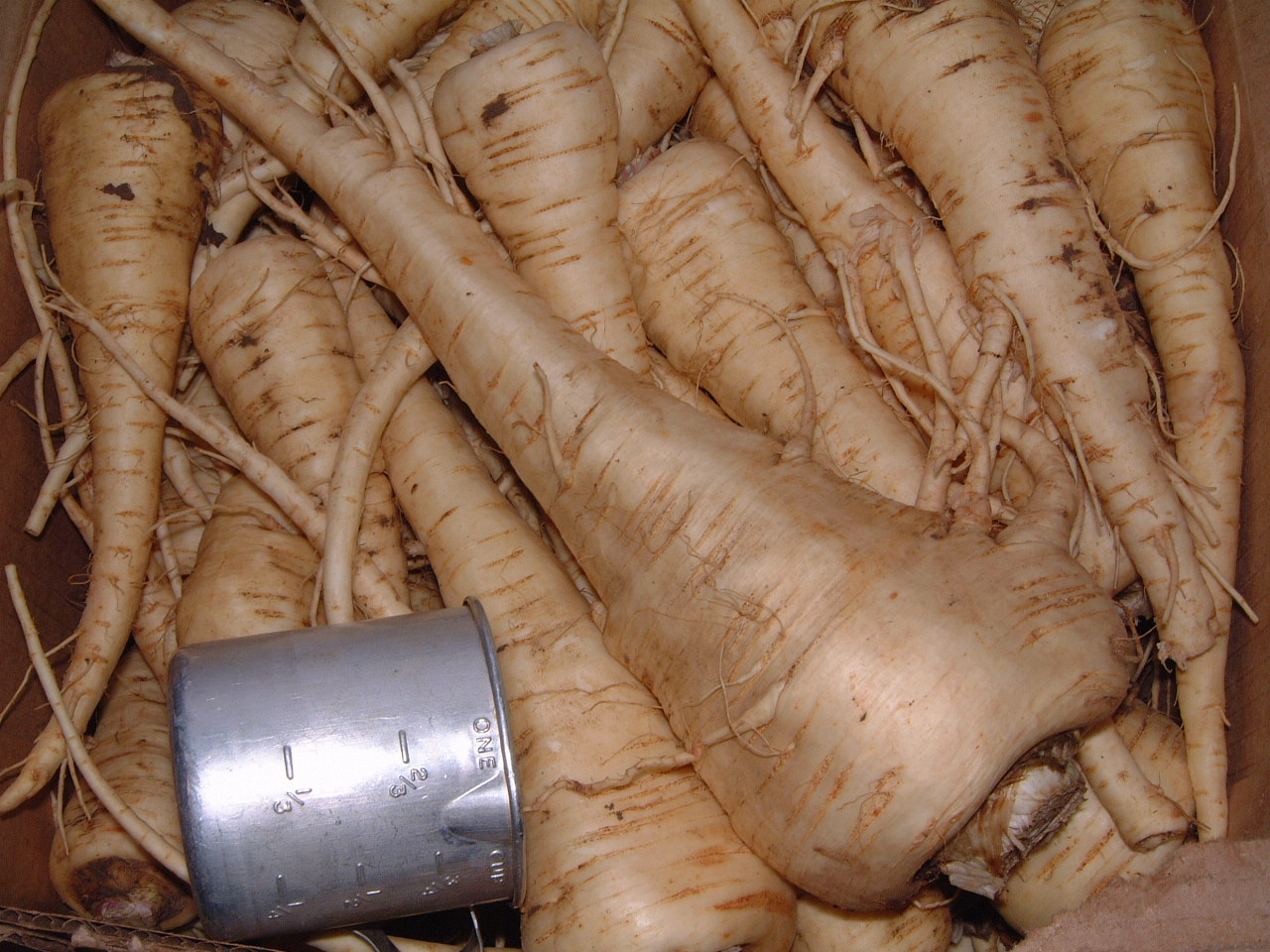 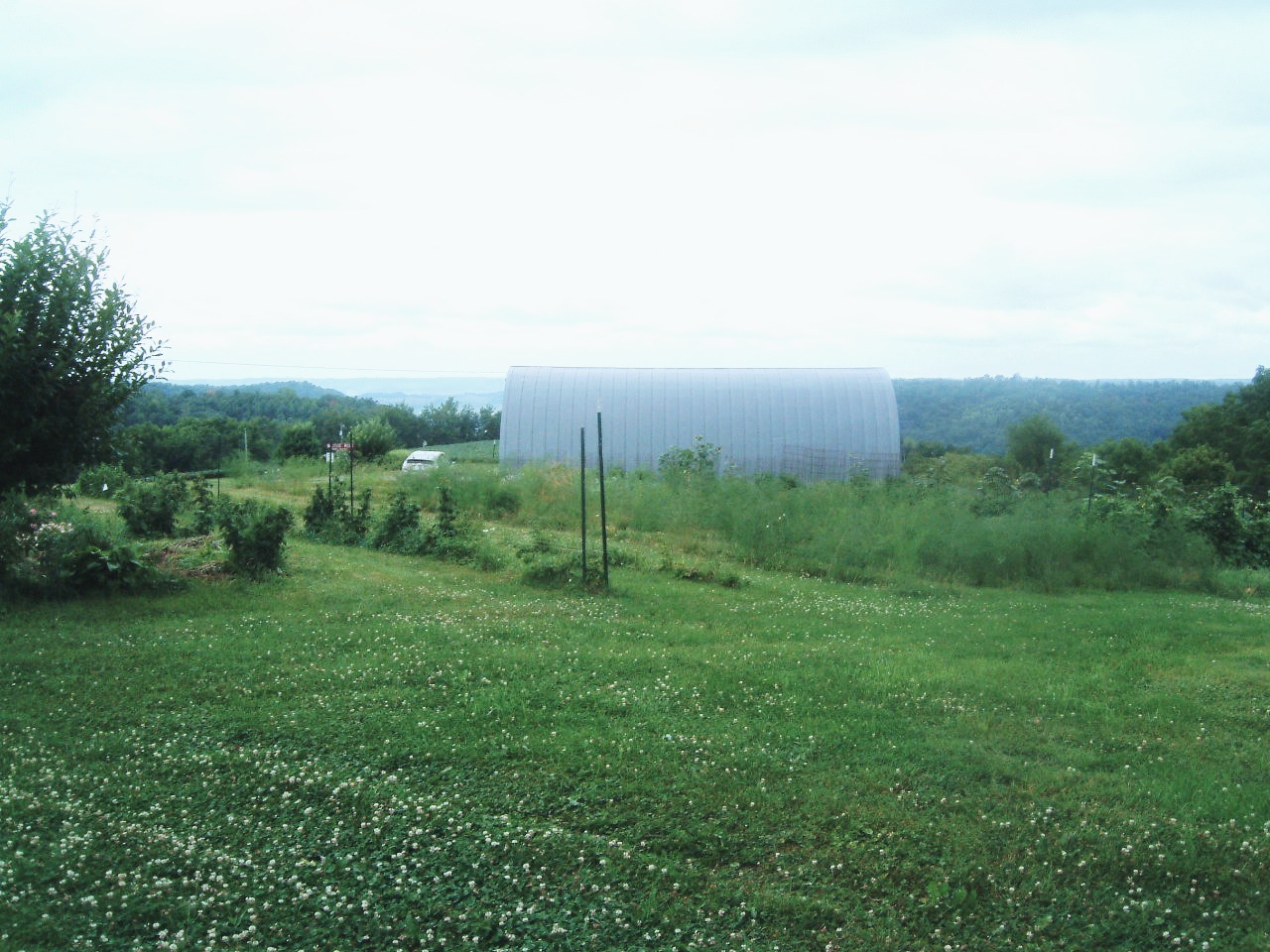 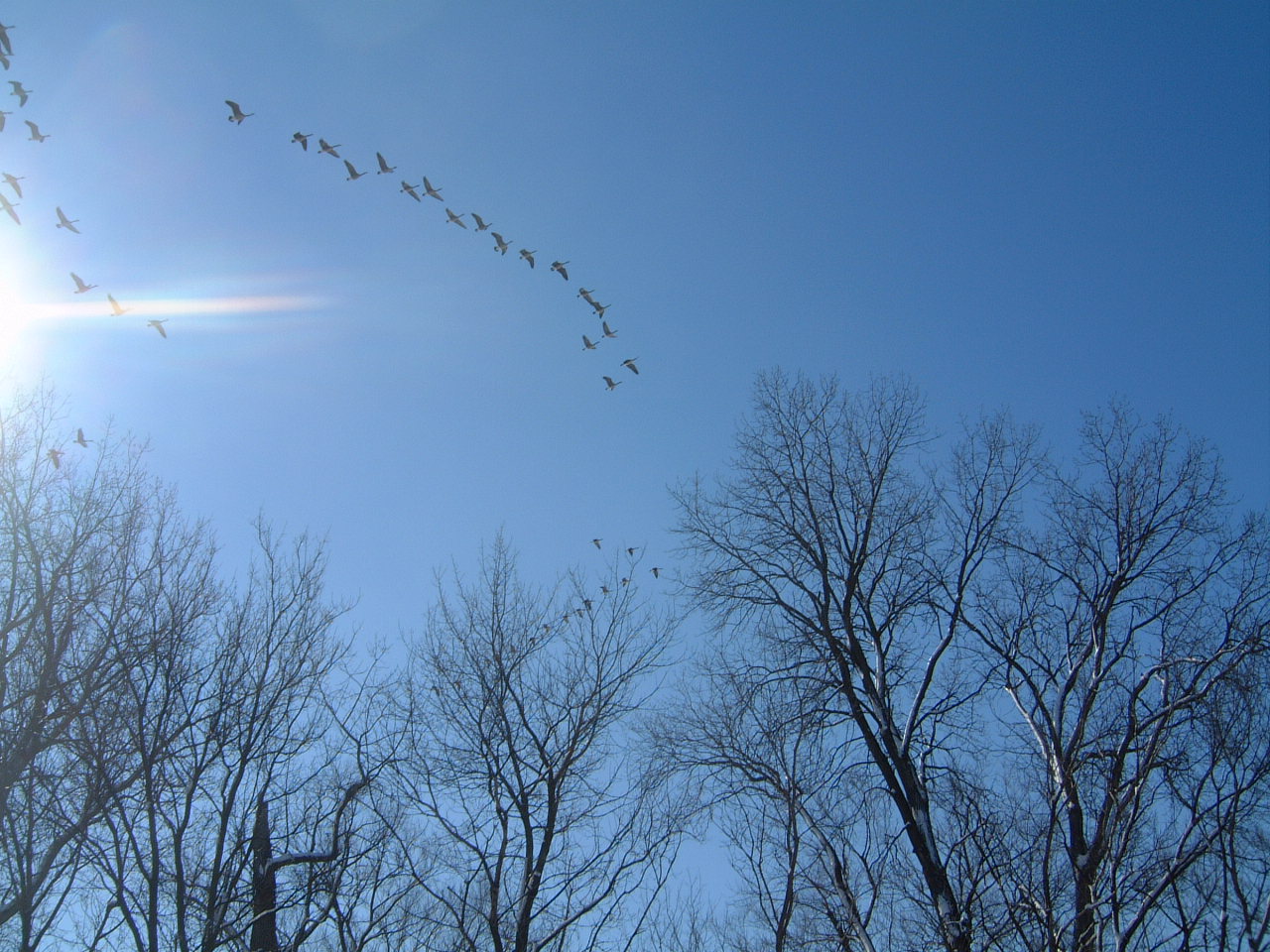 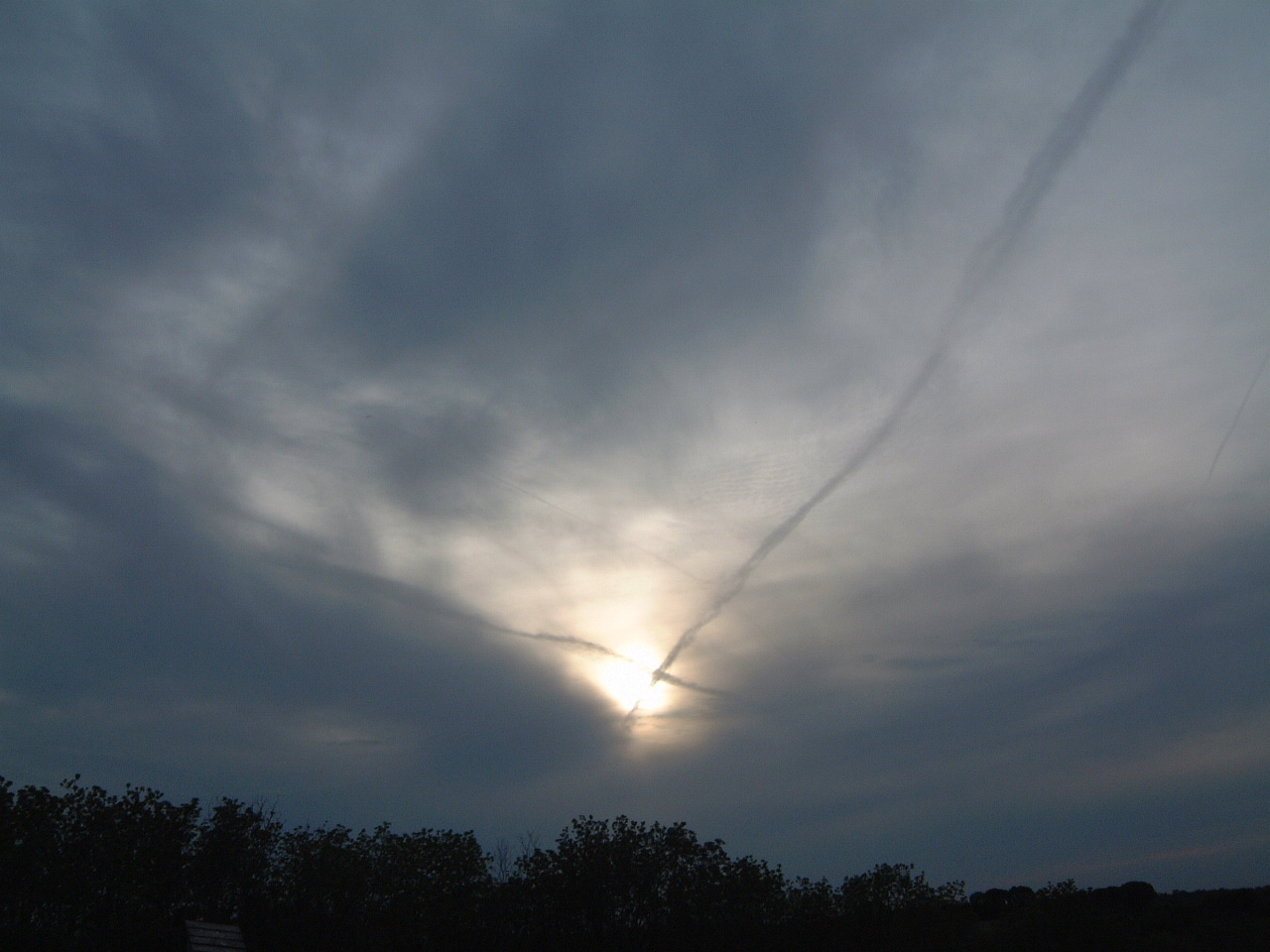 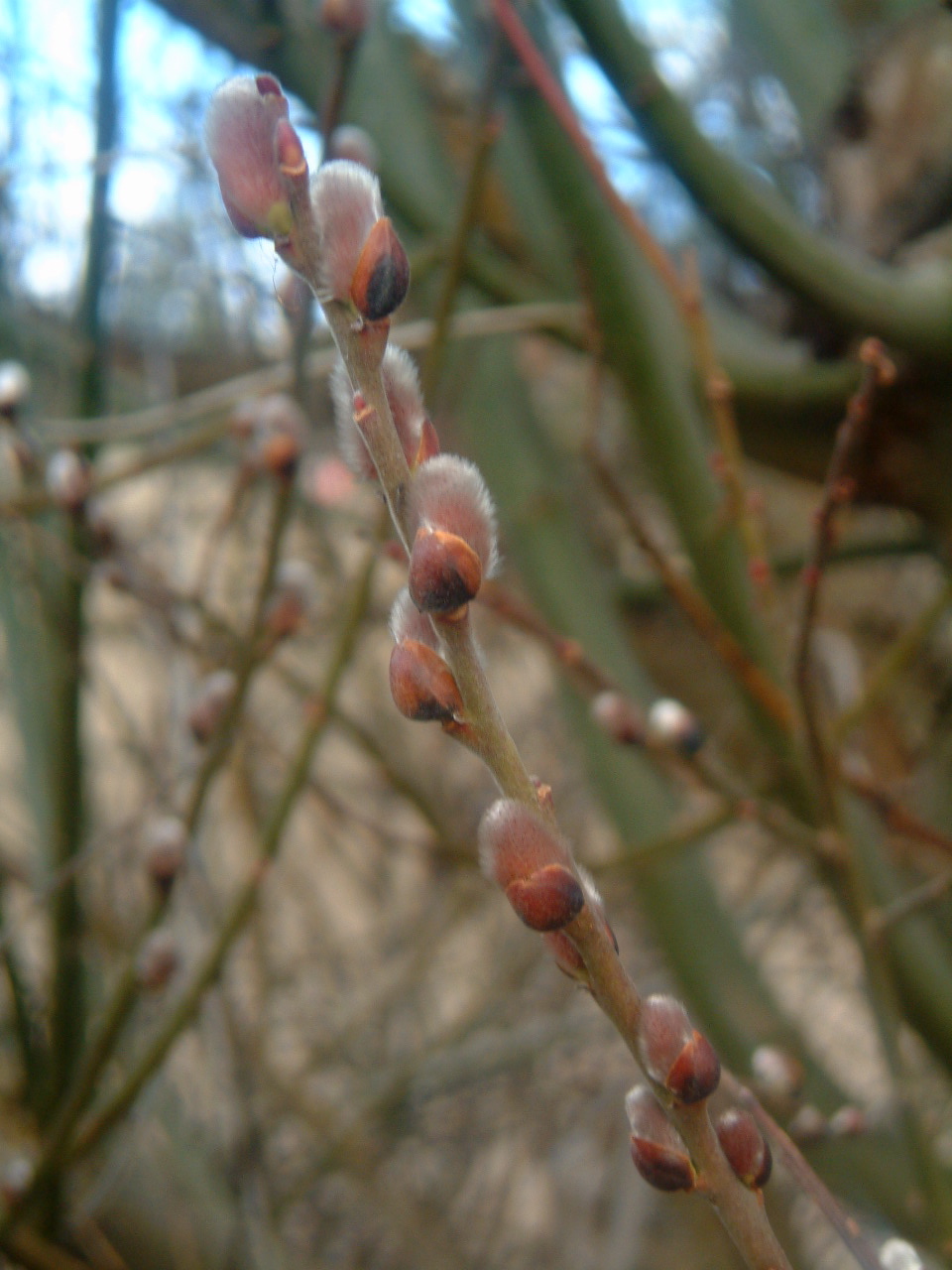 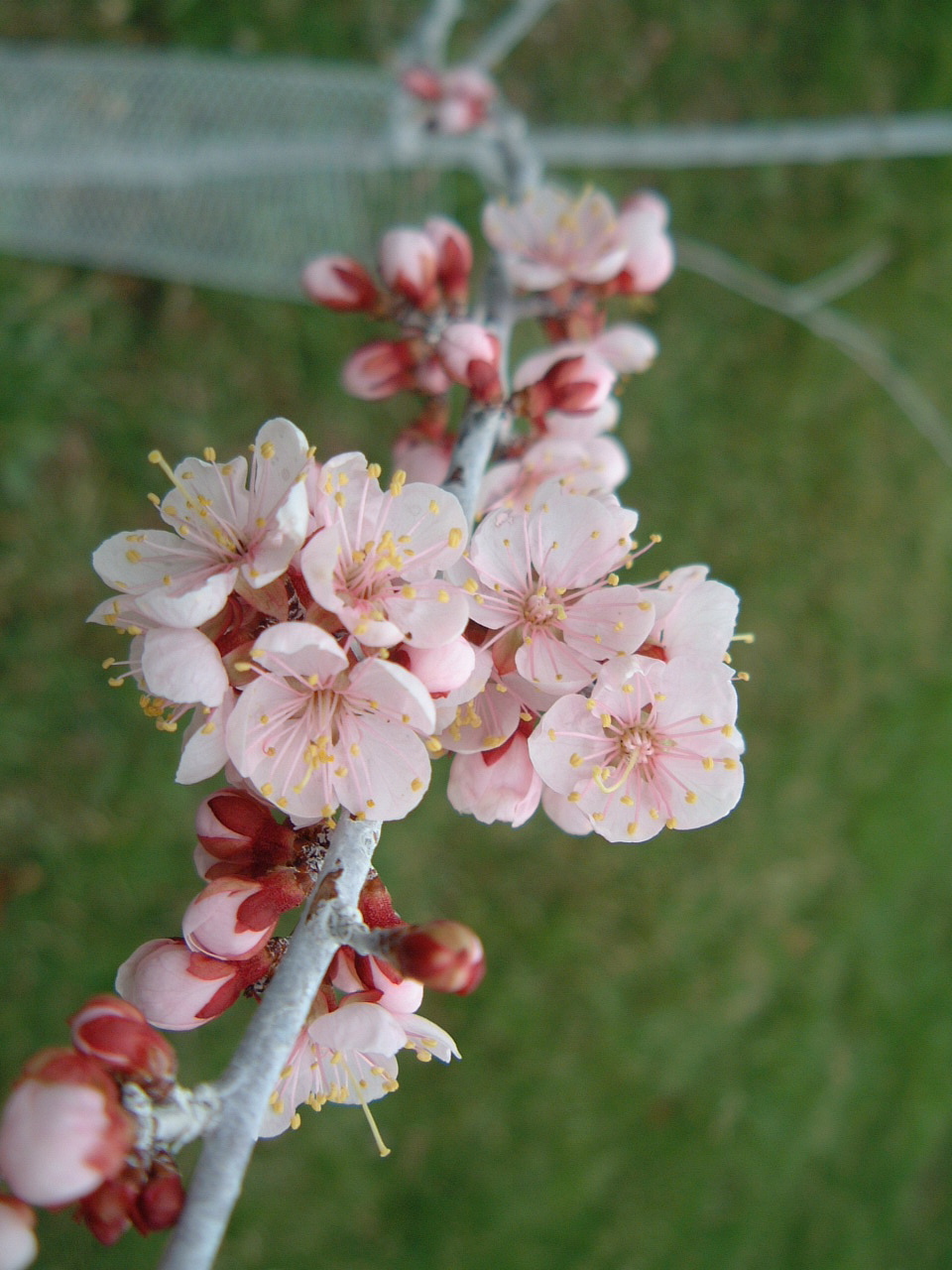 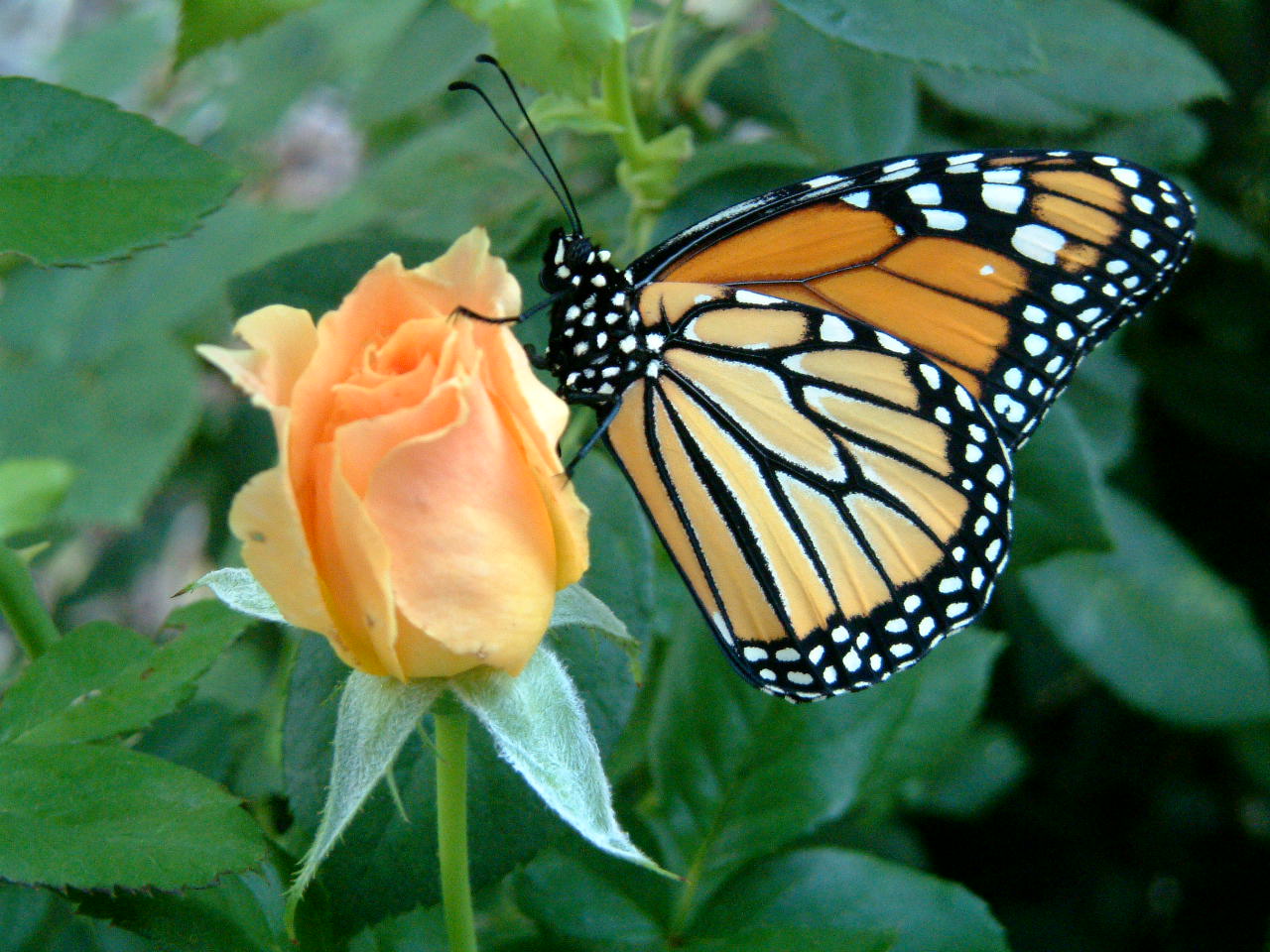 FSPA Organic
Garden
Welcomes 
Visitors
lslinger@fspa.org
608-797-5269
Garden tours
 Woods hike
Natural Cemetery
Stars, Planets & Constellation, etc. Telescope Viewing
 by La Crosse Area Amateur Astronomy Association
Stargazing event
  Sept. 17, 2011
6:00 – 10 p.m.
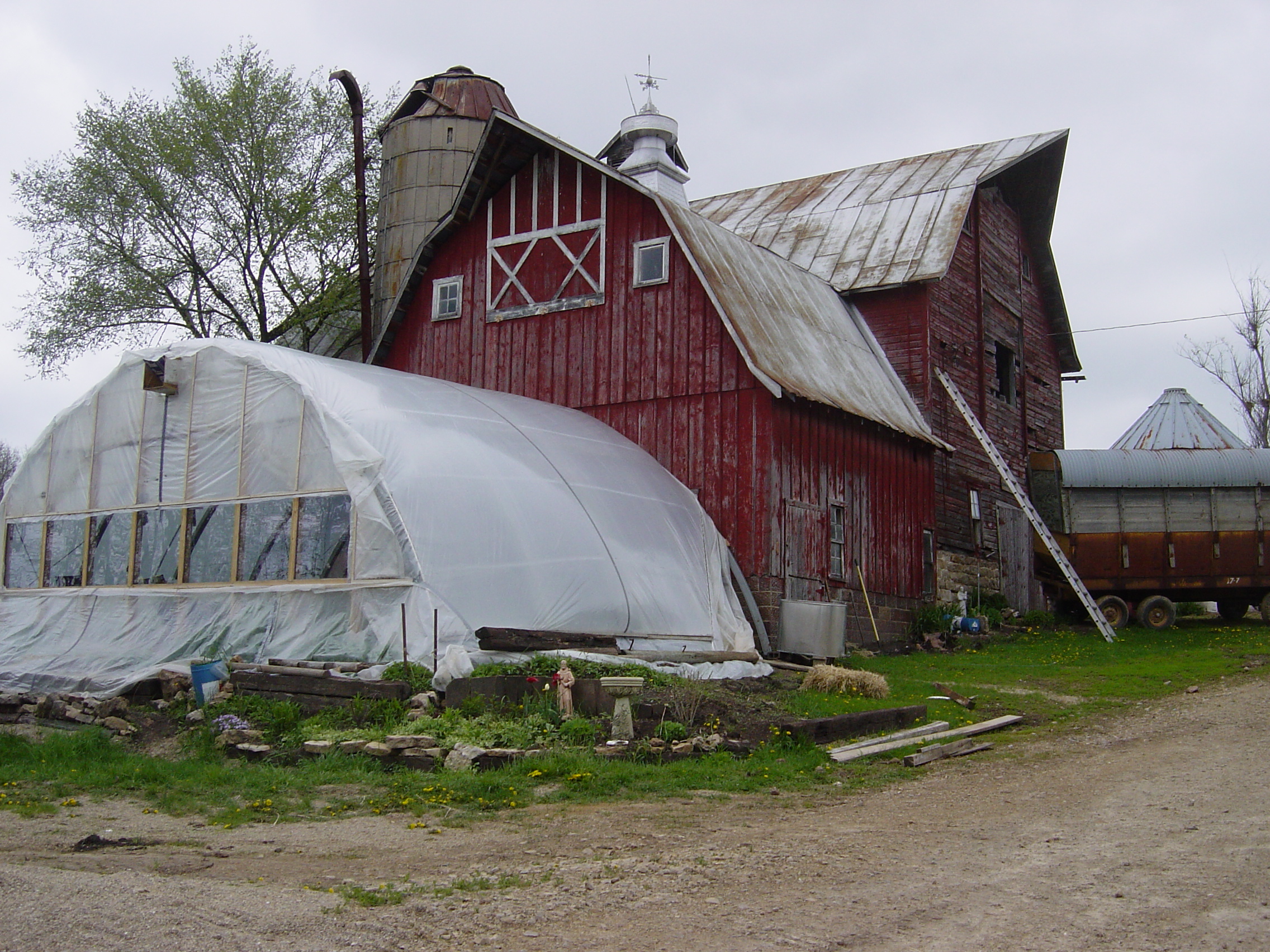 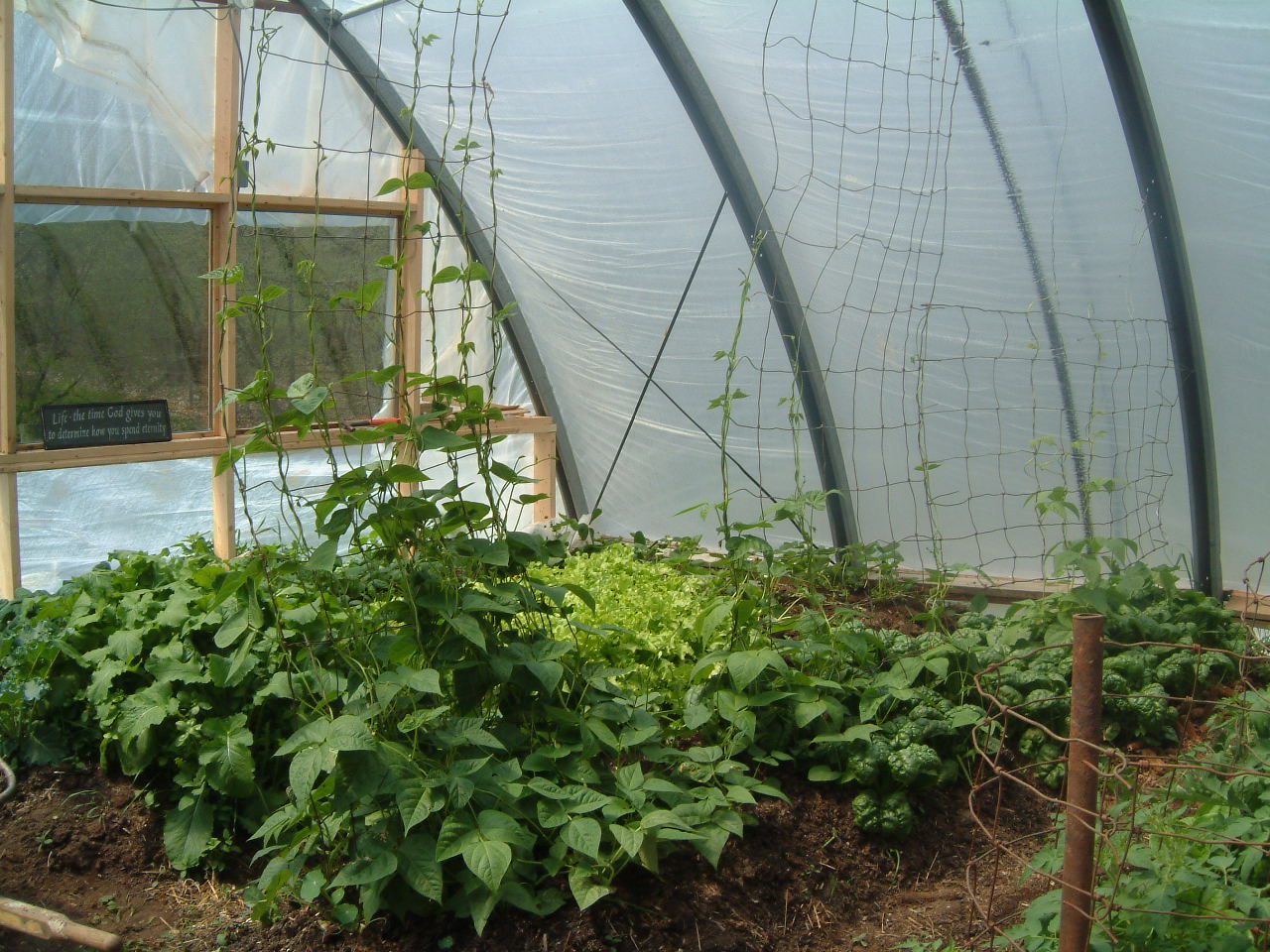 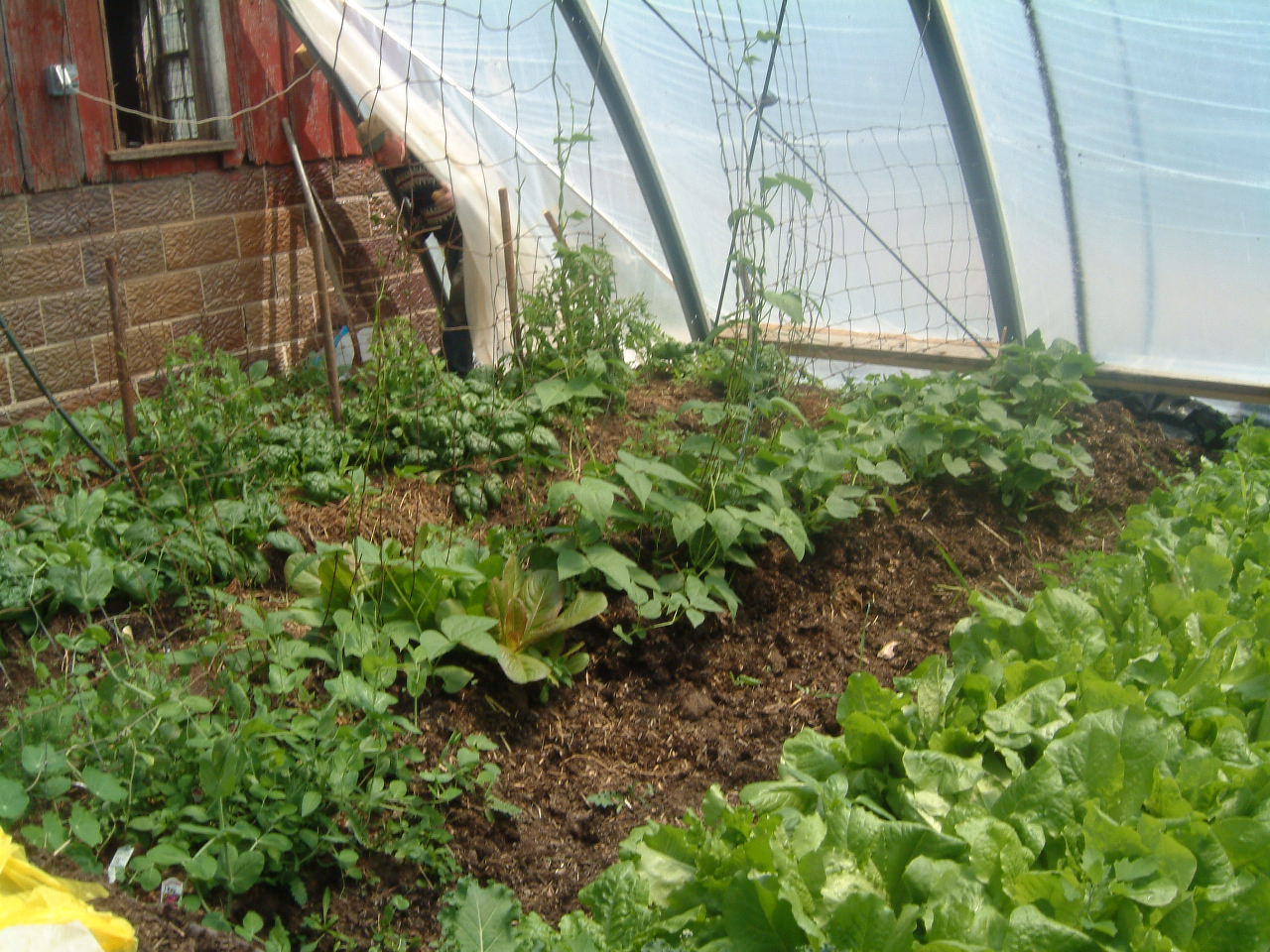